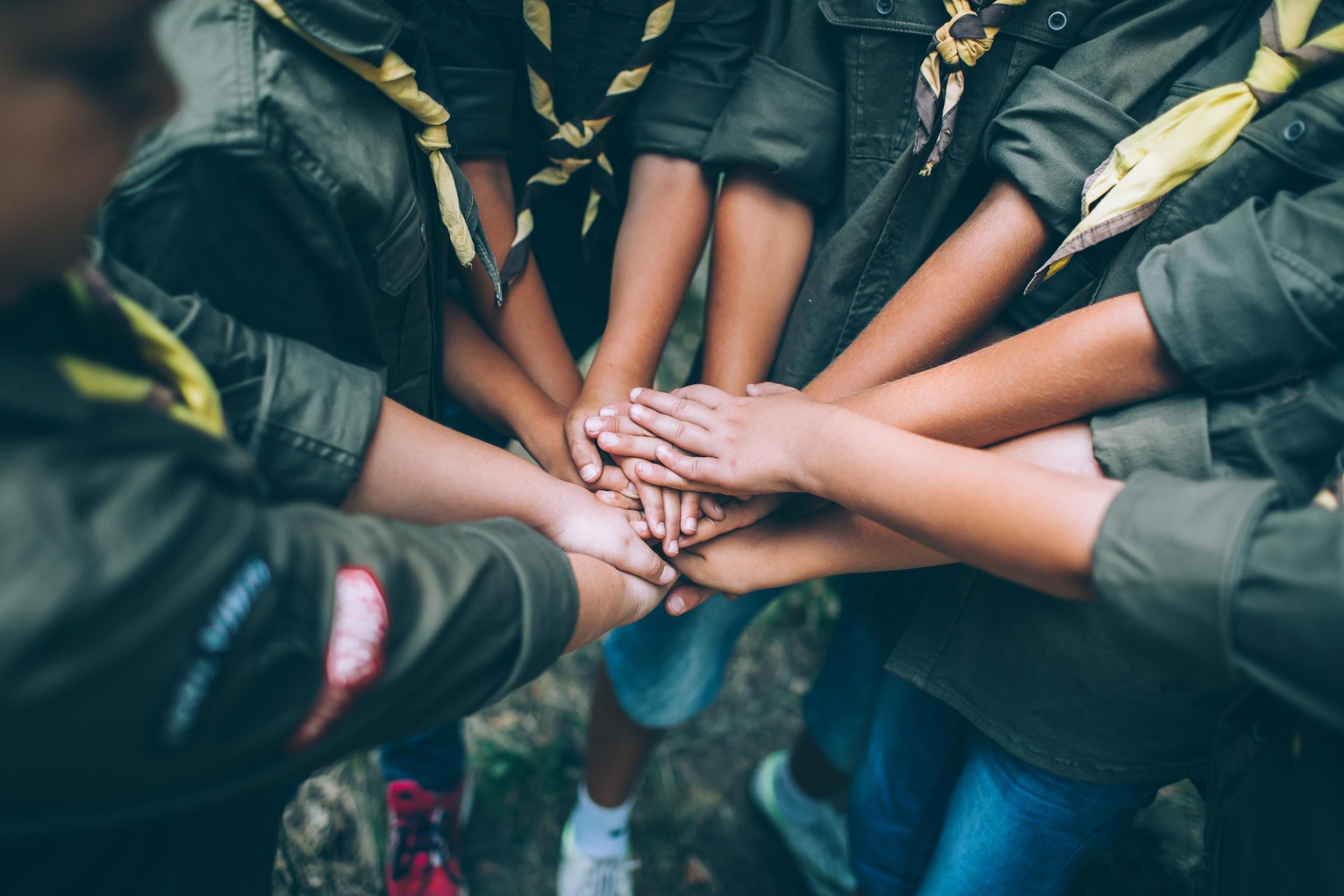 THE PURPOSE AND UNDERSTANDING OF PATHFINDERS
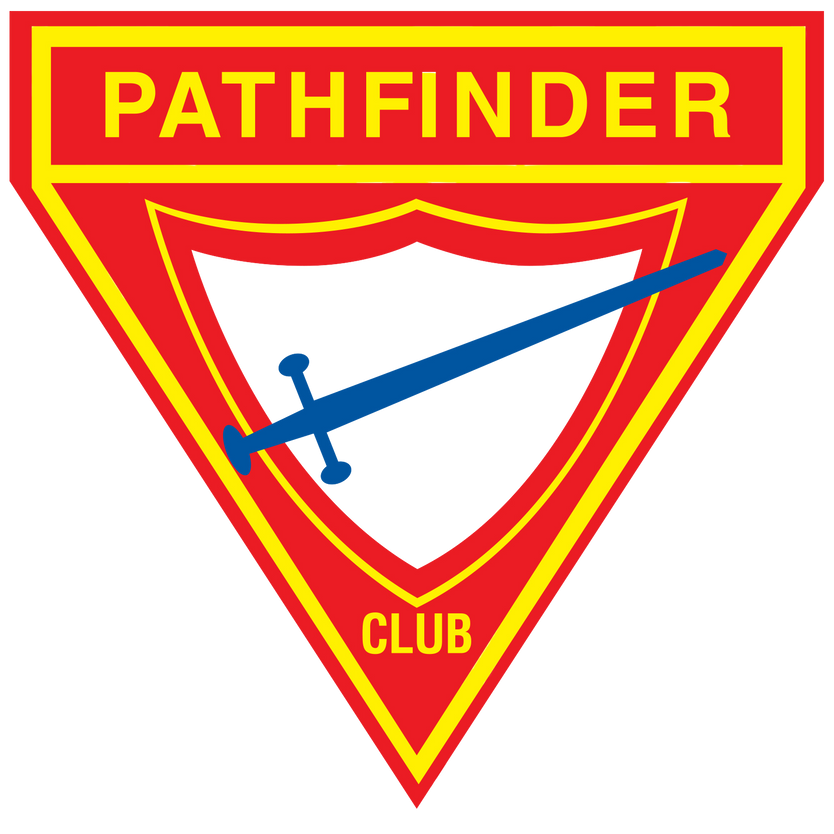 Sara Mejia
New Jersey Conference
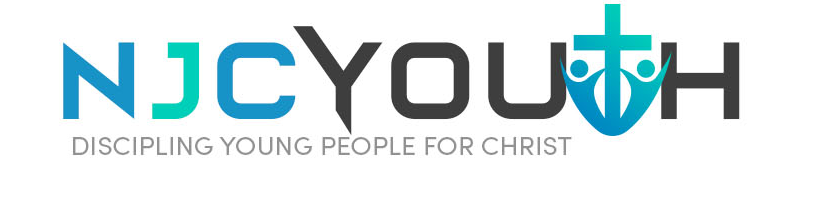 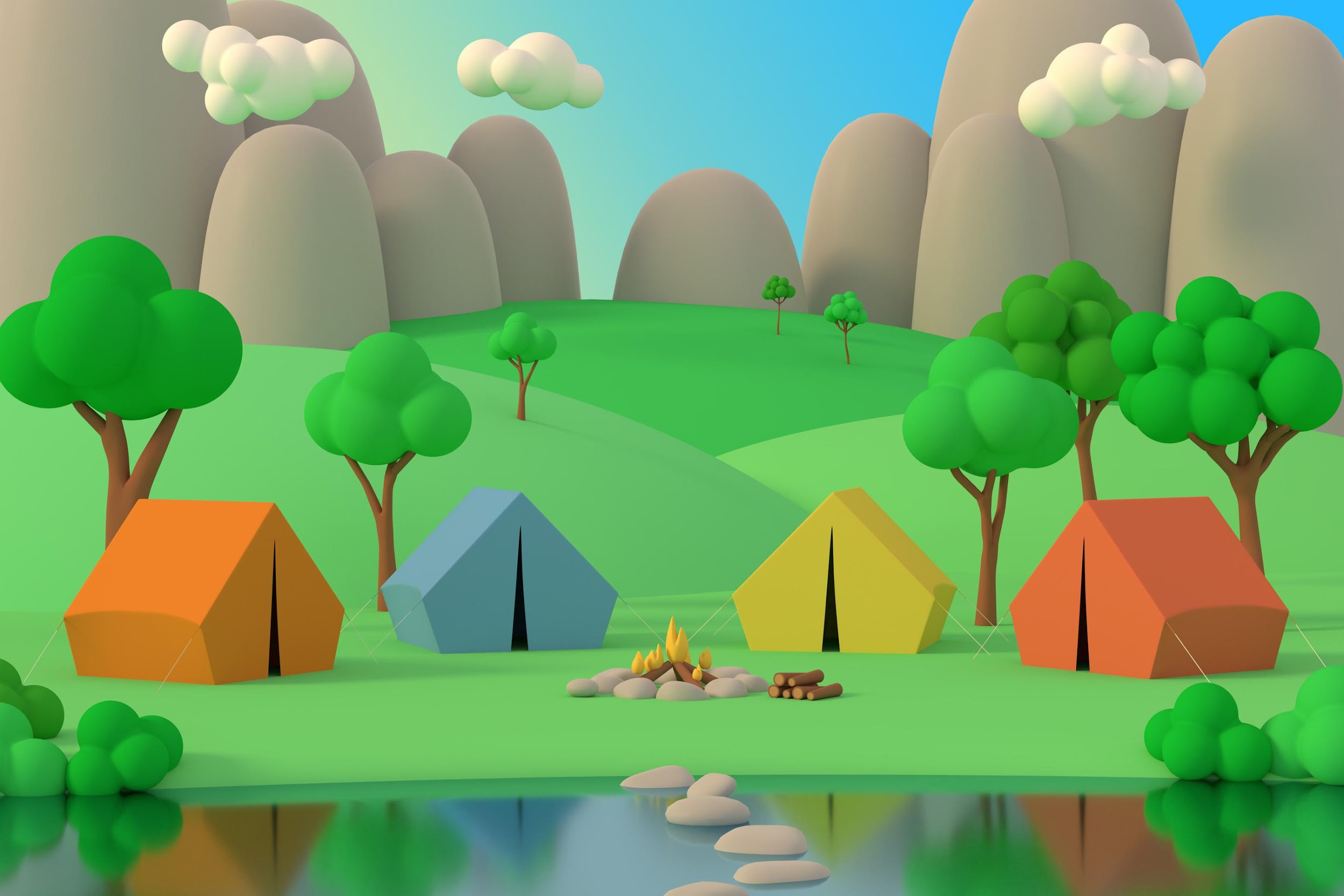 The Pathfinder Club is a church-centered spiritual and recreational program for young, ages 10-15.

9 Ideals and objectives of the seventh-day Adventist Church must be made relevant and attractive to its youth. To do so, the following goals must be achieved:

Help the youth to understand that God loves them, cares for them and appreciates them.
Encourage Pathfinders to discover their own God-given potential.
Inspire young people to give personal expression of their love for God.
Make the personal salvation of each Pathfinder the priority of the Pathfinder club.
Build into a Pathfinder’s life a healthy appreciation and love for God’s Creation.
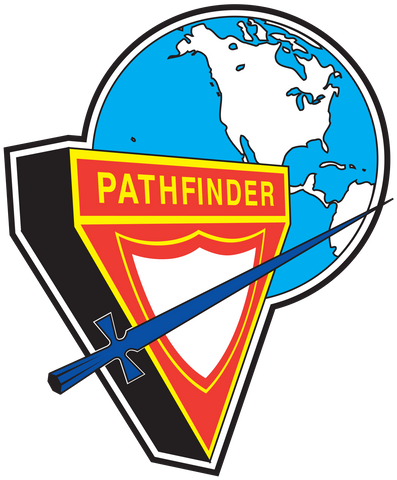 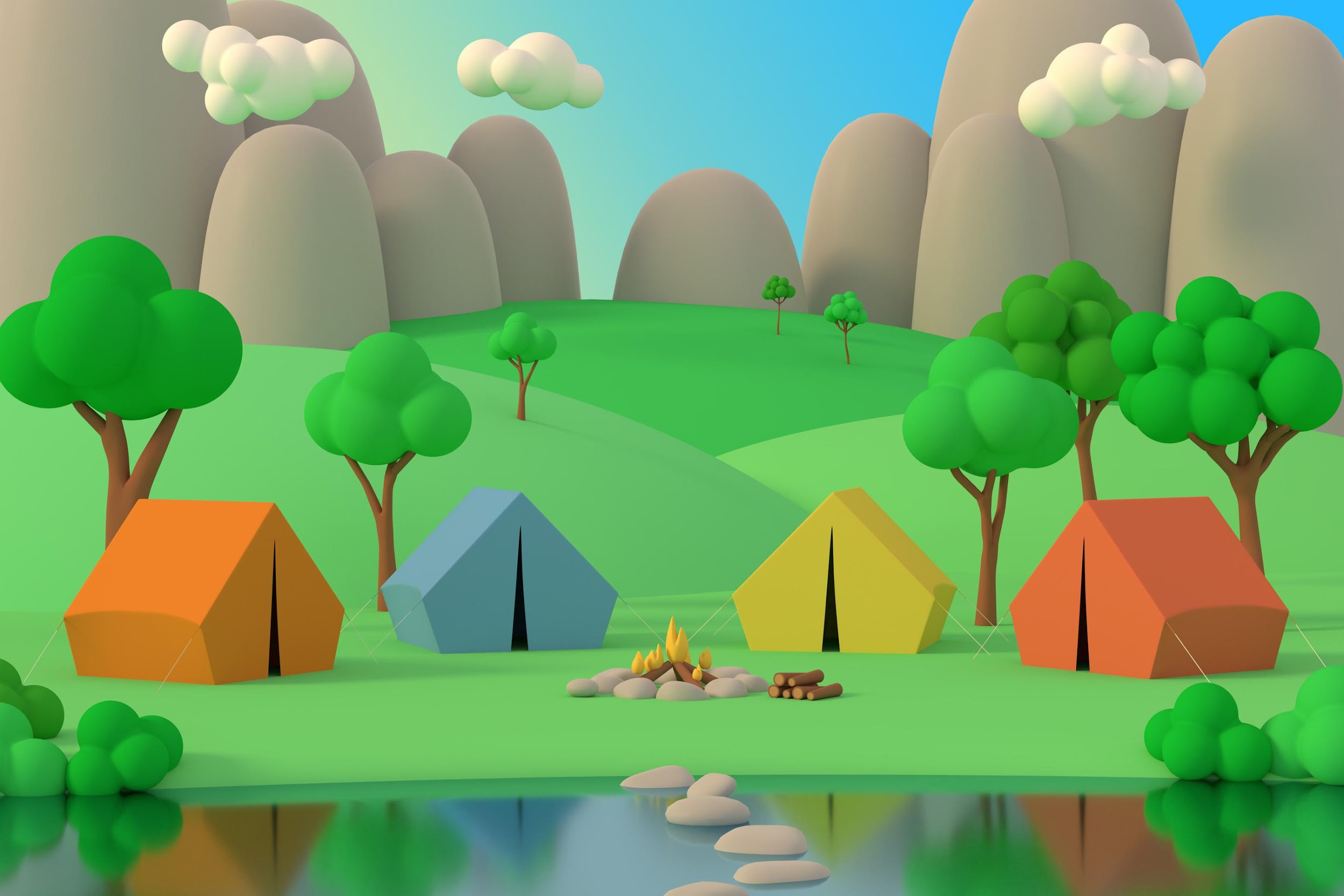 The Pathfinder Club is a church-centered spiritual and recreational program for young, ages 10-15.

9 Ideals and objectives of the seventh-day Adventist Church must be made relevant and attractive to its youth. To do so, the following goals must be achieved:

6. Teach Pathfinders specific skills and hobbies that will make their lives more  
    satisfying and will occupy their time with profitable accomplishments.

7. Encourage the Pathfinder to keep physical fit.

8. Give opportunity for the development of leadership.

9. Seek to foster the harmonious development of the physical, social, intellectual,  
    and spiritual life of the Pathfinder
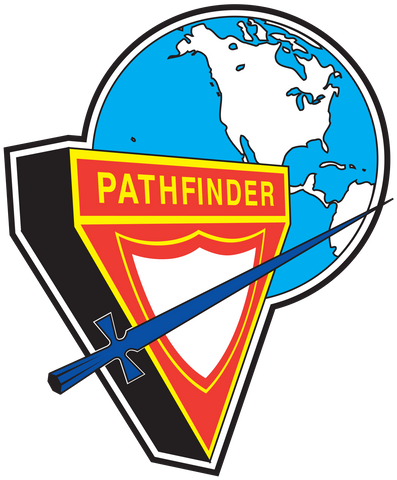 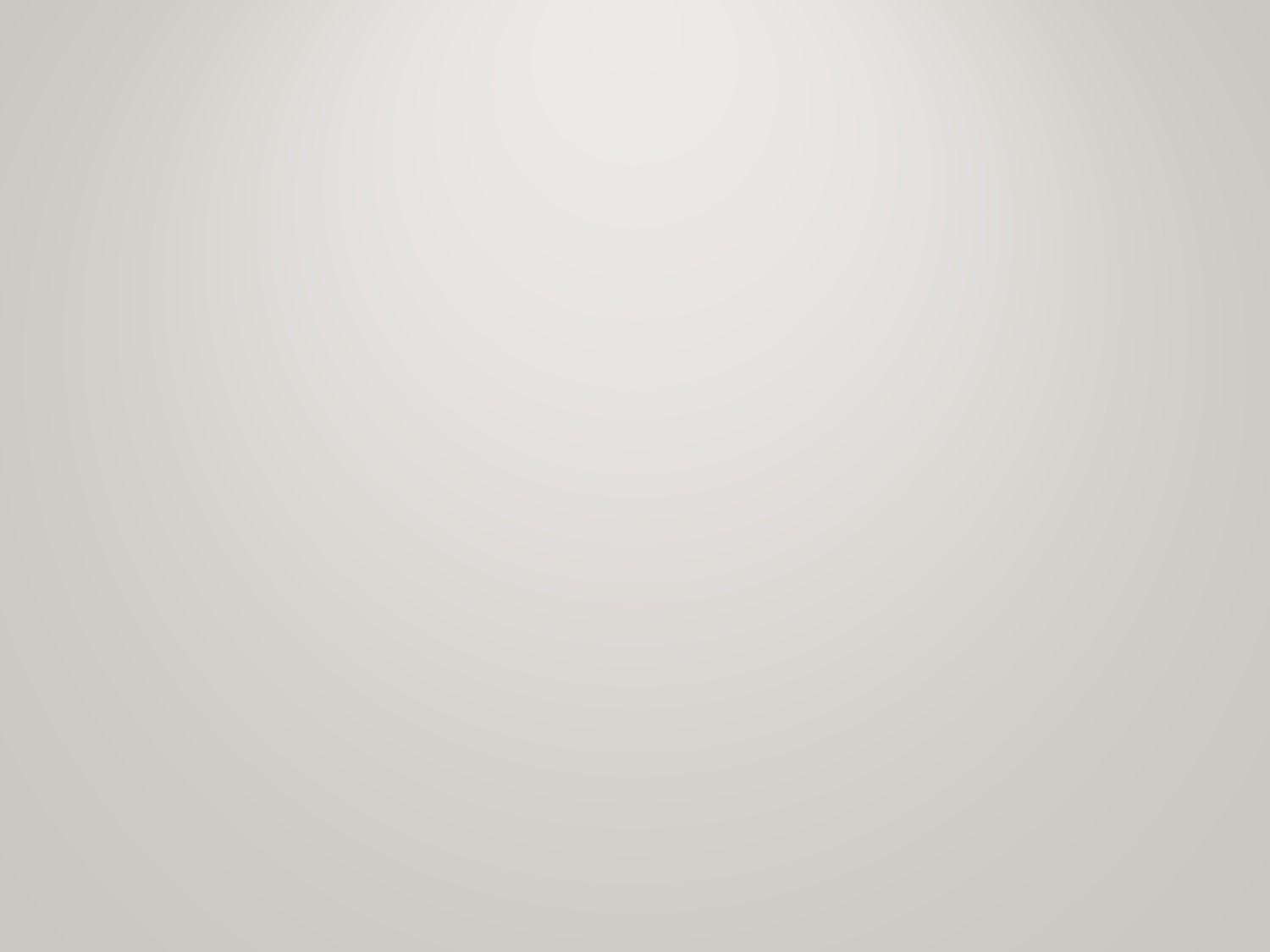 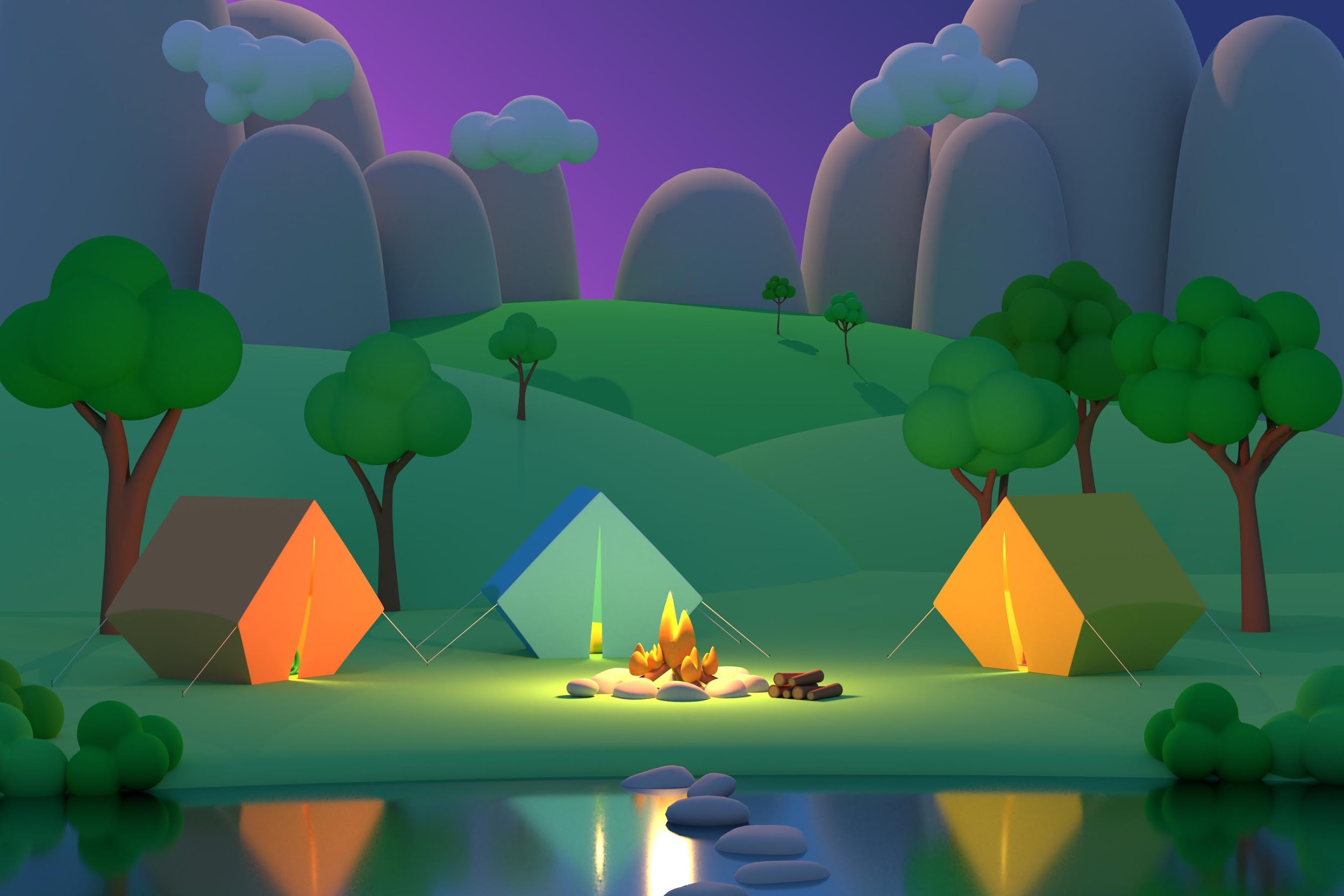 WHAT WE INTEND TO ACCOMPLISH
Understand the issues faced by Pathfinder age (10-16) children
Understand the purposes behind the Pathfinder program
Understand how these purposes relate to the needs of this particular age group
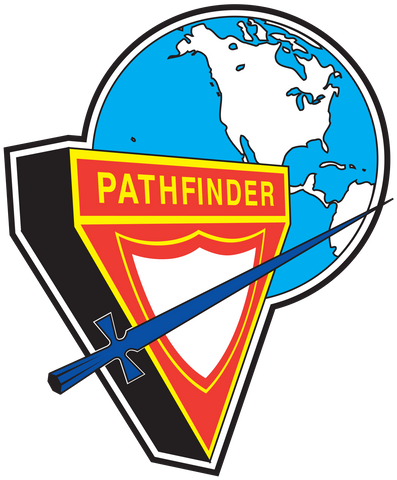 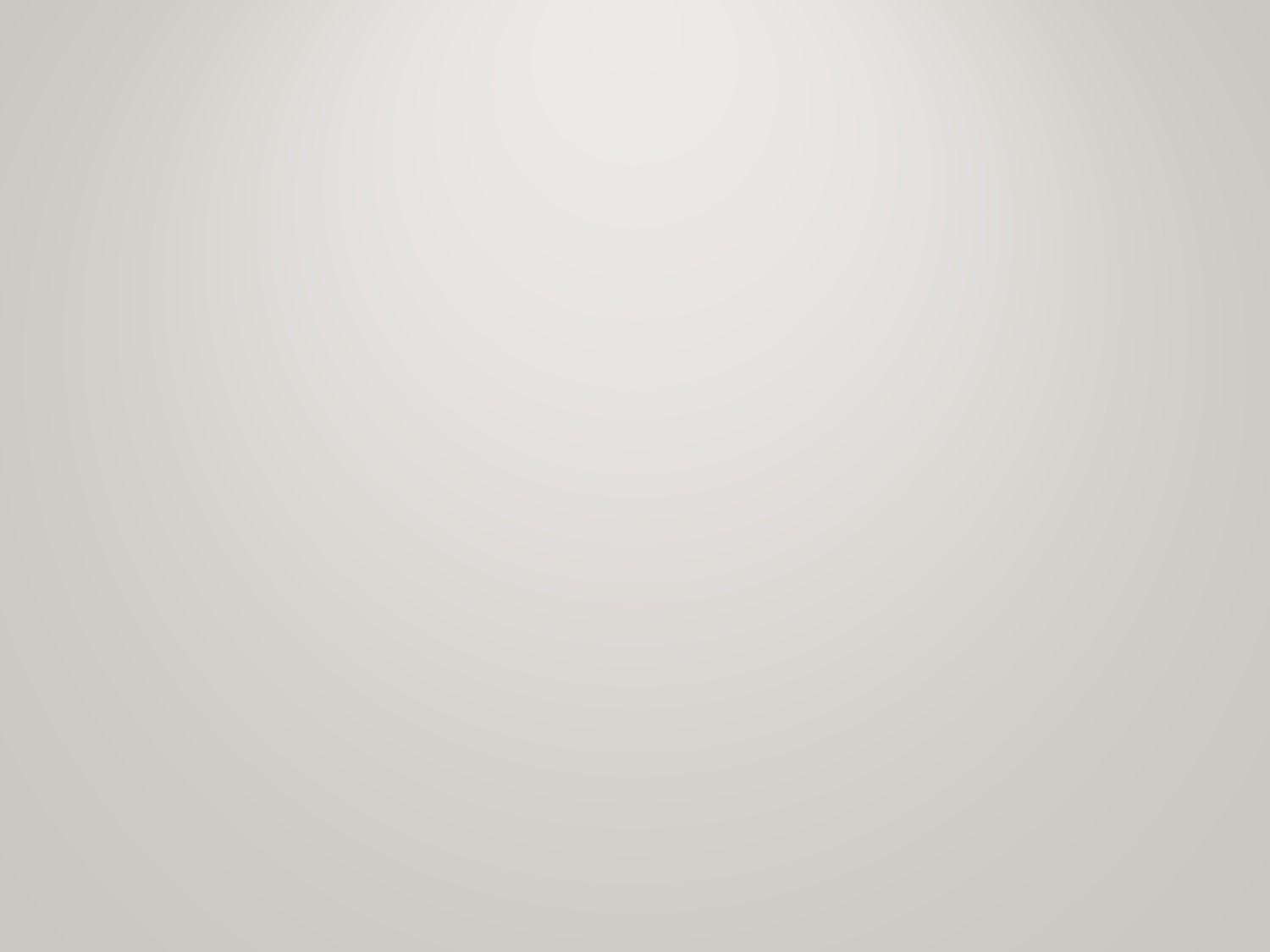 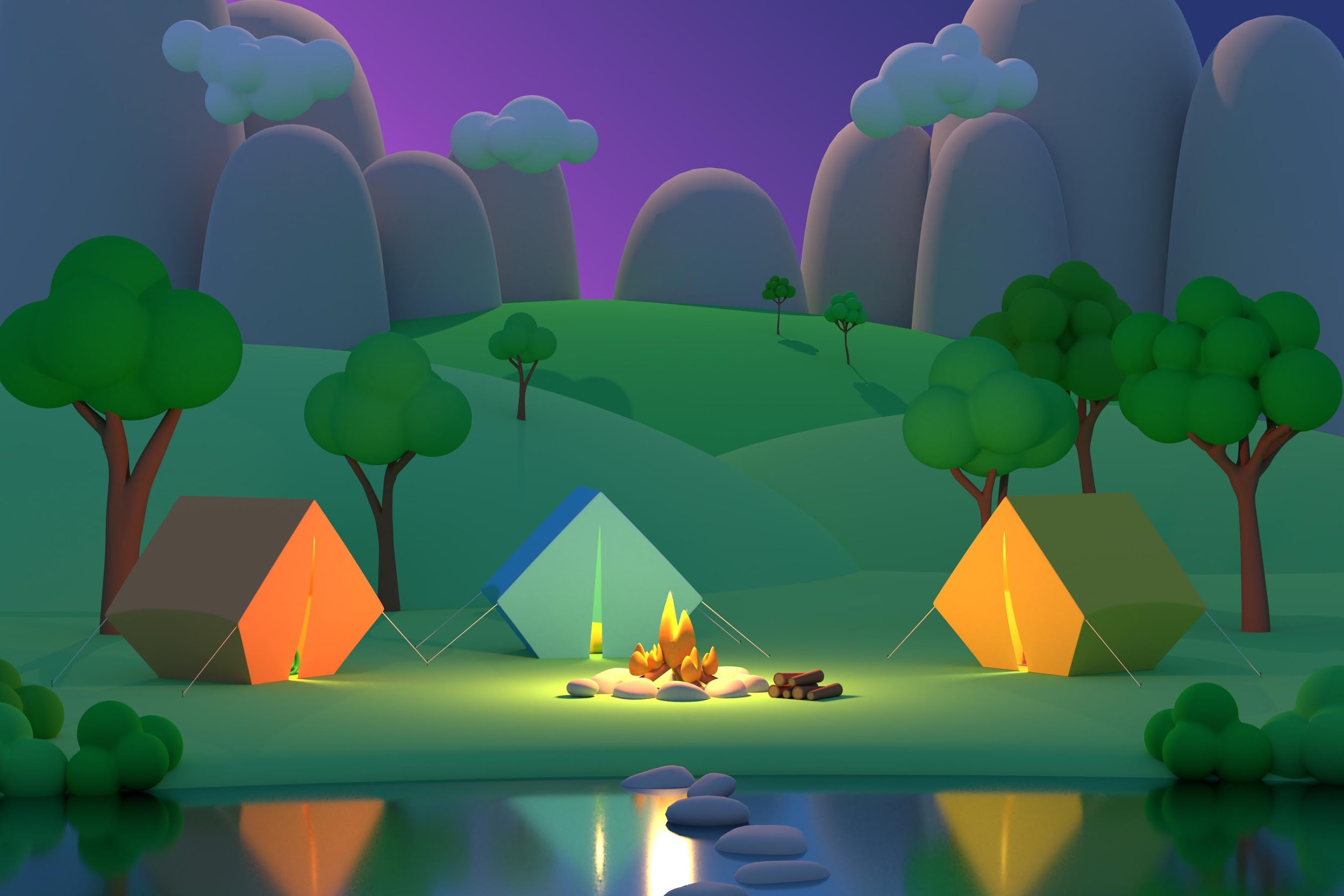 ADOLESCENCE
The term adolescence comes from the Latin verb adolescere, which means “to go into adulthood.”
Transition between childhood and adulthood
 From about the ages of 11-19
Adolescence is a period of rapid physical, cognitive, 
	sexual, social and emotional changes.
It is an adjustment period for the adolescent, 
	their parents, and those who are in 
	frequent contact with them.
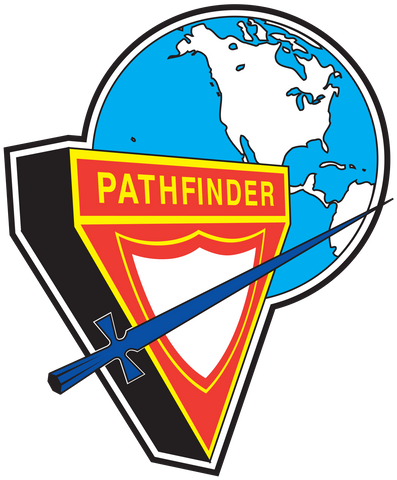 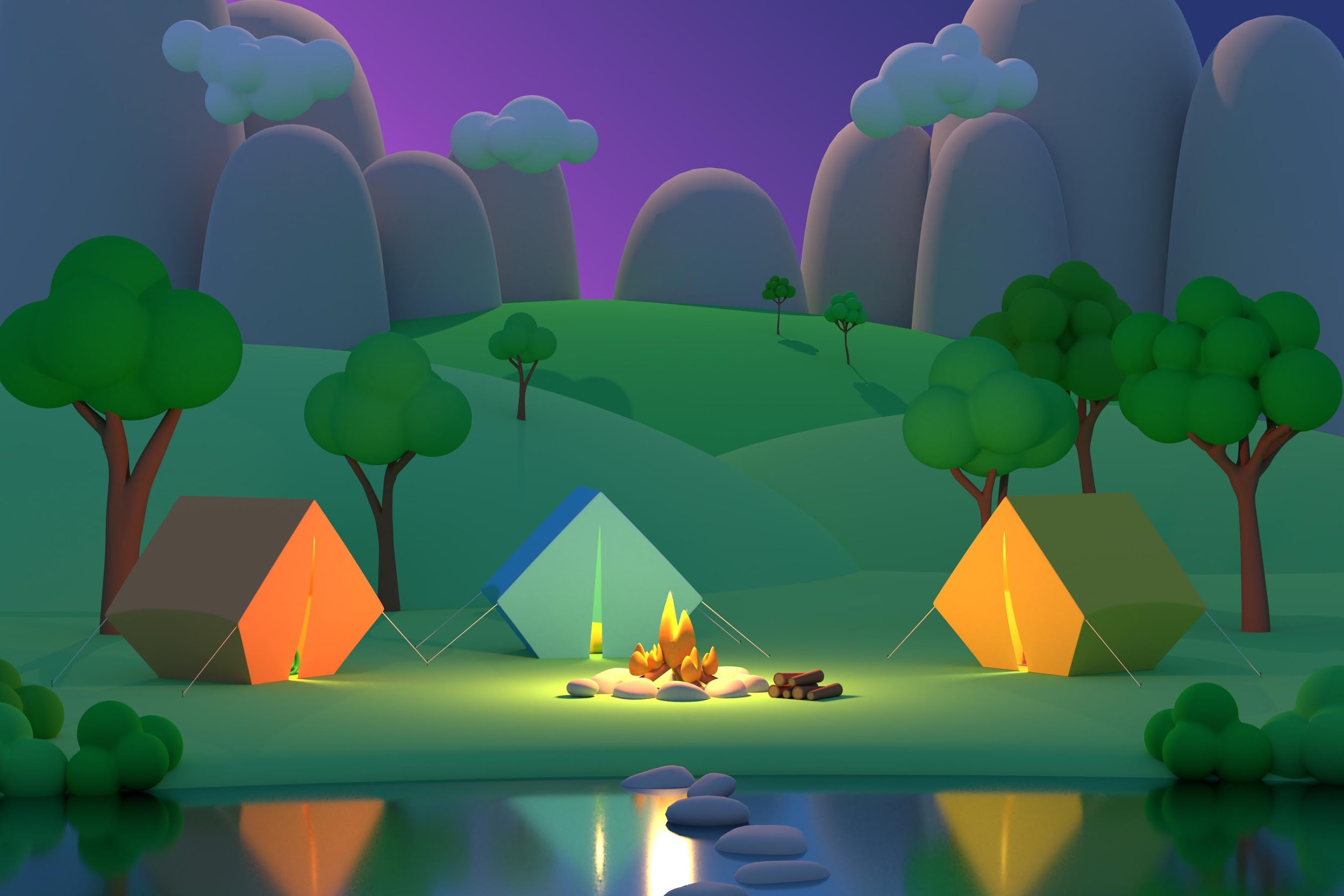 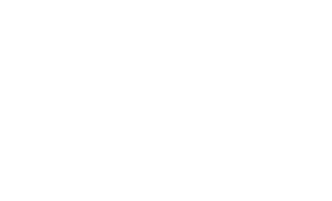 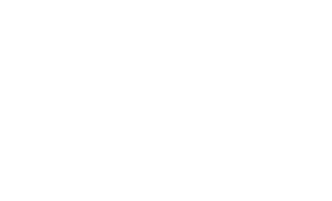 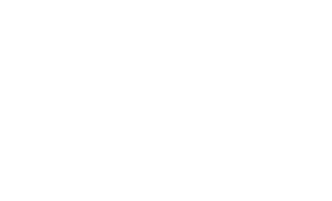 Childhood
(dependent)
Adulthood
(independent)
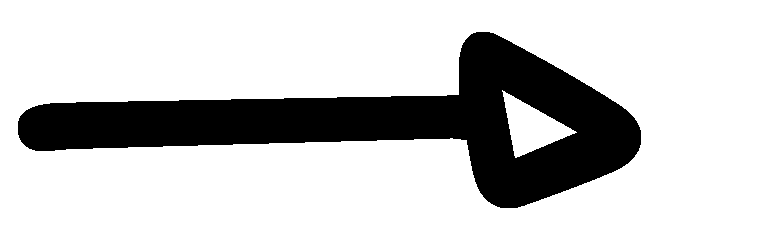 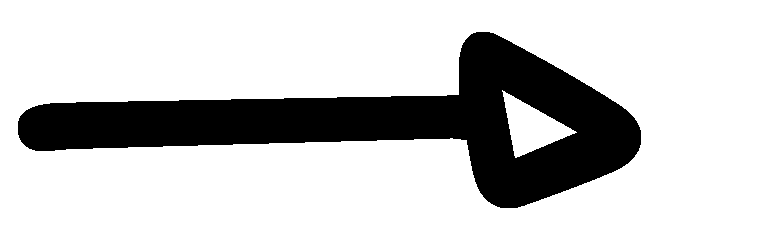 Adolescence
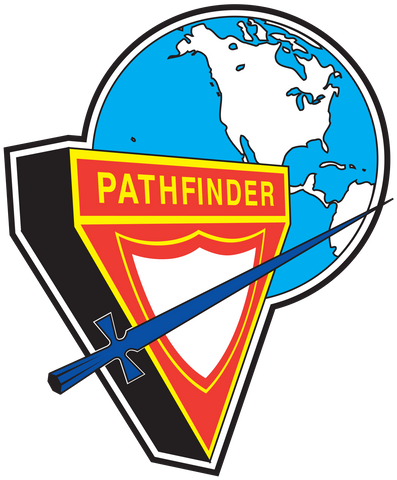 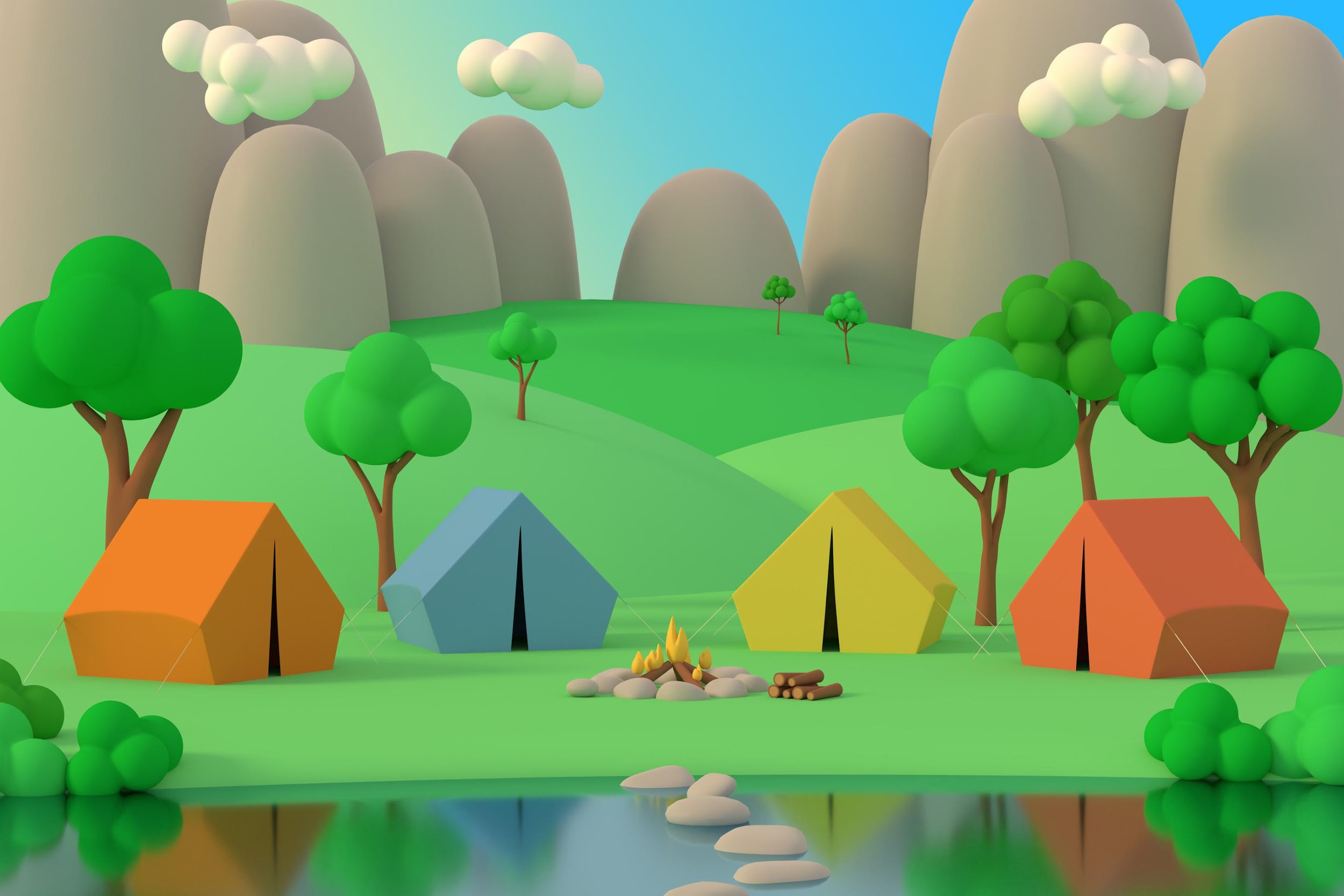 How was your adolescence years?
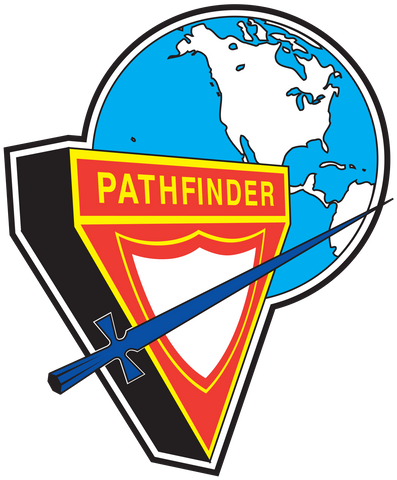 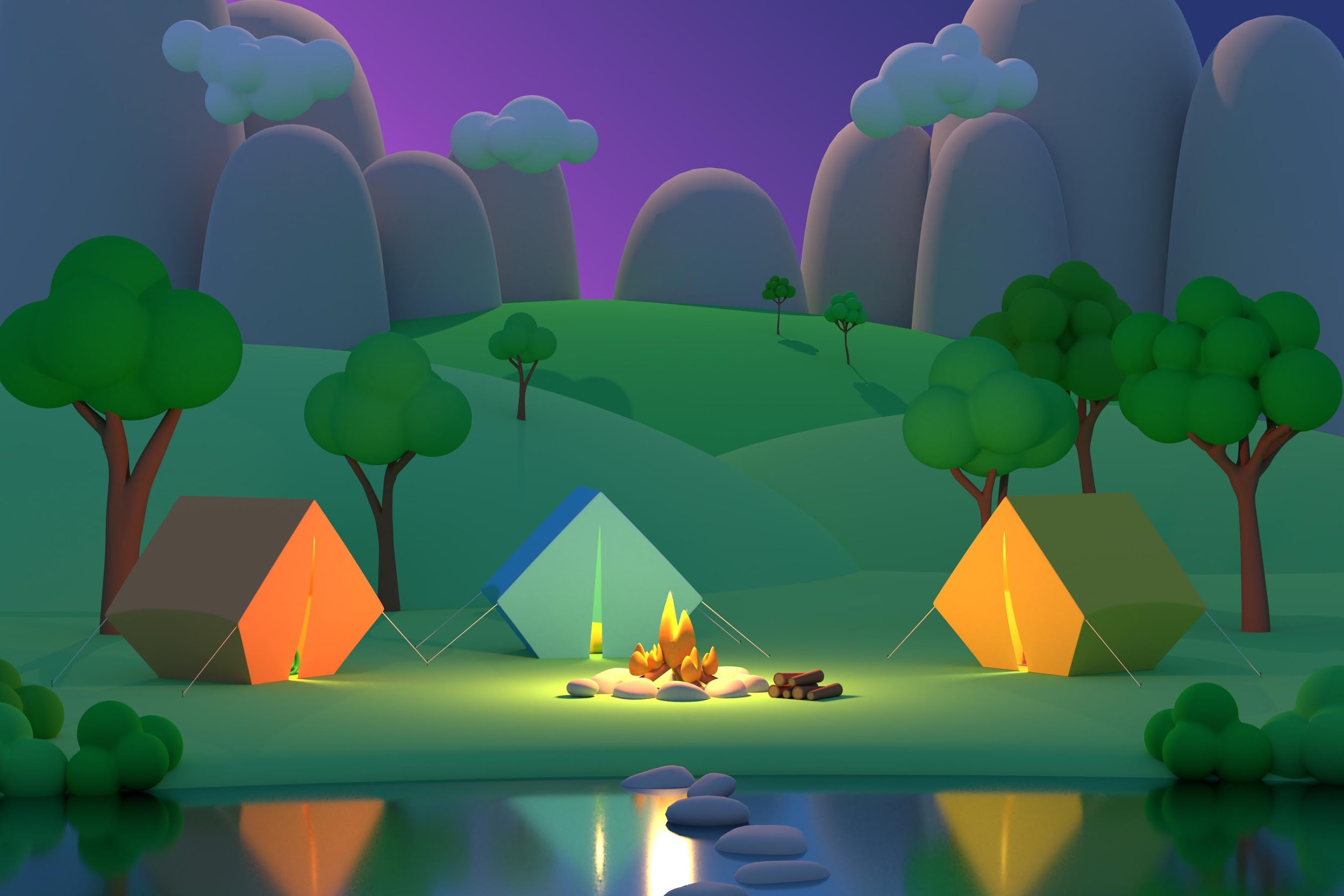 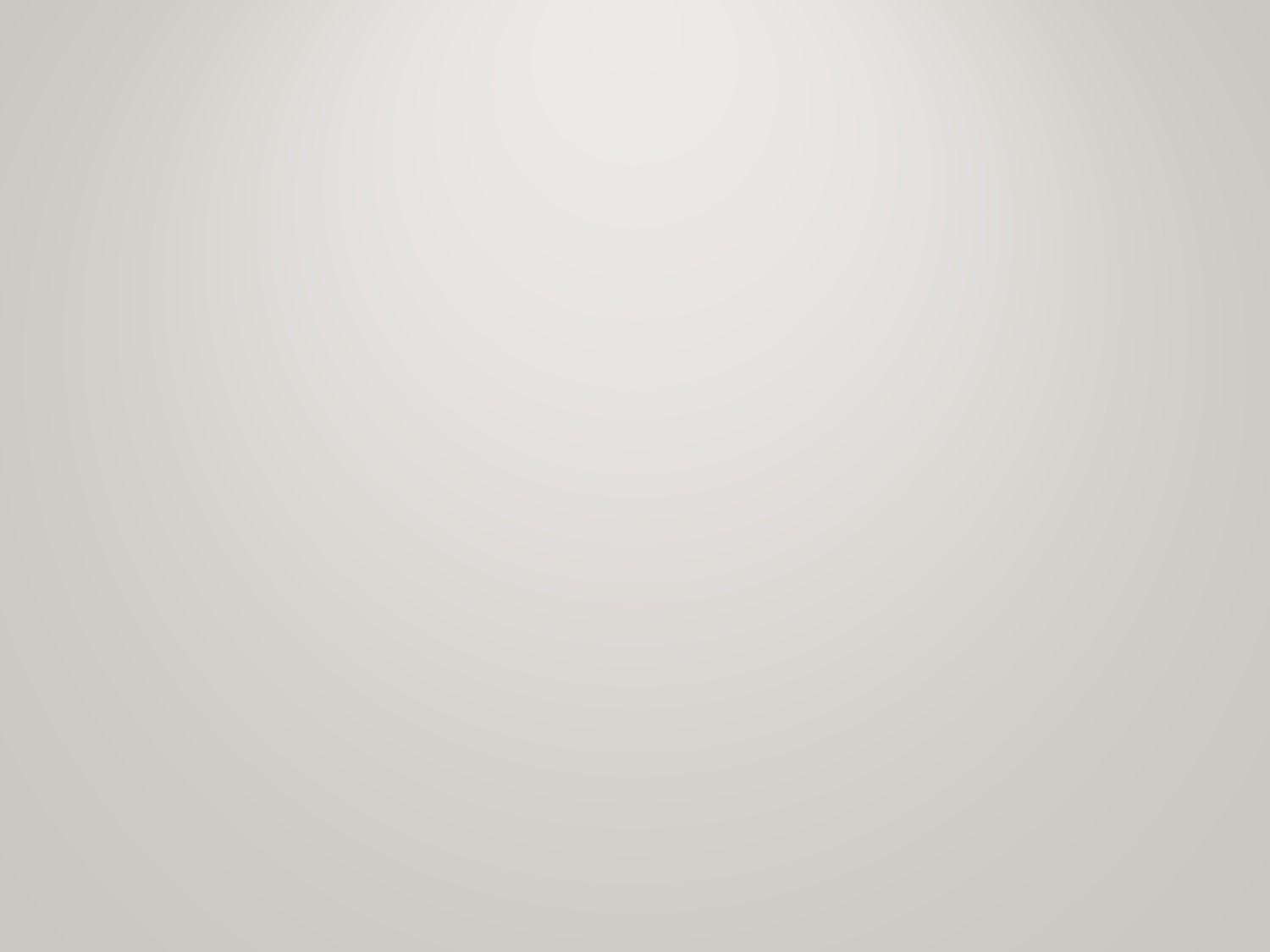 THE ASPECTS OF DEVELOPMENT
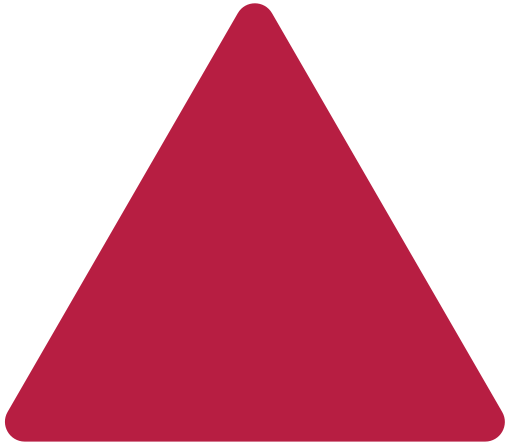 Physical
Mental/Emotional
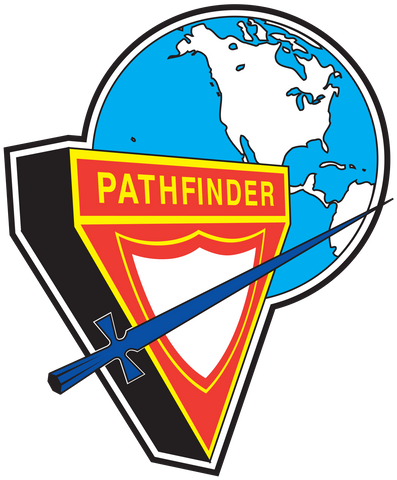 Spiritual/Moral
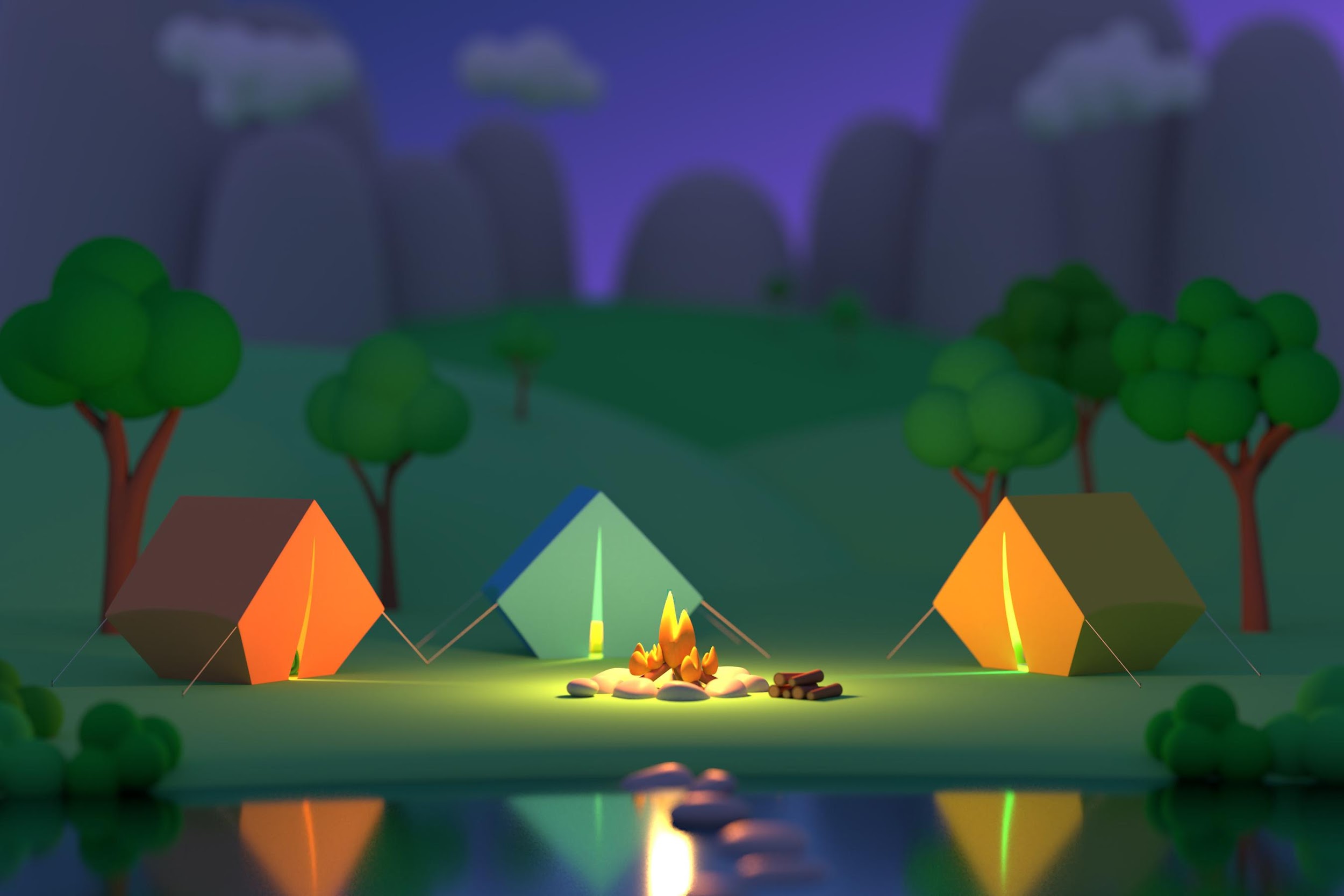 THE PHYSICAL CHARACTERISTICS OF ADOLESCENCE
Rapid, irregular growth
Undergo body changes that may result in awkwardness, lack of coordination
Have varying maturity rates, with girls tending to mature 1.5-2 years earlier (on average) than boys
Experience restlessness and fatigue due to hormonal changes
Need daily physical activity because of increased energy
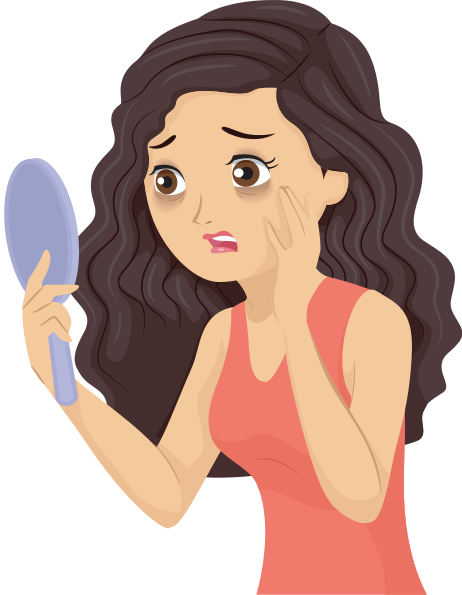 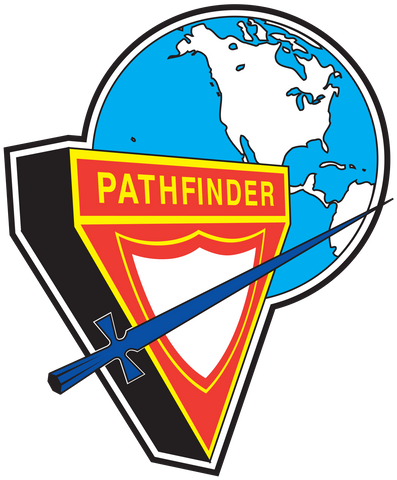 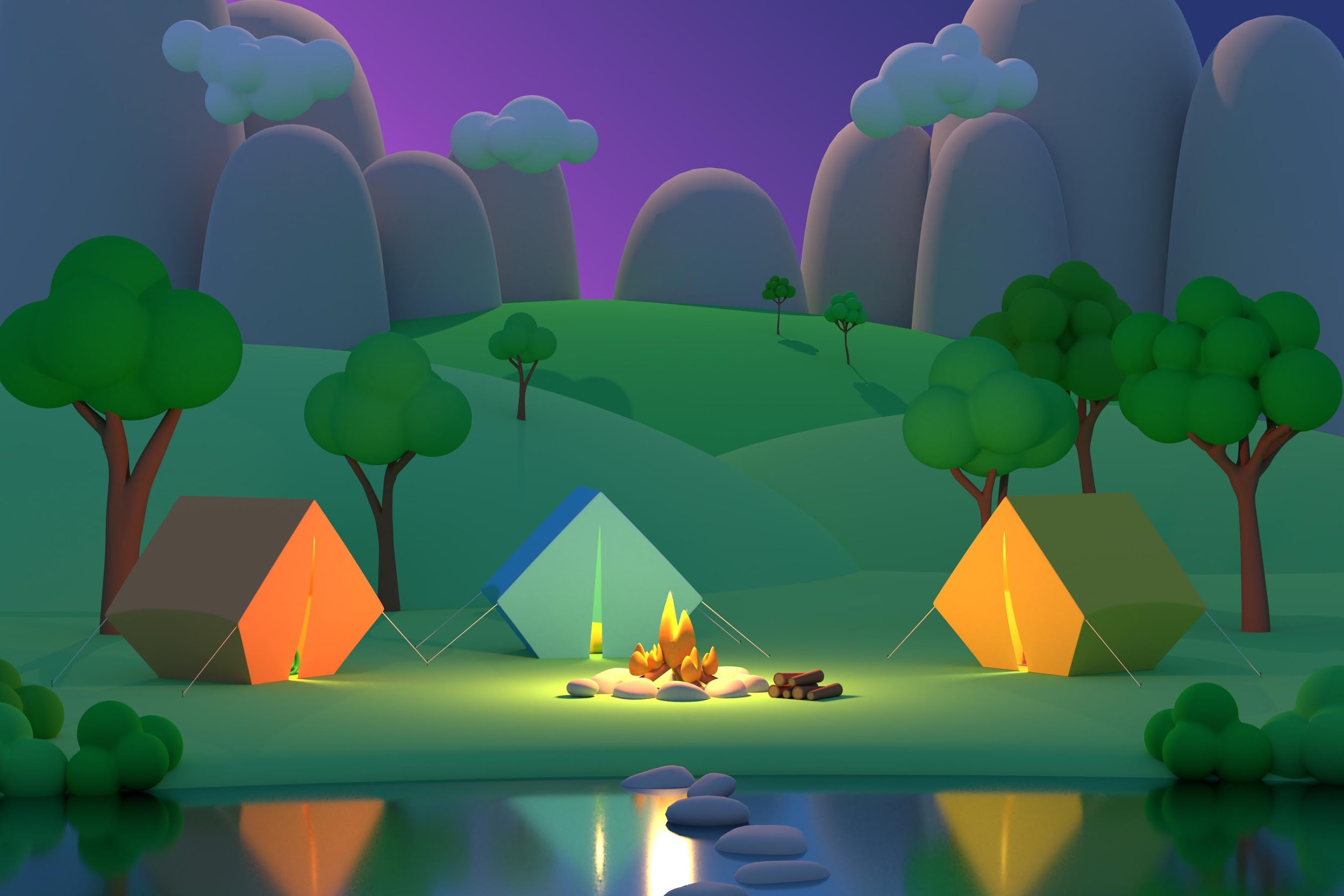 THE PHYSICAL CHARACTERISTICS OF ADOLESCENCE (CONT.)
Increased sexual awareness
Concerned with body changes that accompany sexual maturation
Have a propensity towards junk foods but need good nutrition
Many lack good physical fitness (poor physical strength, endurance, and flexibility)
This is the age where experimentation with risky lifestyles occurs (sex/drugs/alcohol/tobacco etc)
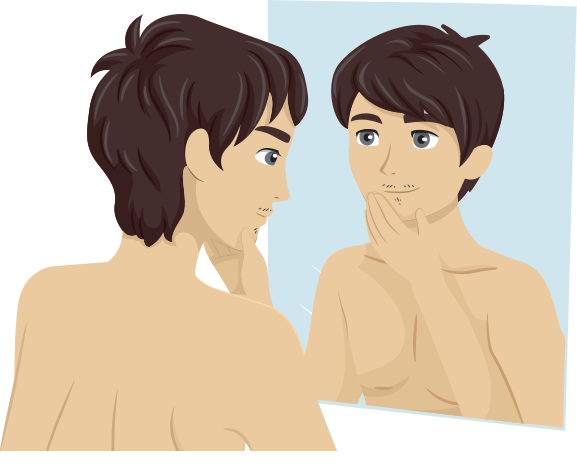 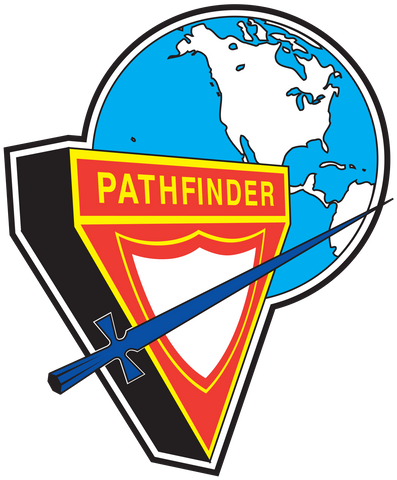 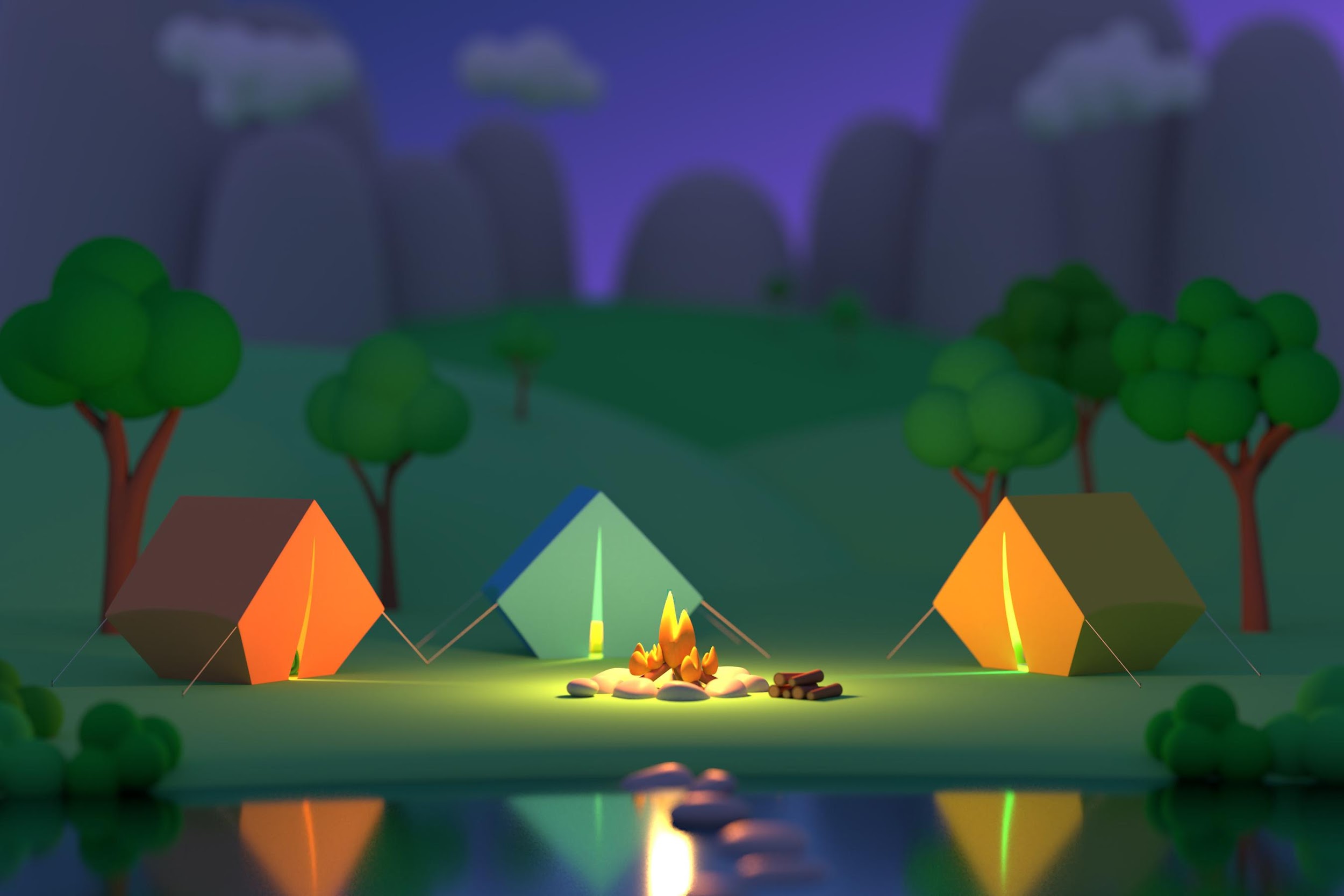 THE MENTAL/EMOTIONAL CHARACTERISTICS OF ADOLESCENCE
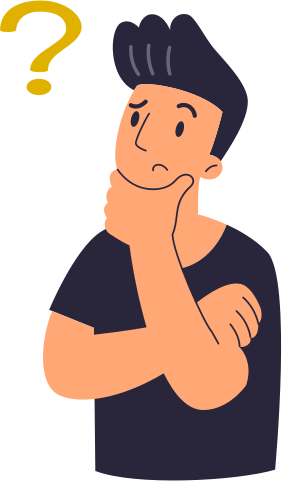 Display a wide range of intellectual development
Transitioning from concrete to abstract thinking
Are curious and dabble in a wide range of pursuits, few of which are sustained
Prefer active over passive learning activities
Prefer interaction with peers during learning activities
Expression of sense of humor may take place at the most embarrassing and least expected times.
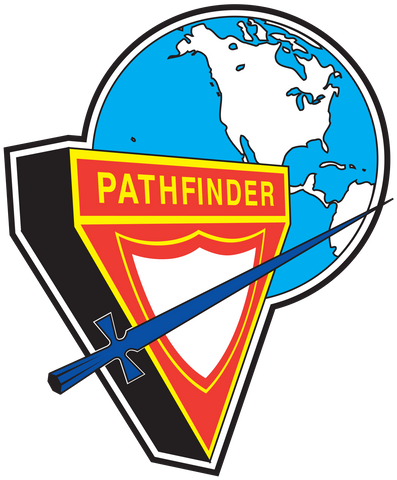 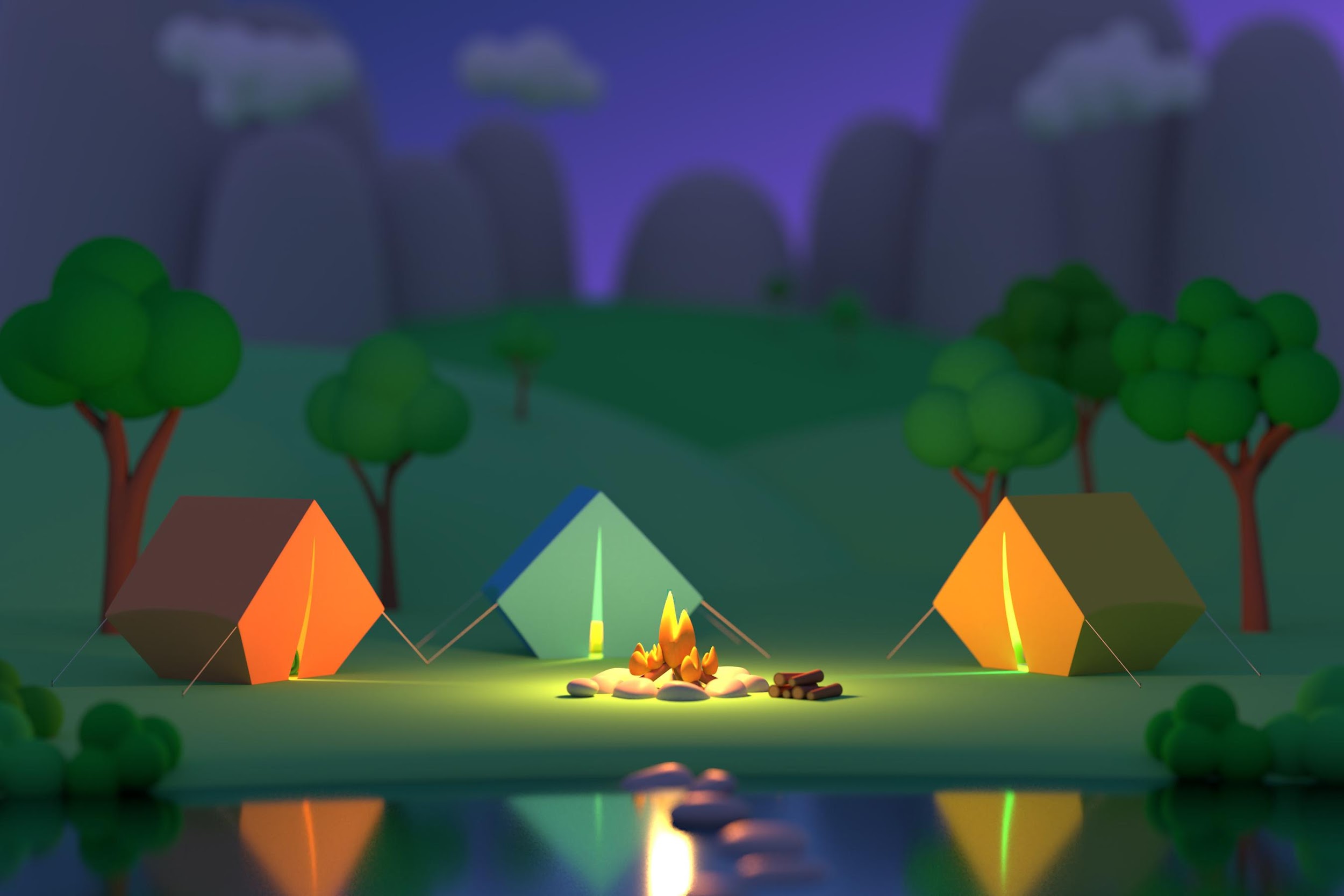 THE MENTAL/EMOTIONAL CHARACTERISTICS OF ADOLESCENCE (CONT.)
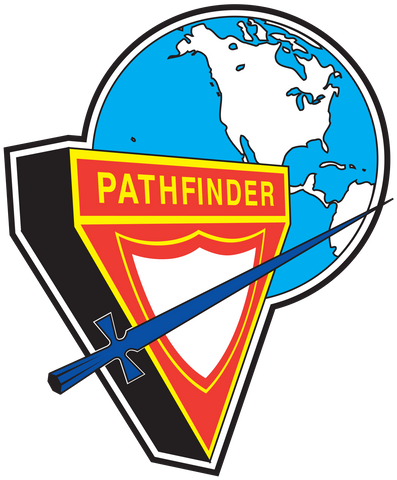 Respond positively to opportunities to participate in real life situations
Often preoccupied with self
Have a strong need for approval and are easily discouraged
Developing an increased understanding of personal abilities
Are inquisitive about adults, often challenging their authority, and always observing them
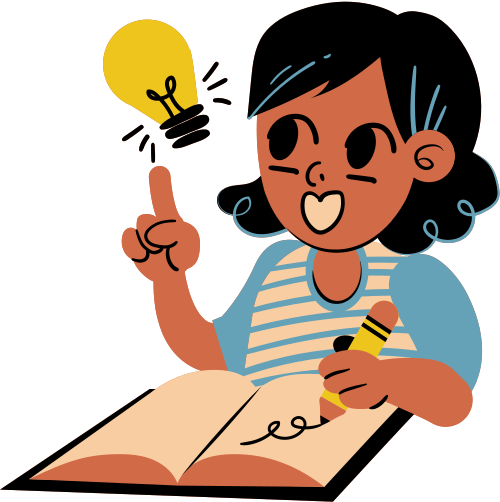 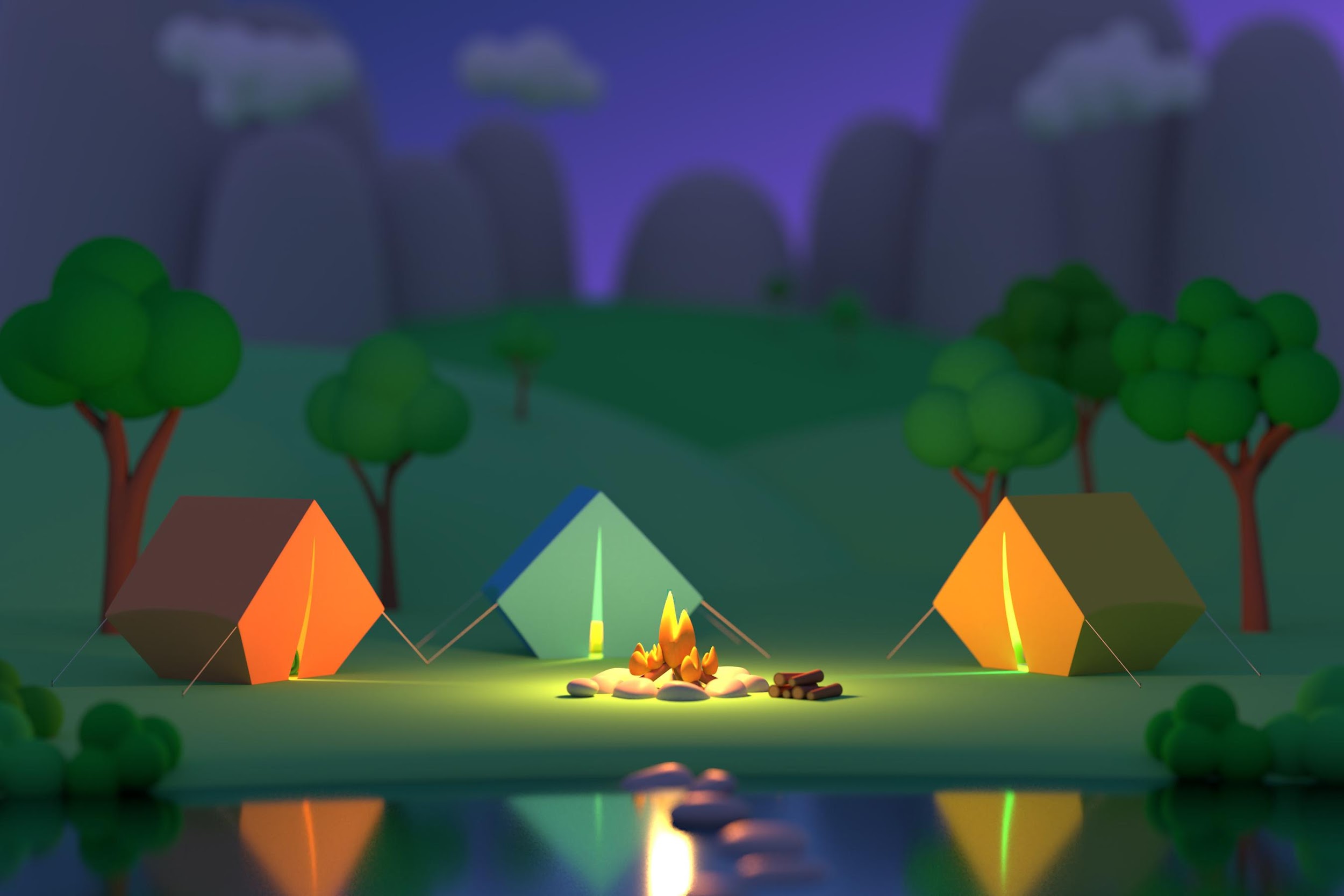 THE MENTAL/EMOTIONAL CHARACTERISTICS OF ADOLESCENCE (CONT.)
May show a disinterest in conventional academic subjects but 
    are intellectually curious about the world and themselves
Experience mood swings with peaks of intensity and unpredictability
Need to release energy, often in sudden, apparently 
 meaningless outbursts of activity
Seek to become increasingly independent, searching for adult identity and acceptance
Are increasingly concerned about peer acceptance
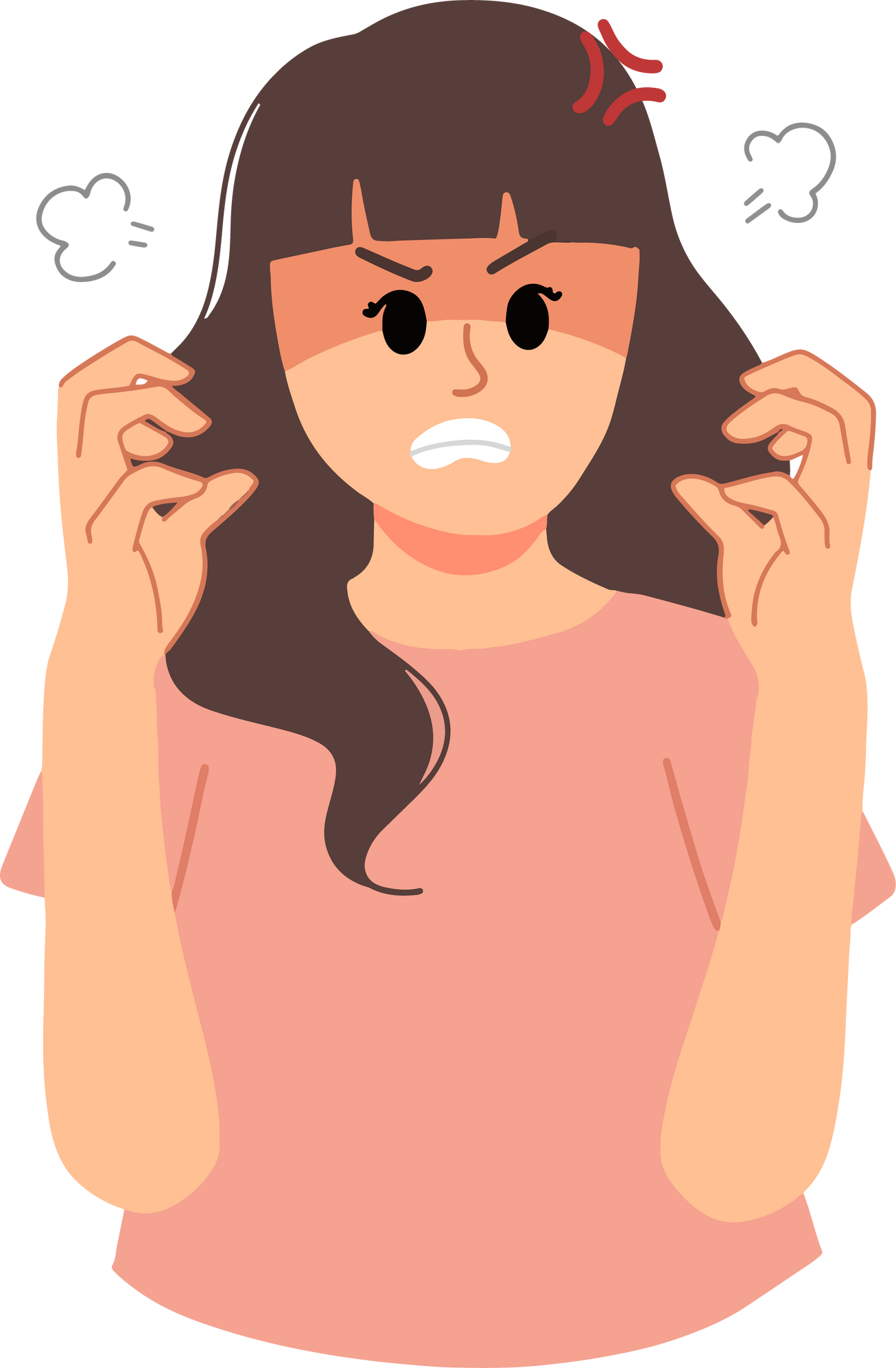 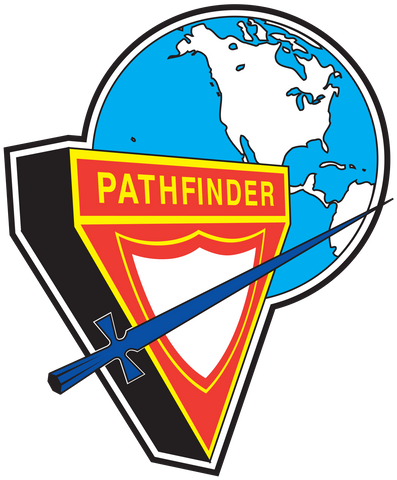 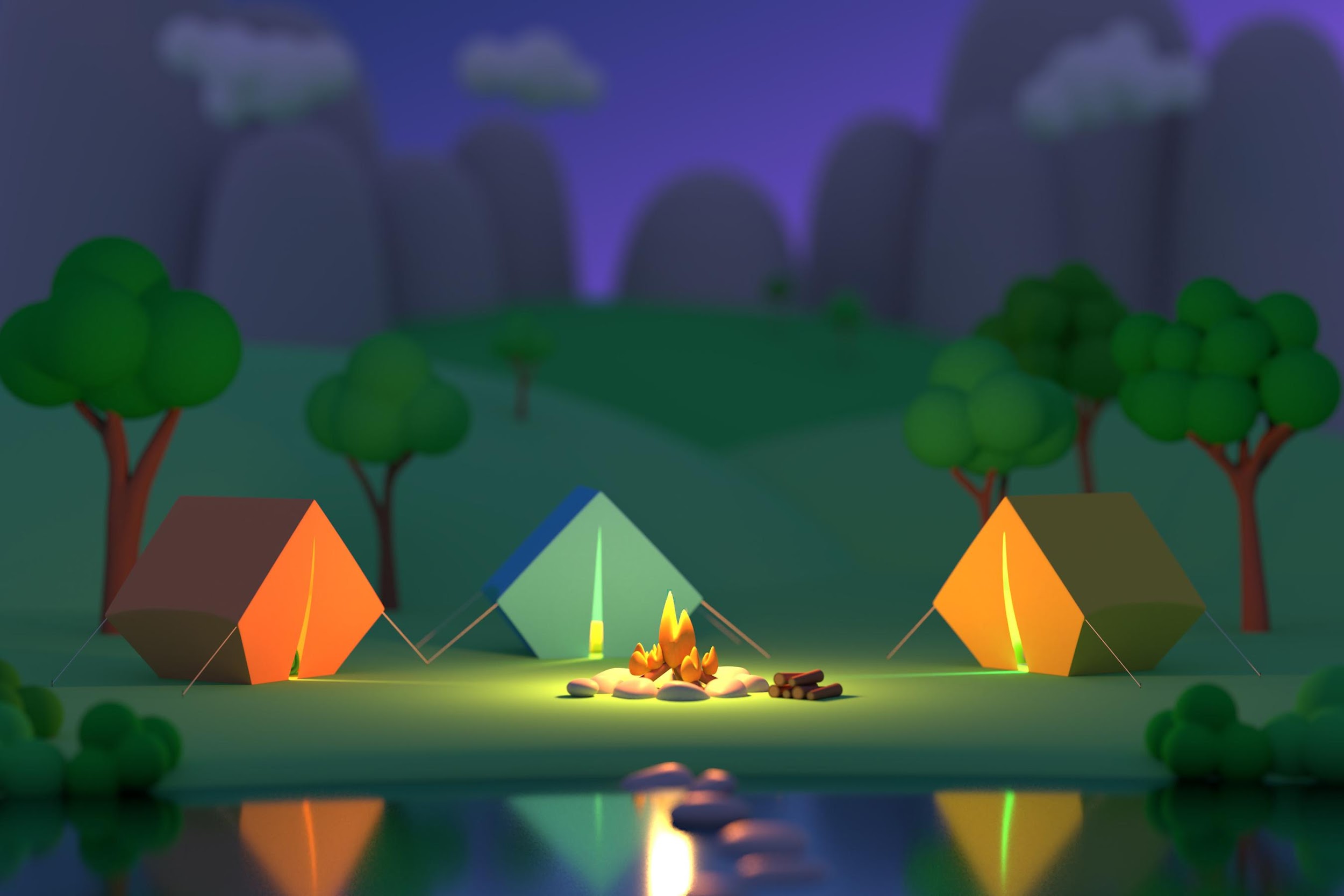 THE MENTAL/EMOTIONAL CHARACTERISTICS OF ADOLESCENCE (CONT.)
Tend to be self conscious, lacking in self esteem, and highly sensitive to criticism
Increasingly behave in ways associated with their gender
Are concerned with many societal issues as their personal value system develops
Believe that their personal problems, feelings, and experiences are unique to them
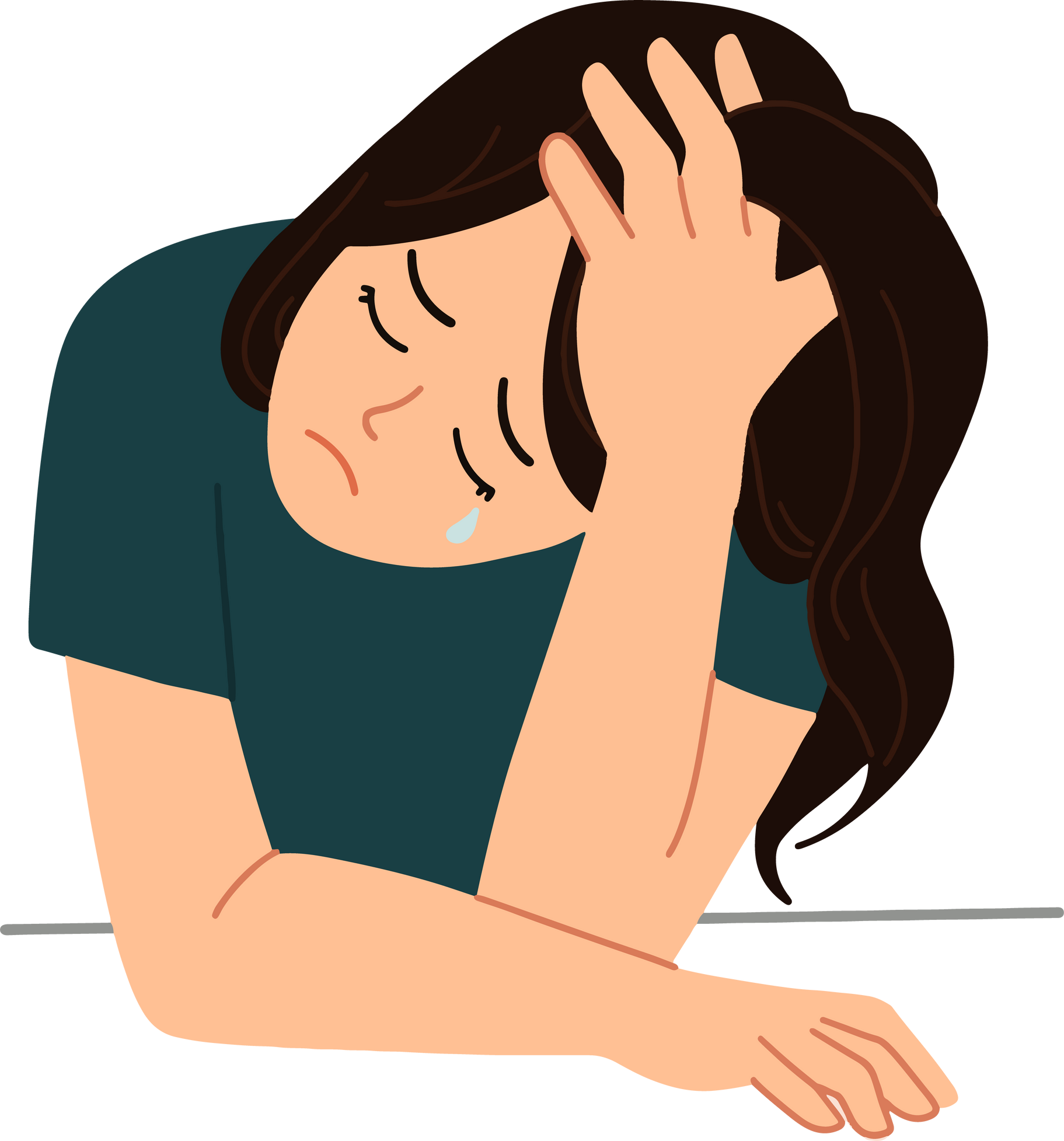 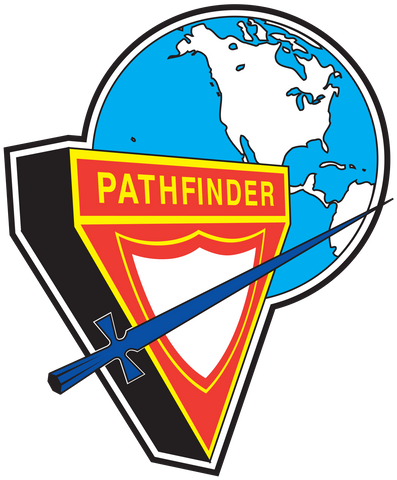 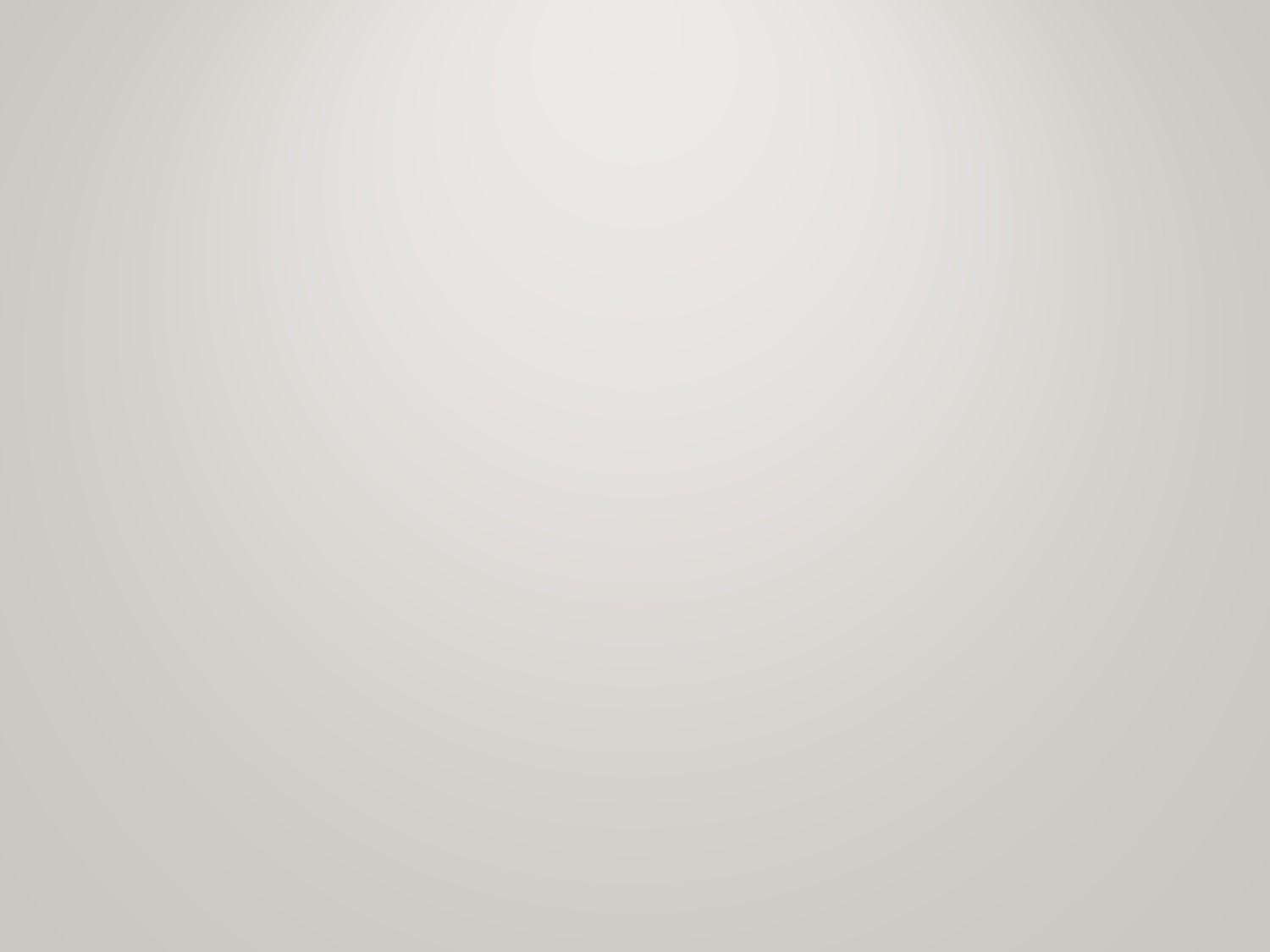 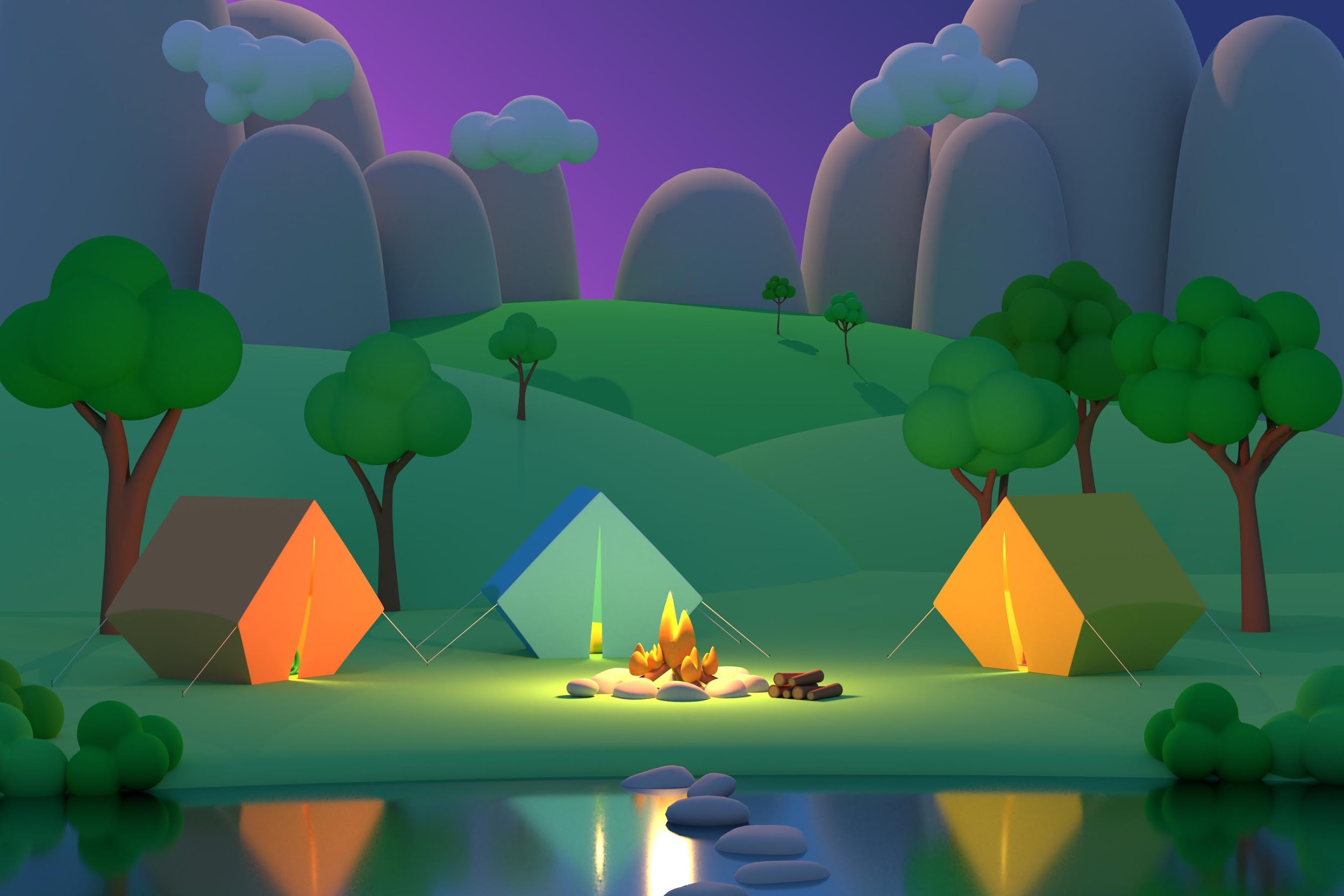 THE MORAL/SPIRITUAL CHARACTERISTICS OF ADOLESCENCE
Often show compassion for those who are downtrodden or suffering
Are moving from acceptance of adult moral judgments to development of their own personal values
Are capable of participation in discussion of spiritual values
They need and are influence by trustworthy adult role models who will listen to them and affirm their positive spiritual values 
Are increasingly aware of and concerned about inconsistencies between the values adults talk about and the values they exhibit
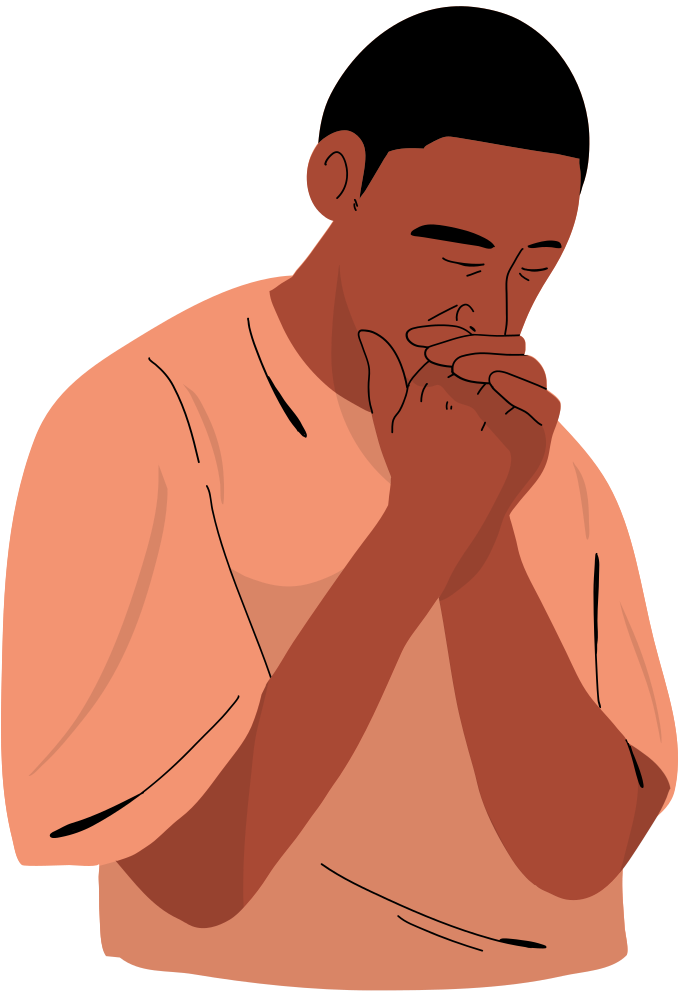 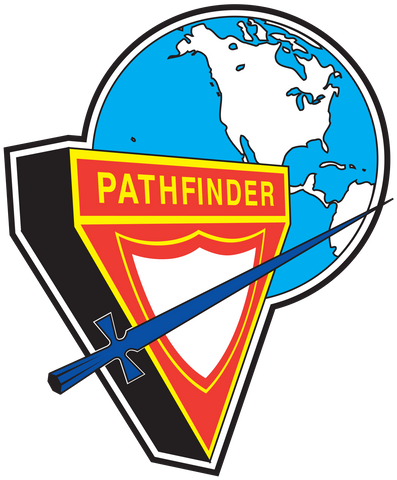 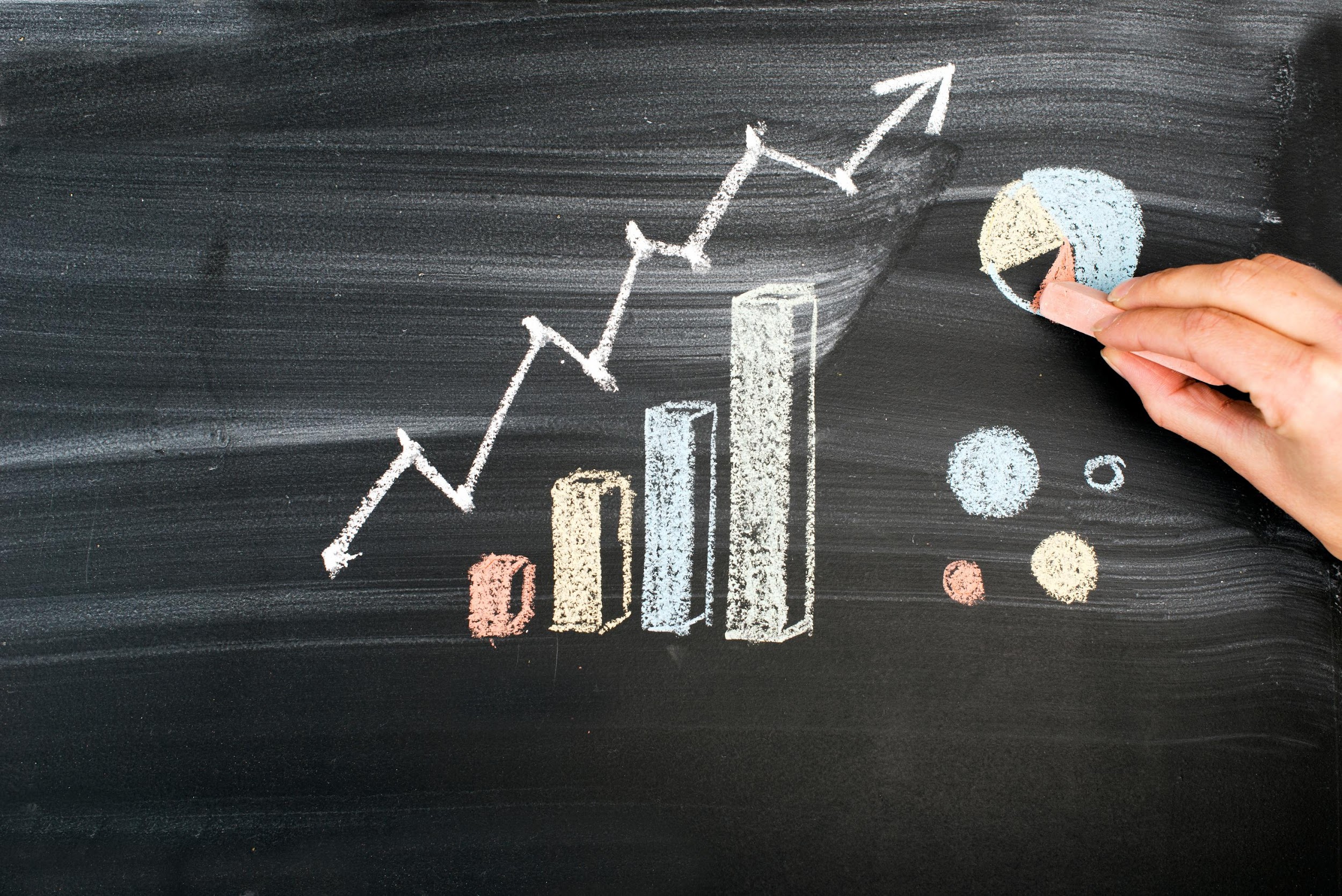 WHY WE SHOULD BE CONCERNED WITH ADOLESCENCE
Young Americans between the ages of 13 and 24 are still contracting HIV at the rate of 2 per hour.   Office of Natural AIDS Policy

Every year 3 million teens--about 1 in 4 sexually active teens -- get a sexually transmitted disease (STD).   American Social Health Administration

One-third of all smokers had their first cigarette by the age of 14.  Ninety percent of all smokers begin before the age of 21.   American Lung Association
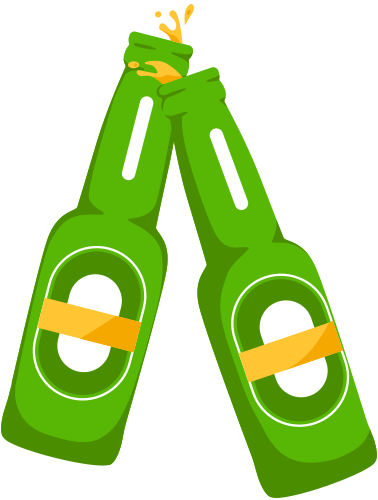 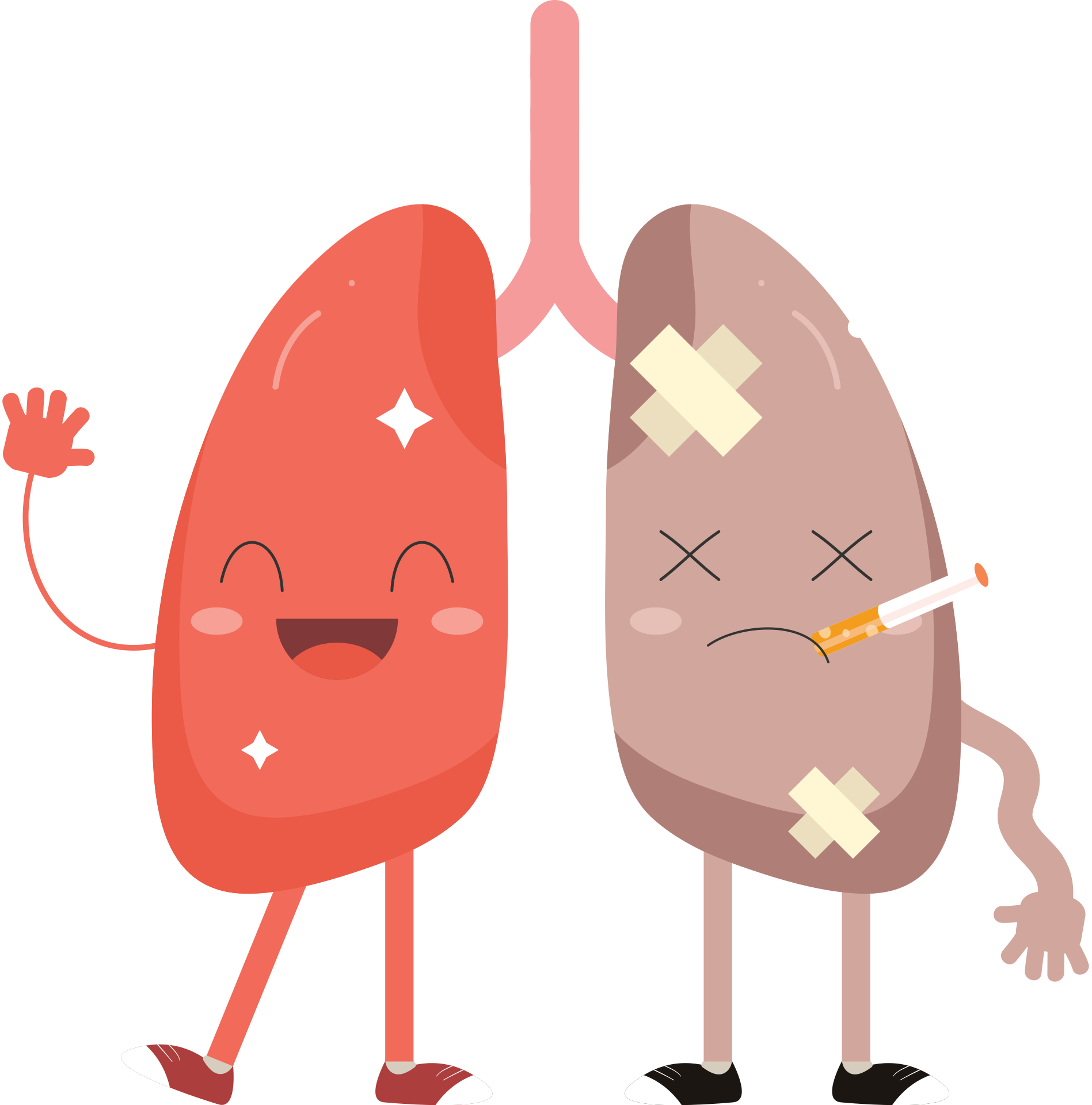 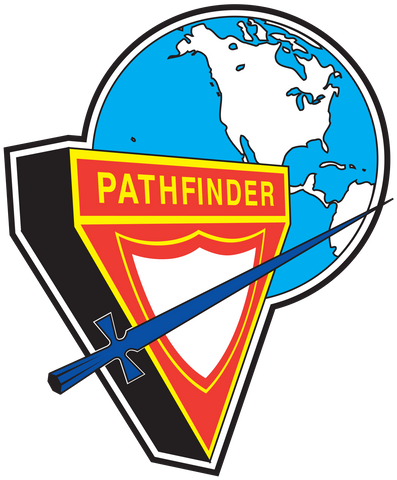 [Speaker Notes: Smoking- experience during high school years with cigarettes
Marihuana legalized in NJ Isaiah 5:20 Woe to those who call evil good, and good evil; who put dakness for ligh
Escuche al pastor Daniel Cabezas en su programacion matutina en Youtube acerca del suicidio de una joven.
Working at JCMC with many cases of suicide]
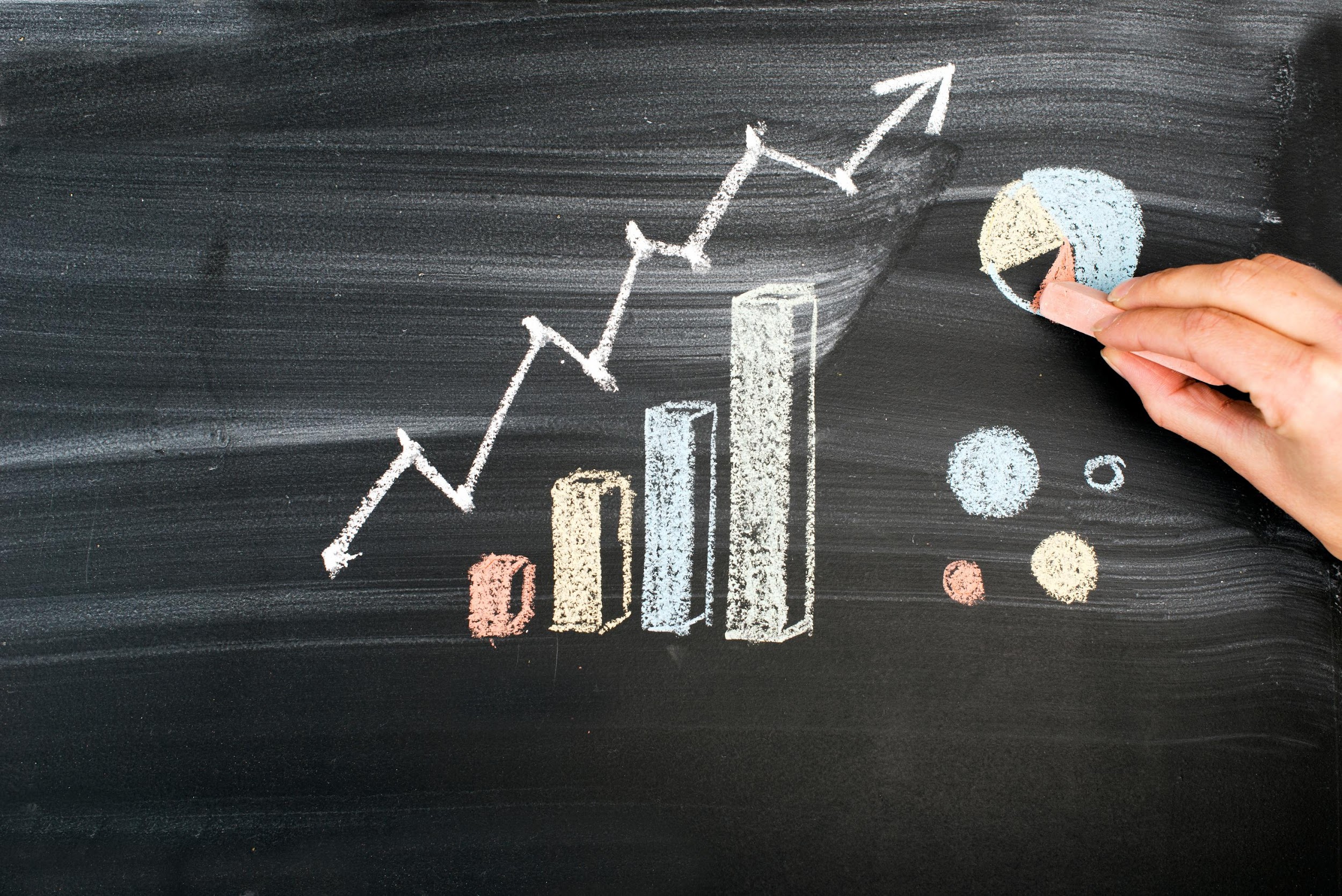 WHY WE SHOULD BE CONCERNED WITH ADOLESCENCE
Individuals who begin drinking before the age of 15 are four times more likely to become alcohol dependent than those who begin drinking at age 21.   The National Center on Addiction and Substance Abuse at Columbia University

Suicide is the third leading cause of death among youths ages 15 to 20.  National Center for Health Statistics
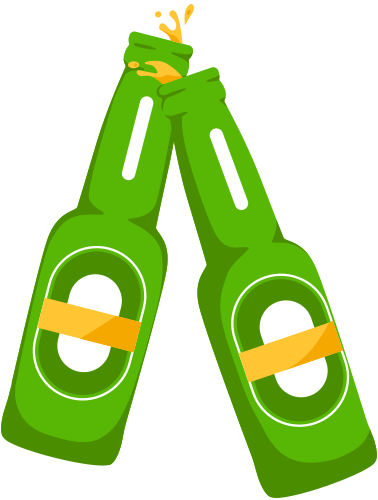 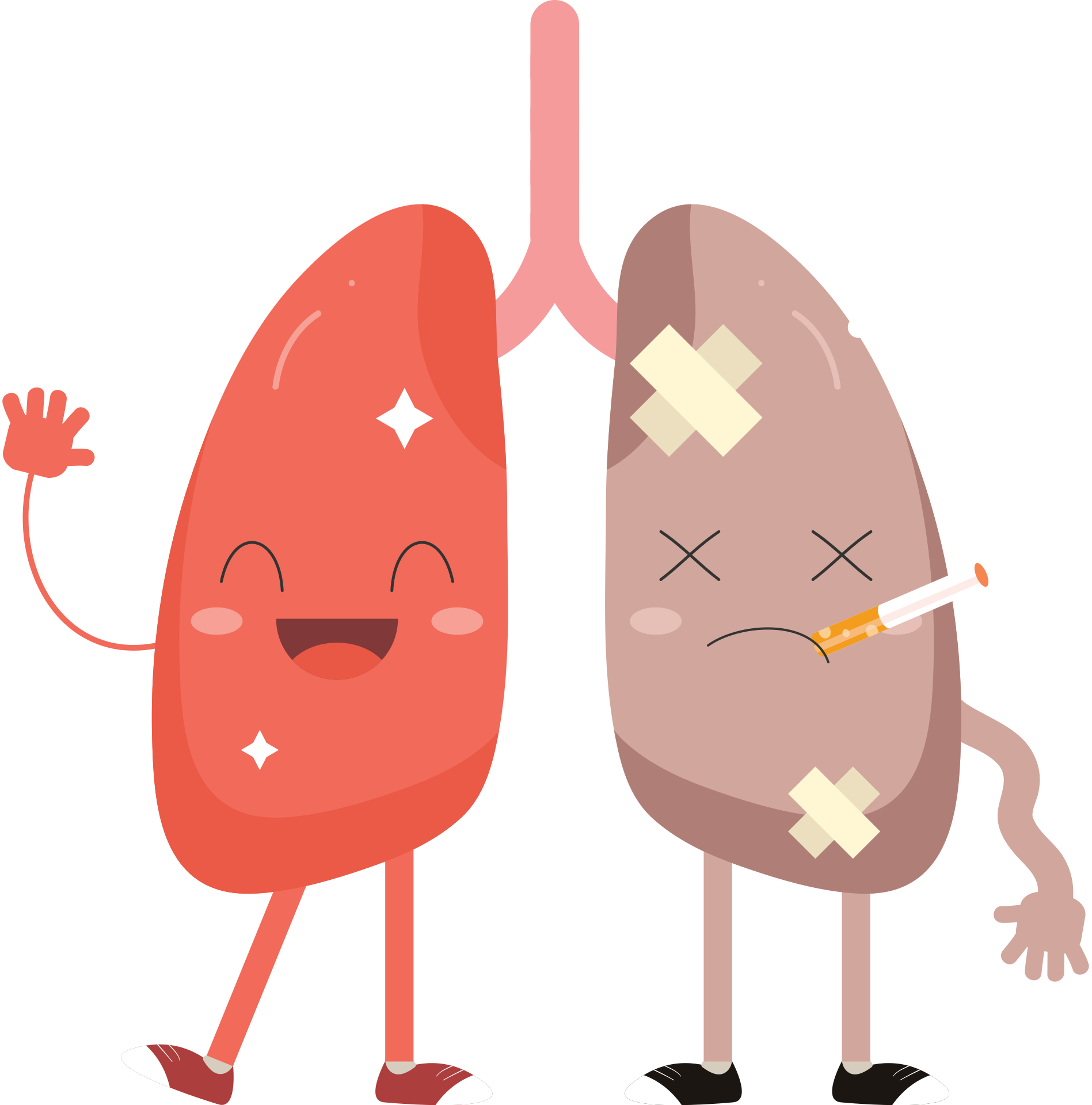 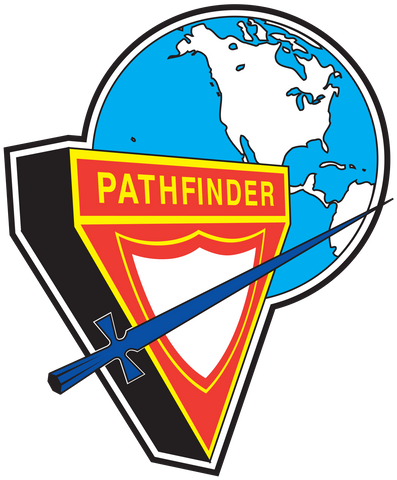 [Speaker Notes: Smoking- experience during high school years with cigarettes
Marihuana legalized in NJ Isaiah 5:20 Woe to those who call evil good, and good evil; who put dakness for ligh
Escuche al pastor Daniel Cabezas en su programacion matutina en Youtube acerca del suicidio de una joven.
Working at JCMC with many cases of suicide]
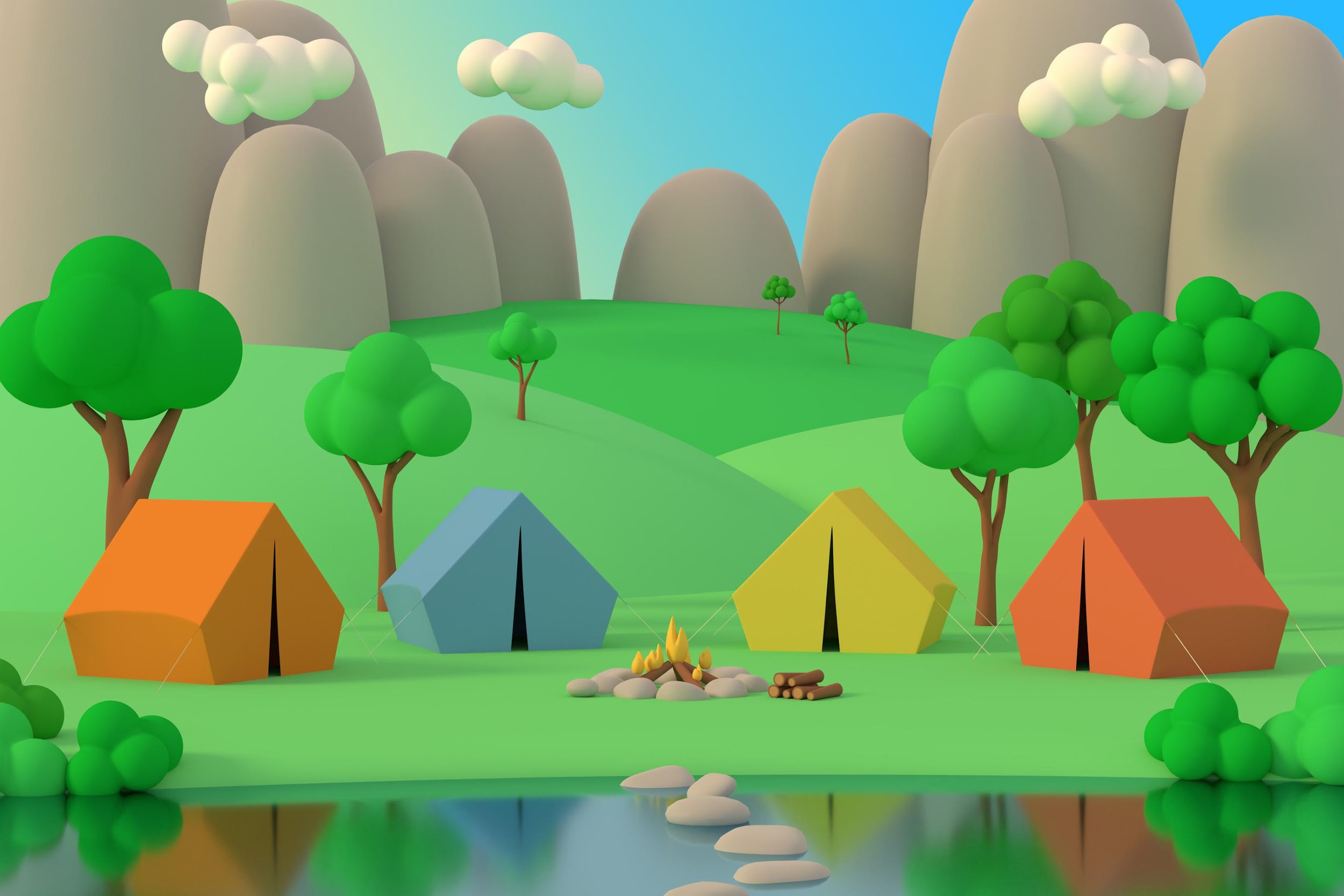 “WOE TO THOSE WHO CALL EVIL GOOD, AND GOOD EVIL; WHO PUT DARKNESS FOR LIGHT, AND LIGHT FOR DARKNESS; WHO PUT BITTER FOR SWEET, AND SWEET FOR BITTER”

ISAIAH 5:20 NKJV
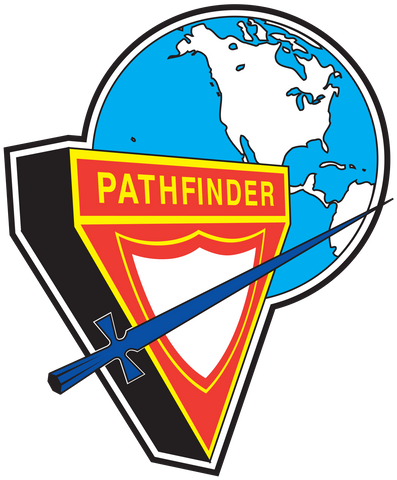 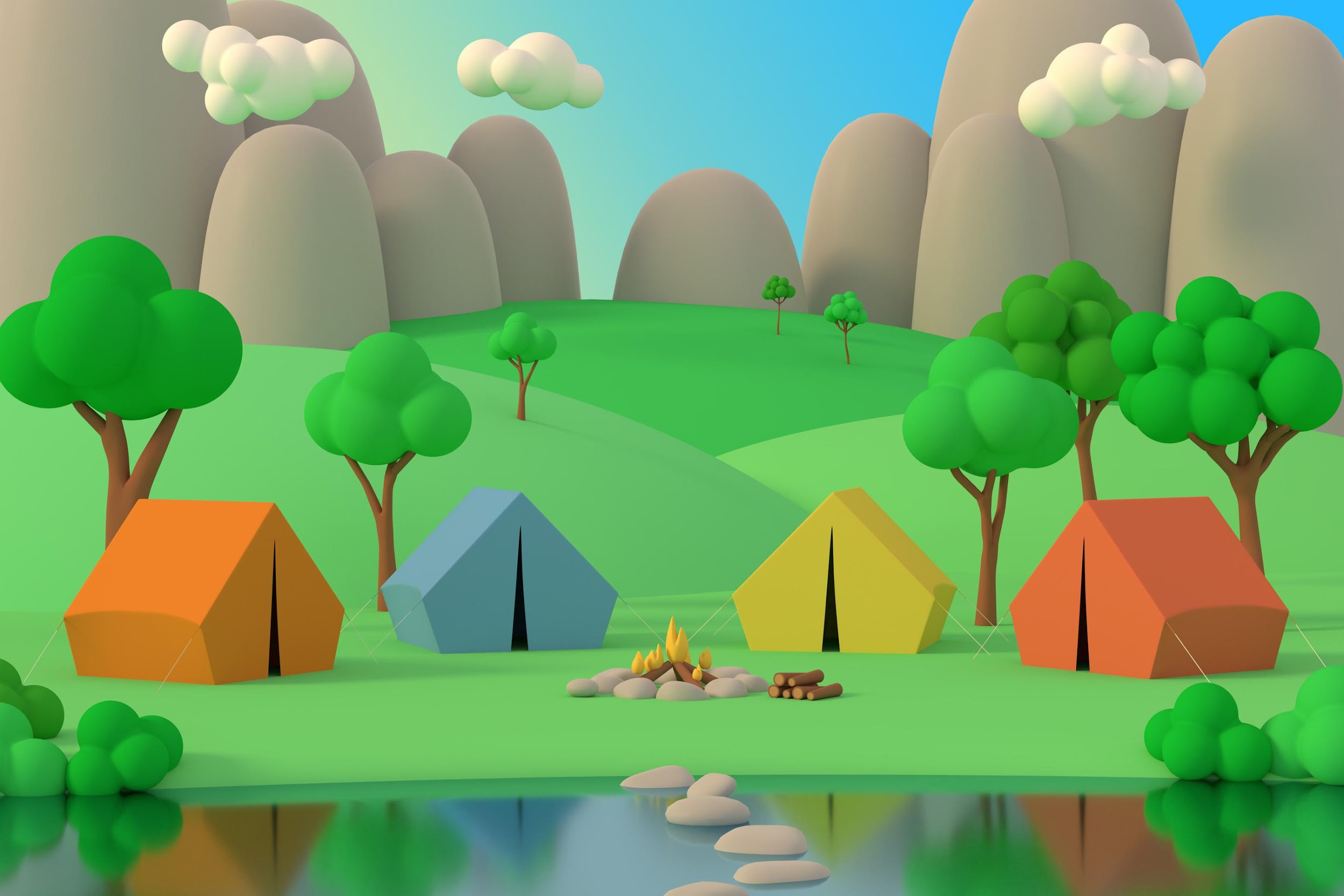 Share at least 5 reasons why understanding adolescence 
is important in working with Pathfinders
______________
______________
______________
______________
______________
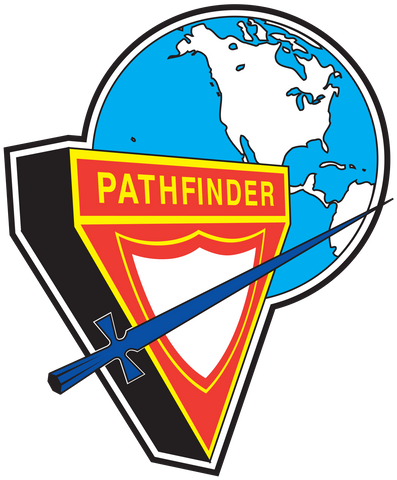 [Speaker Notes: GROUP DISCUSSION - 1 - ADD OTHER CONCERNS, 2 - MENTION ANY INSTANCES WHERE PATHFINDER SHOW EMOTIONAL CARACTERISTICS PRESENTED HERE AND HOW WAS IT SOLVED. WHO DO YOU INVOLVED IN RESOLUCTION CONCERNING YOUR PATHFINDERS?]
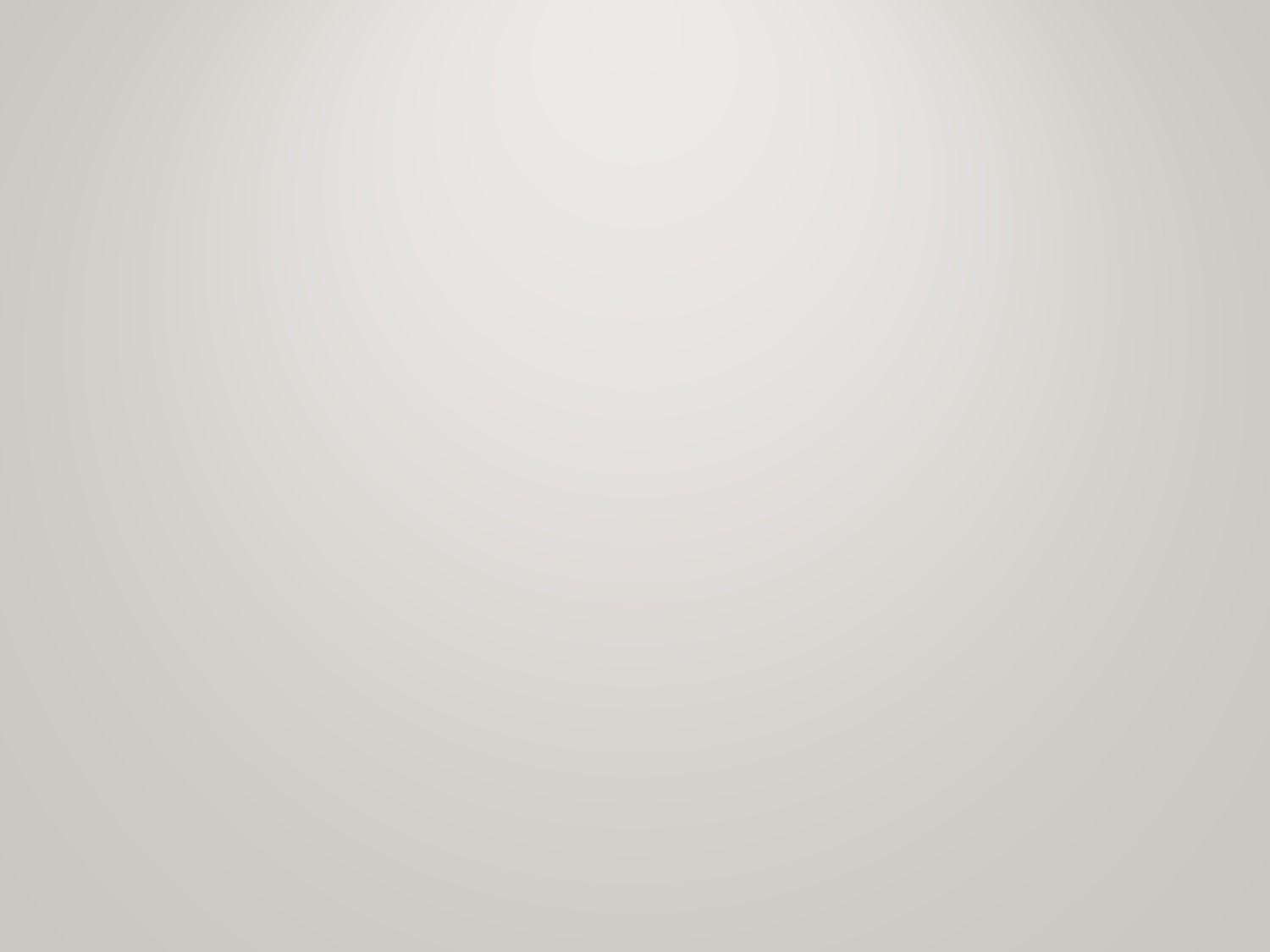 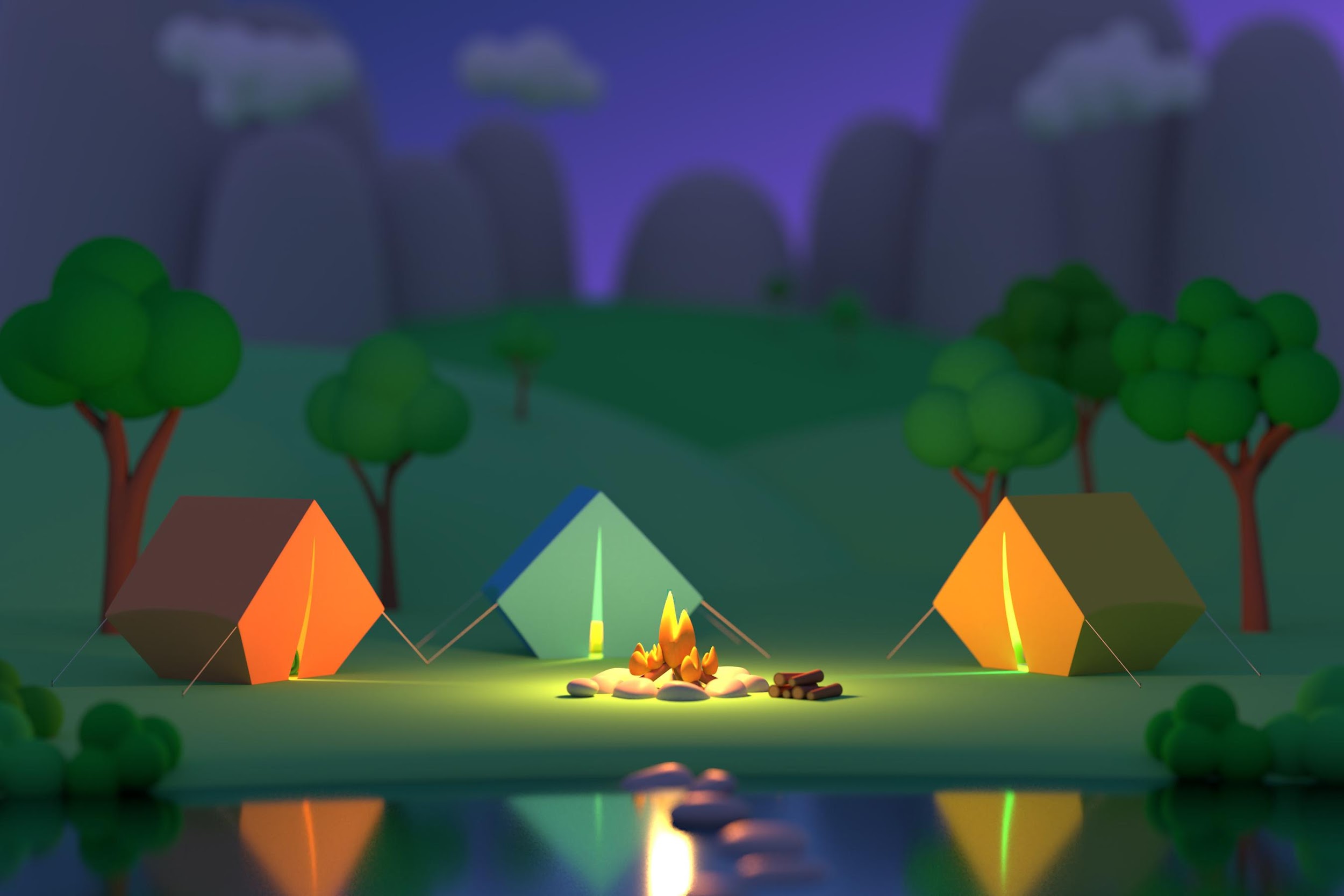 THE PURPOSE OF PATHFINDERS
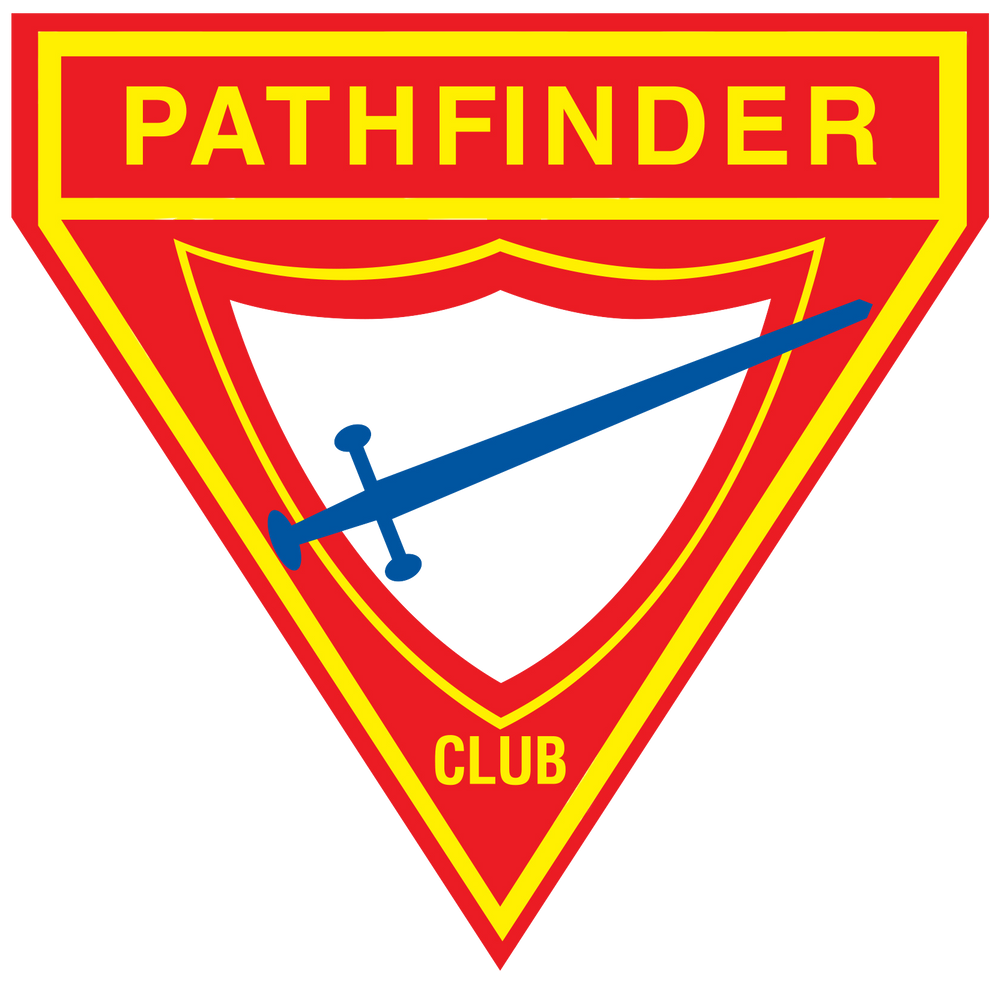 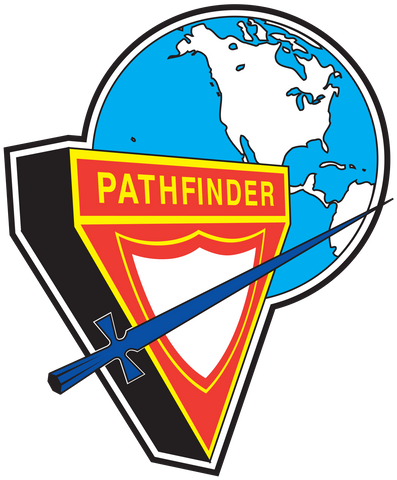 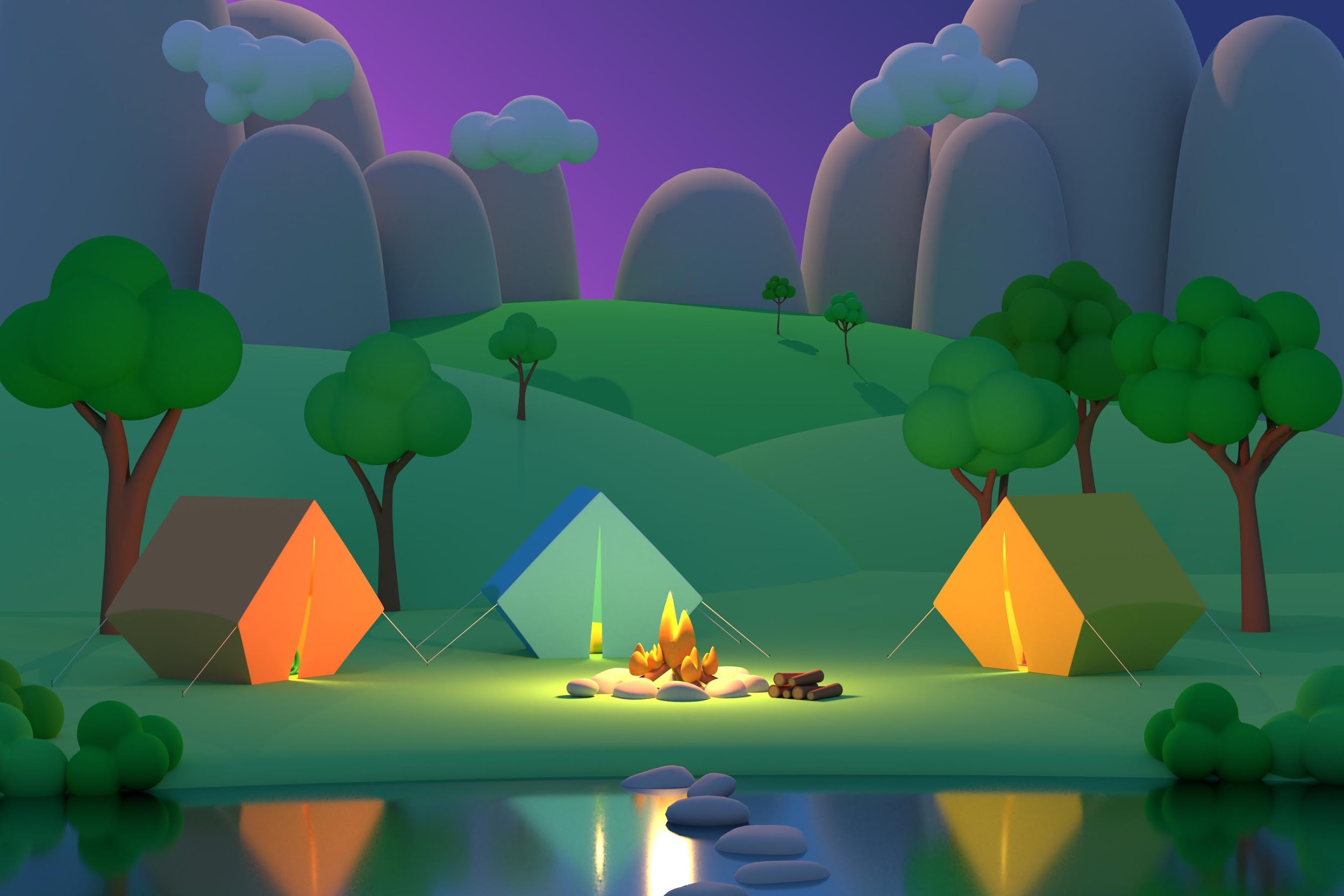 THE PURPOSE OF PATHFINDERS
1-  Build relationships with Christ
2 - Teach young Christians to witness
3 - Grow Responsible citizens
4 - Provide positive mentors
5 - Build community
6 - Create opportunities for fun and fellowship
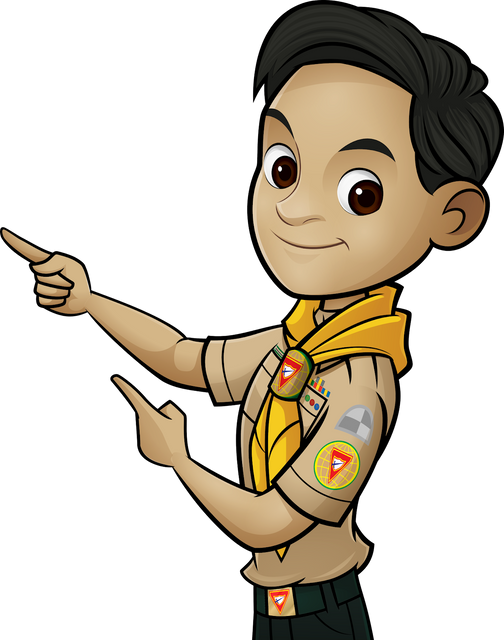 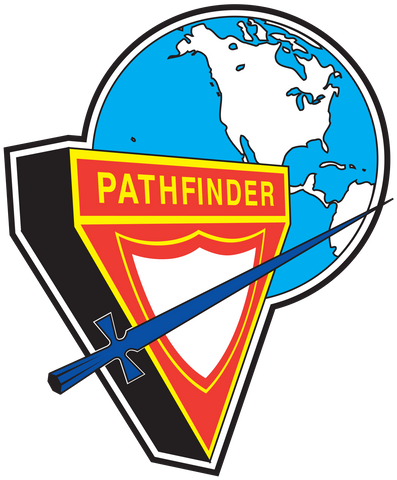 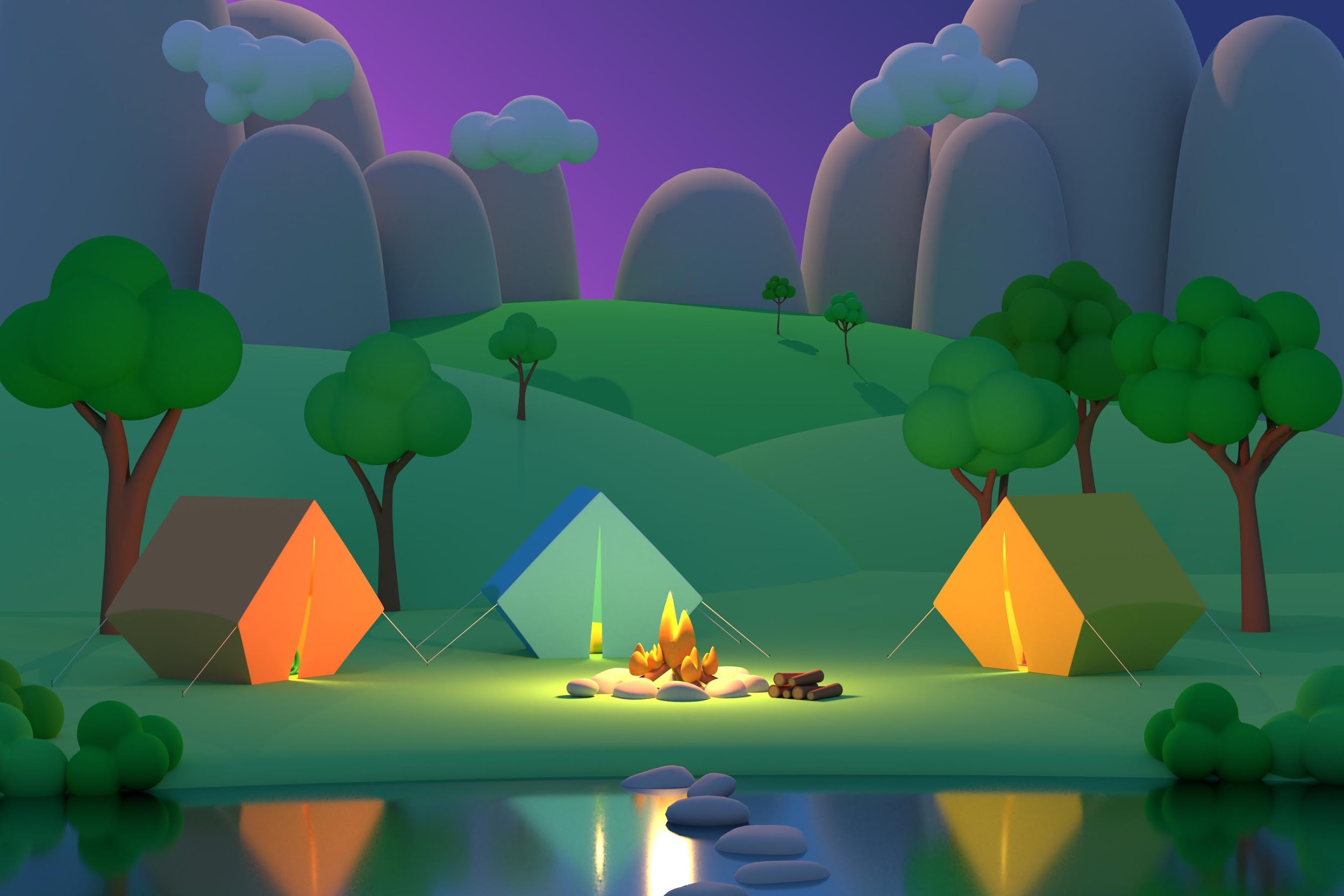 BUILD RELATIONSHIPS WITH CHRIST
Research shows that 70% of all Adventist children who eventually become church members make their decisions before age 14.
Study of scripture
Study of church history
Study of God’s creation
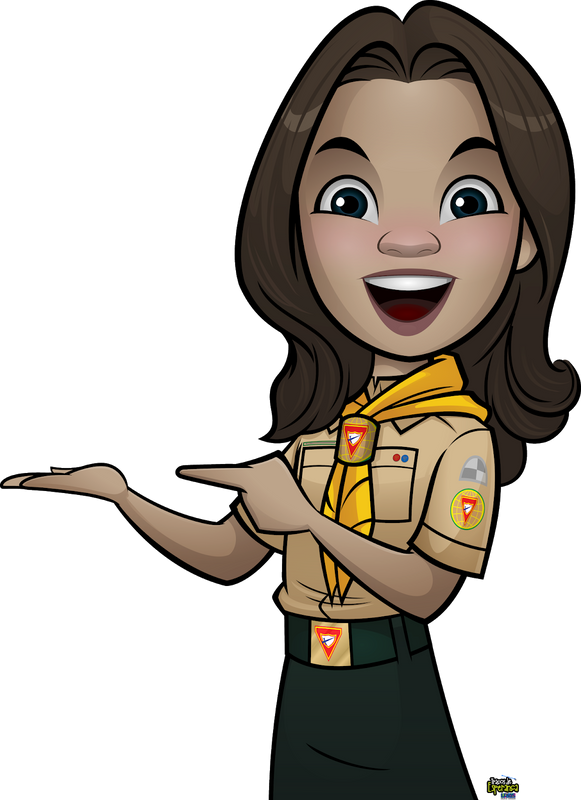 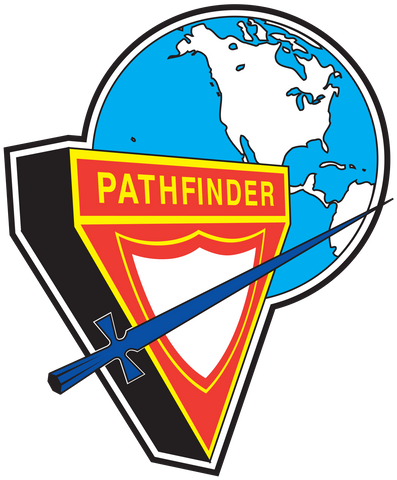 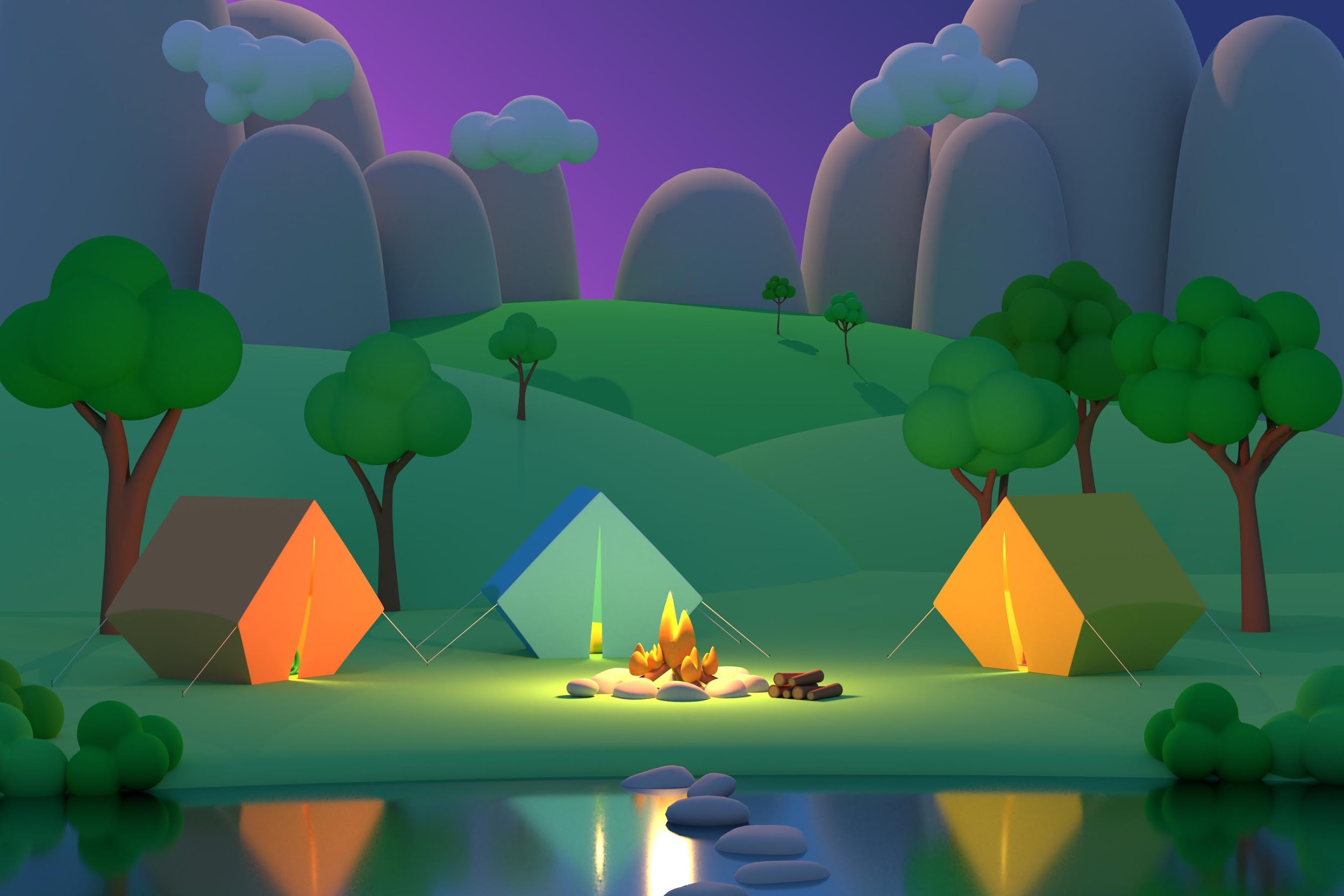 “TRAIN A CHILD IN THE WAY HE SHOULD GO, AND WHEN HE IS OLD HE WILL NOT TURN FROM IT”
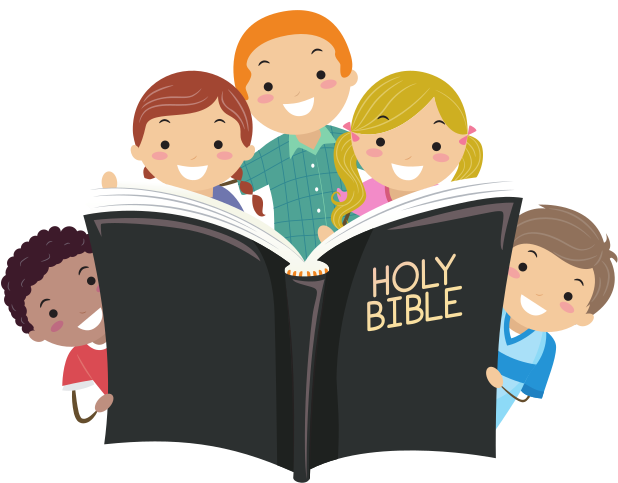 PROVERBS 22:6
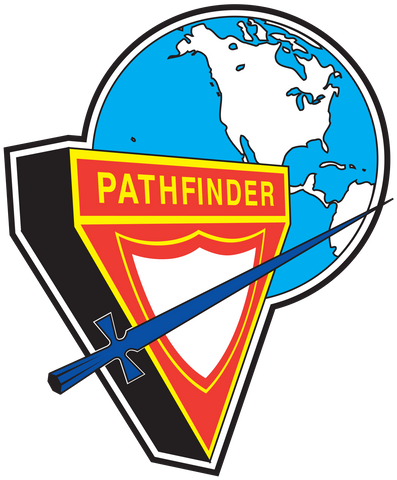 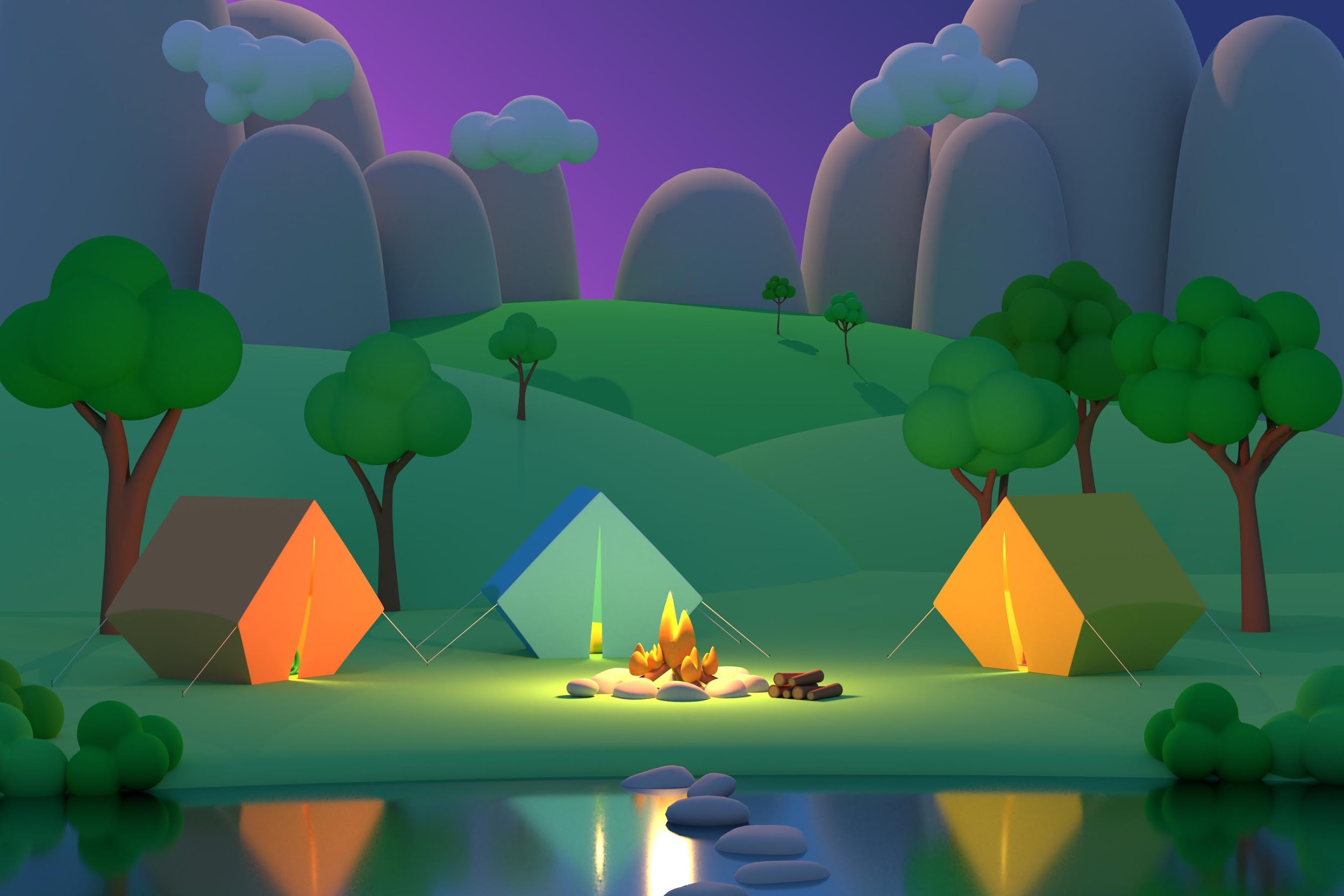 TEACH YOUNG CHRISTIANS TO WITNESS
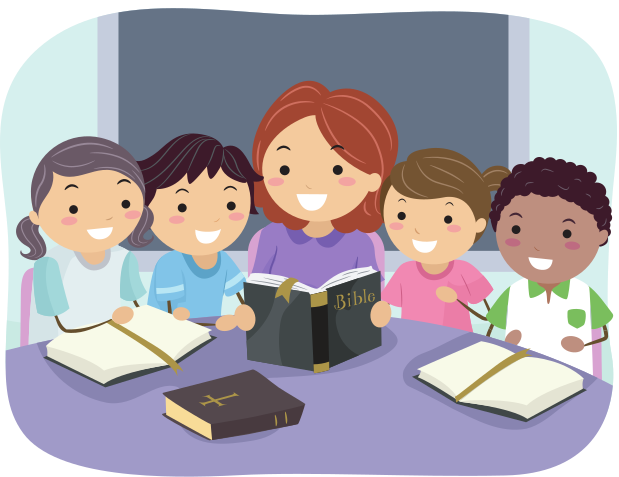 Witnessing is a lifestyle
Outreach activities
Full participation in local church ministry programs
Pathfinders as a ministry to member and non-member children
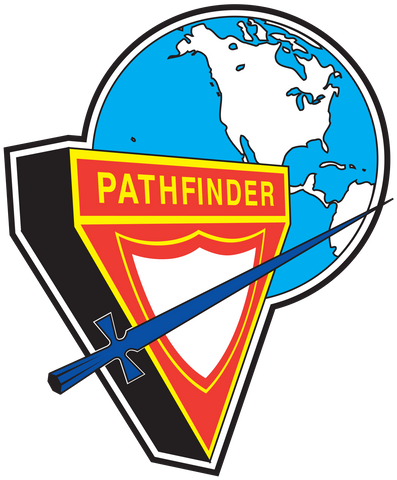 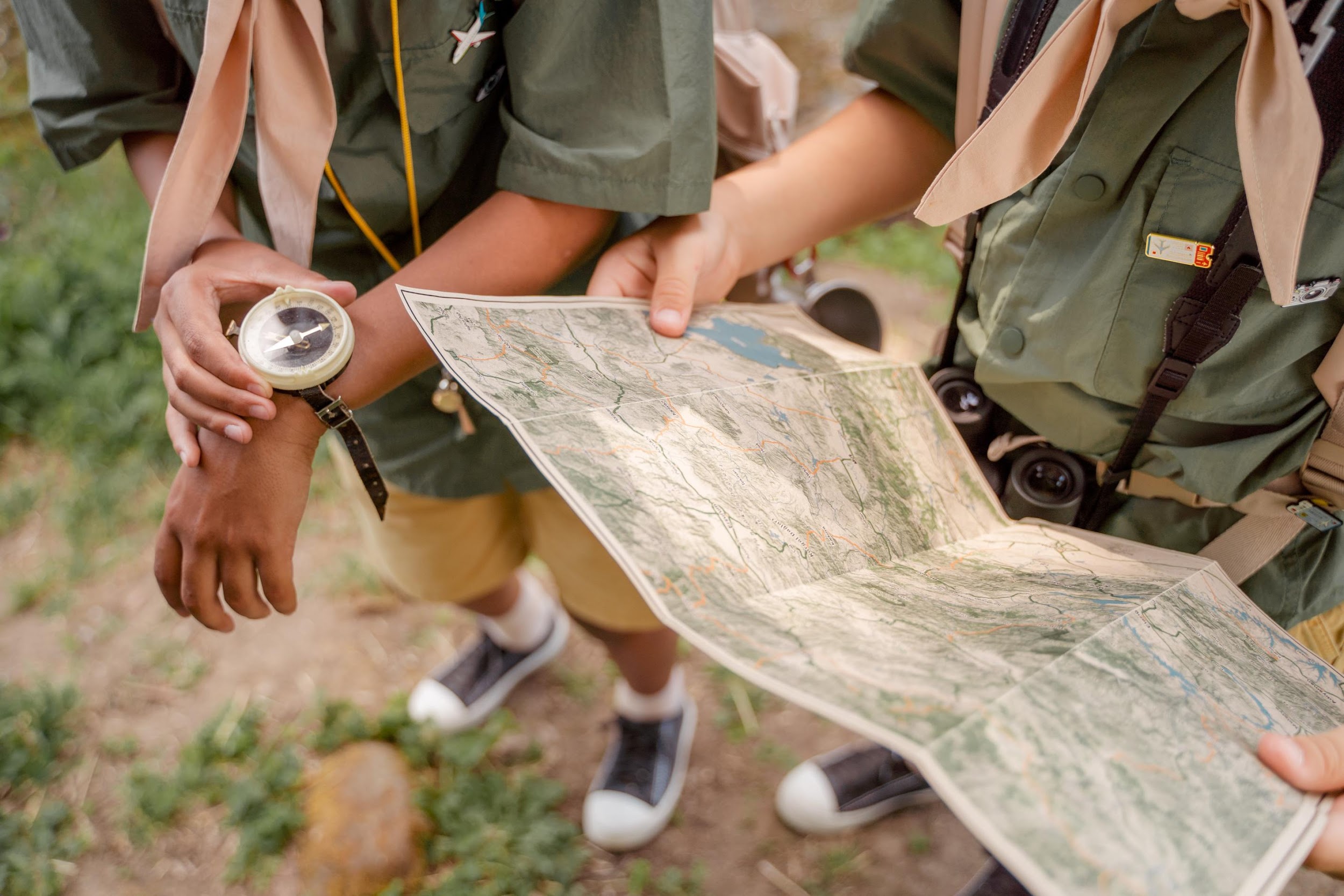 “THE ADVENT MESSAGE TO ALL THE WORLD IN THIS GENERATION”
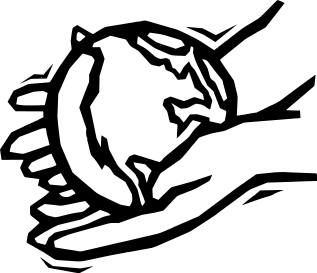 PATHFINDER AIM
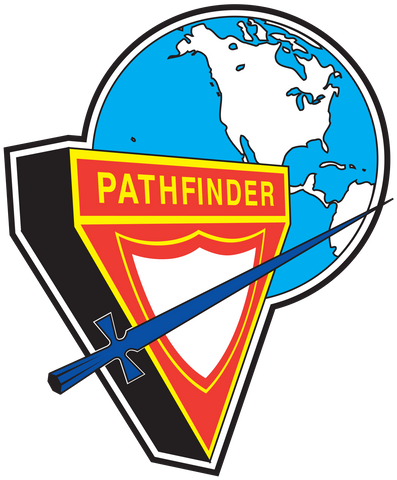 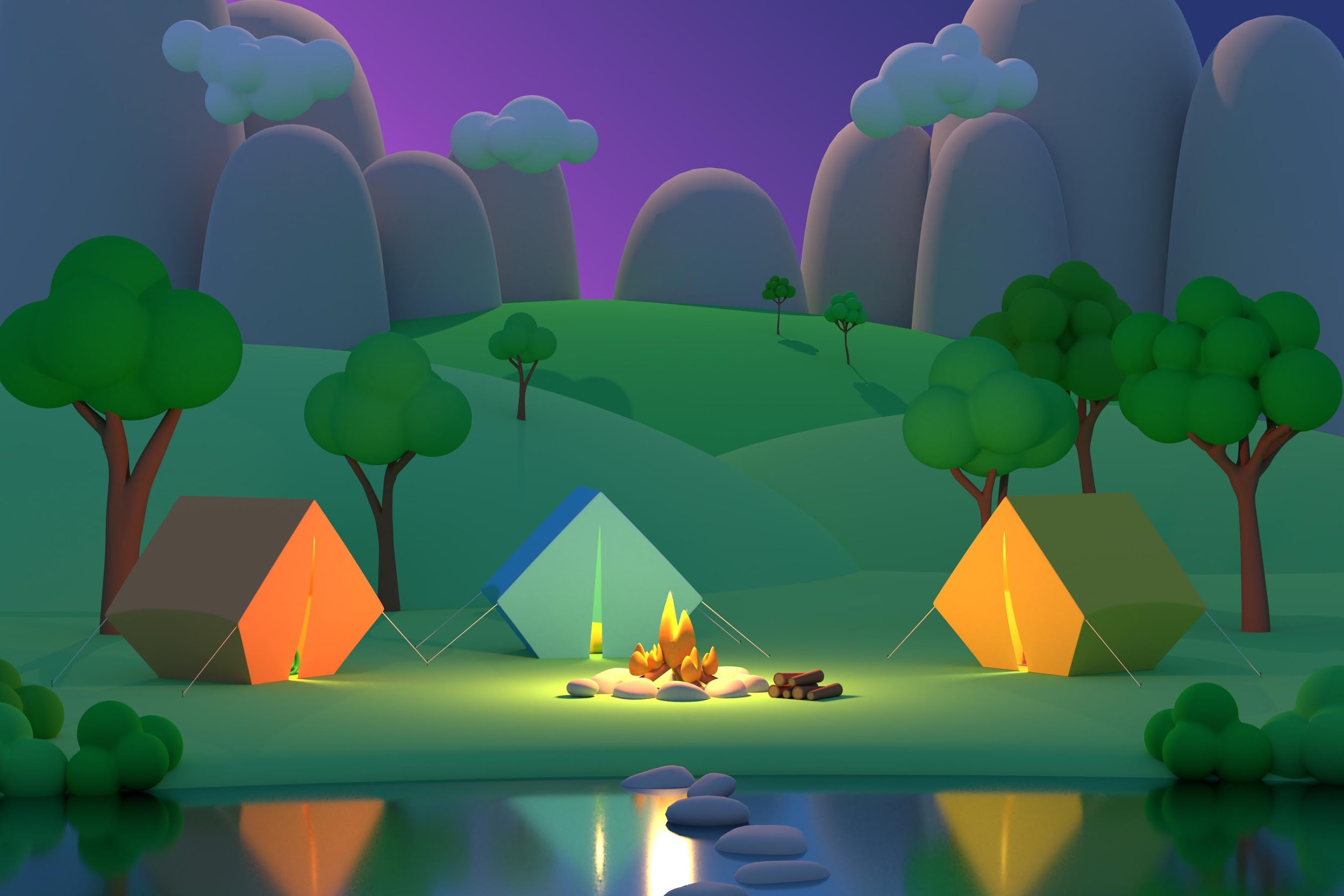 “BUT IN YOUR HEARTS REVERE CHRIST AS LORD. ALWAYS BE PREPARED TO GIVE AN ANSWER TO EVERYONE WHO ASKS YOU TO GIVE THE REASON FOR THE HOPE THAT YOU HAVE. BUT DO THIS WITH GENTLENESS AND RESPECT.”
1 Peter 3:15
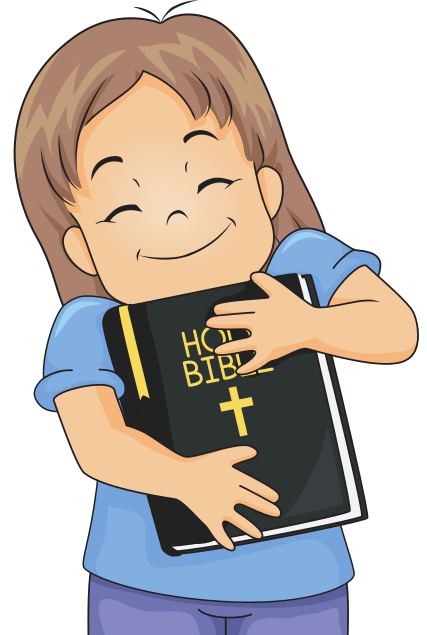 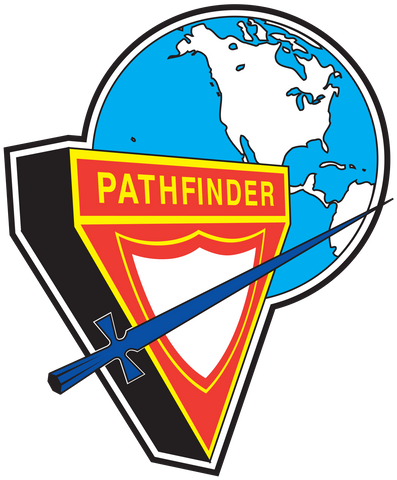 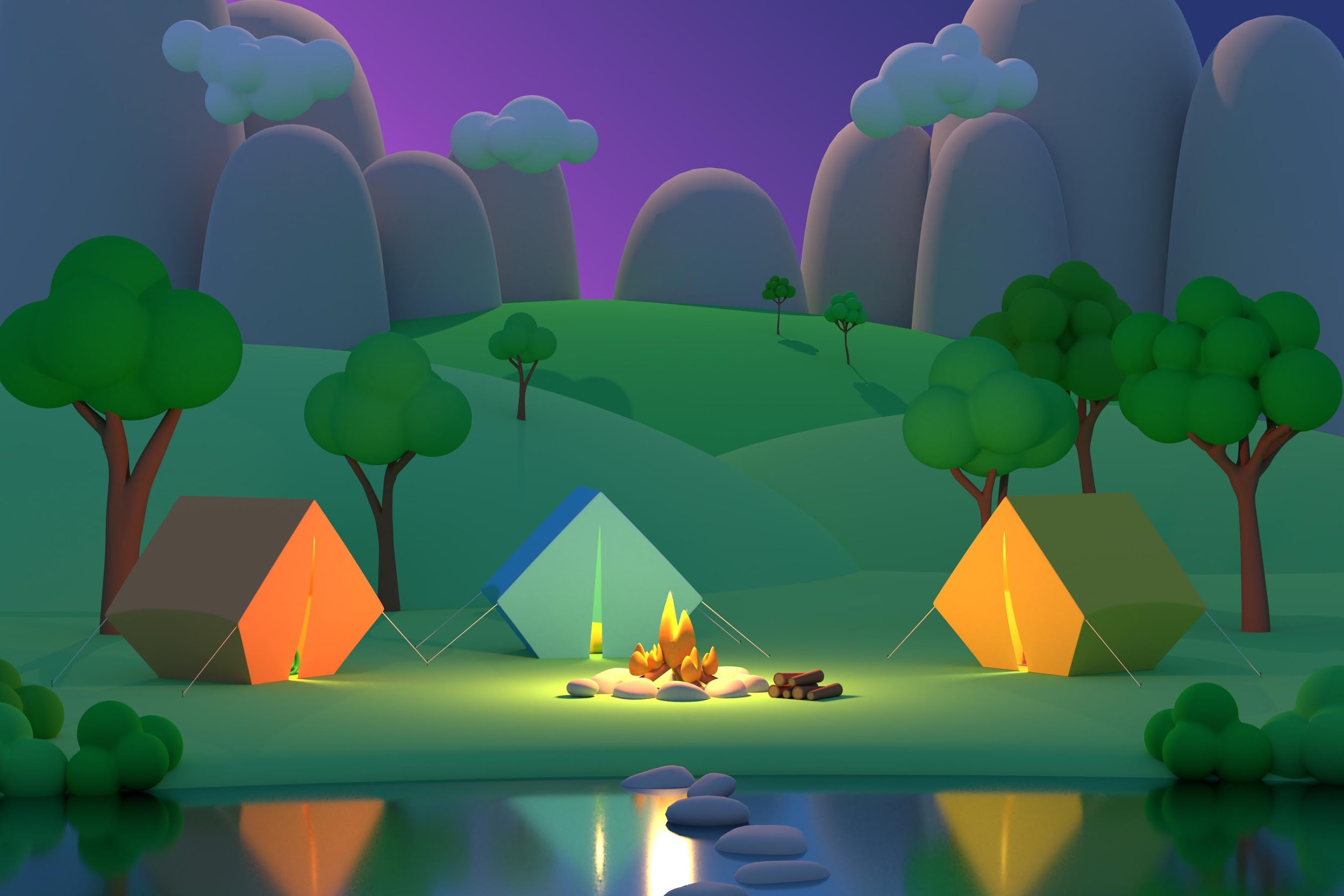 GROW RESPONSIBLE CITIZENS
Balanced growth (triangle)
Growth in knowledge
Training ground for leadership
Principles of Christian citizenship
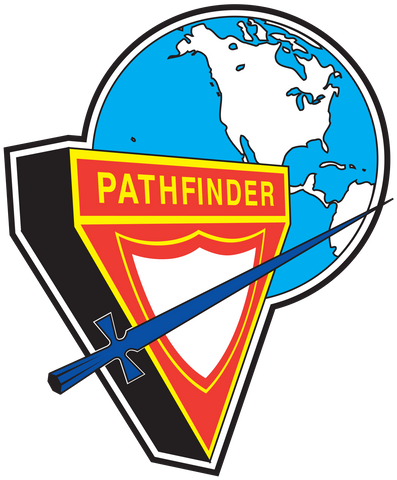 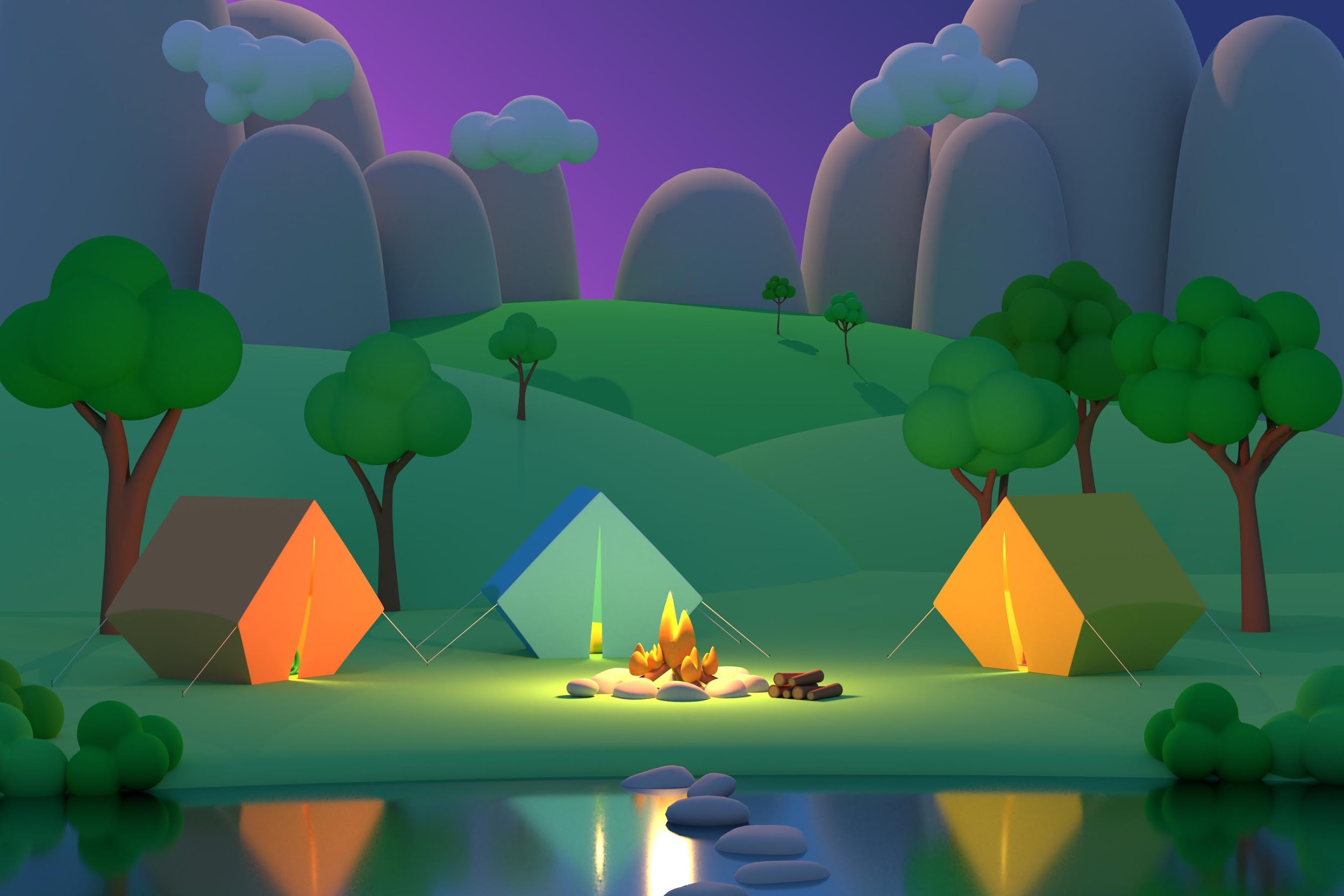 “JESUS GREW IN WISDOM AND STATURE, AND IN FAVOR WITH GOD AND MAN”
LUKE 2:52
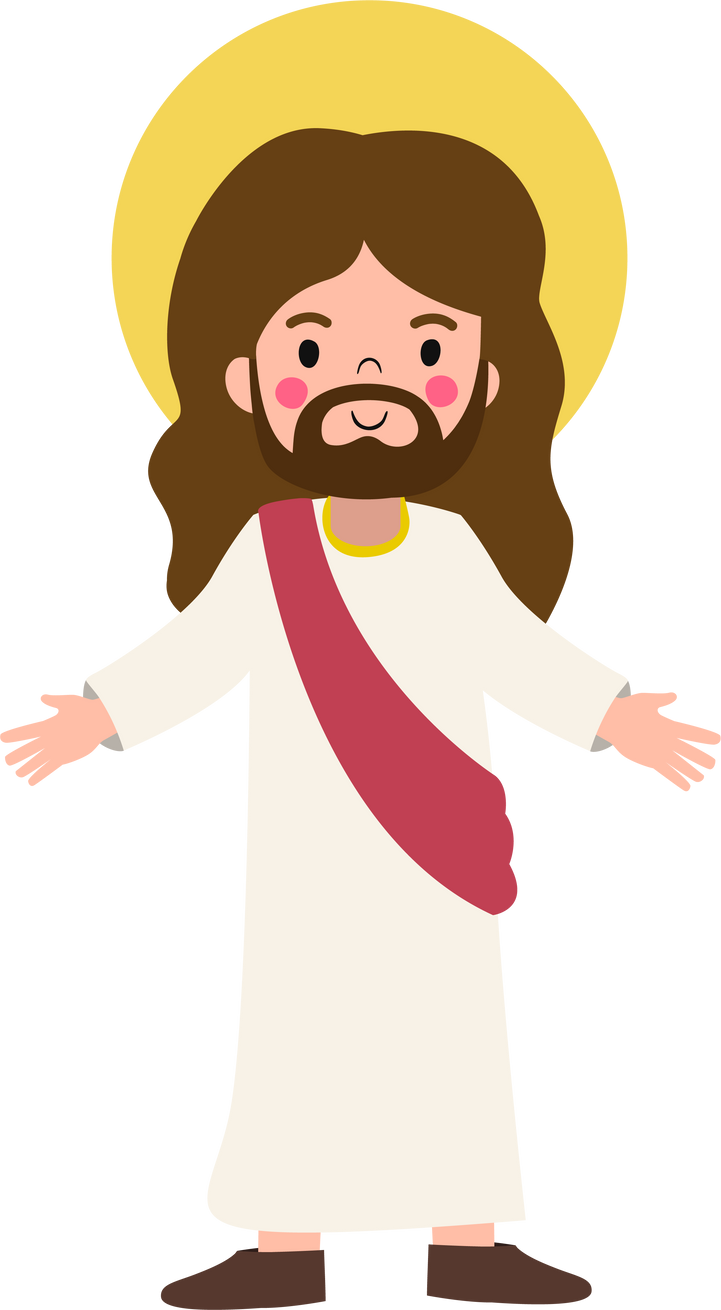 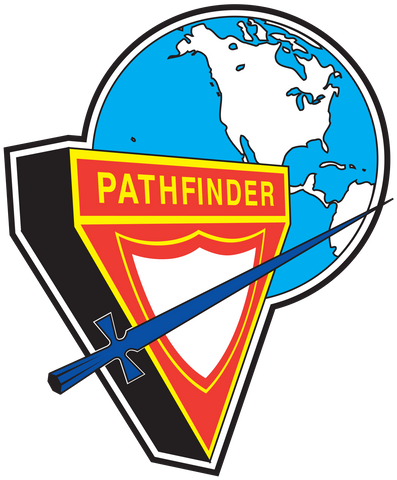 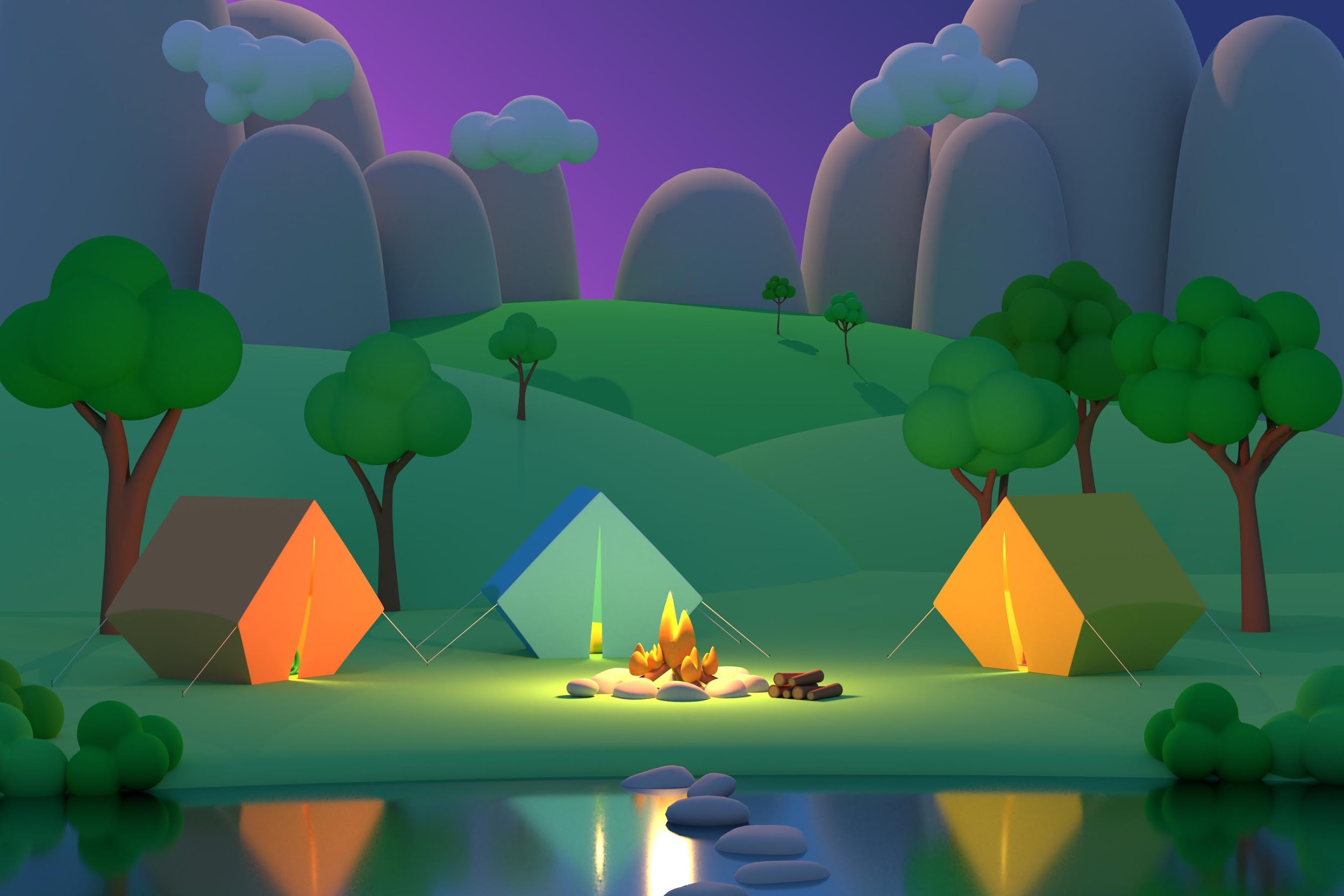 PROVIDE POSITIVE MENTORS
Help Pathfinders understand that their church loves, needs, and appreciates them.
Christian role models
Help them learn what God has planned for their lives
Someone to listen
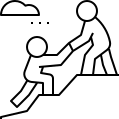 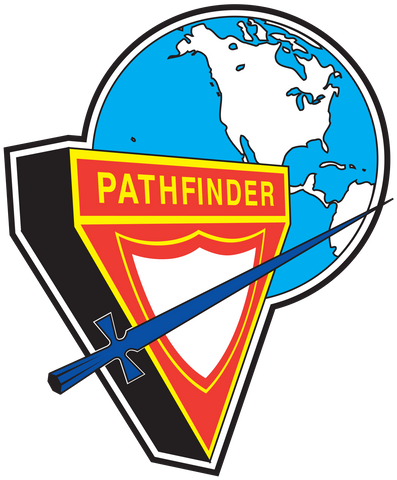 [Speaker Notes: Many believe by doing these  attracts and keeps pathfinders in church]
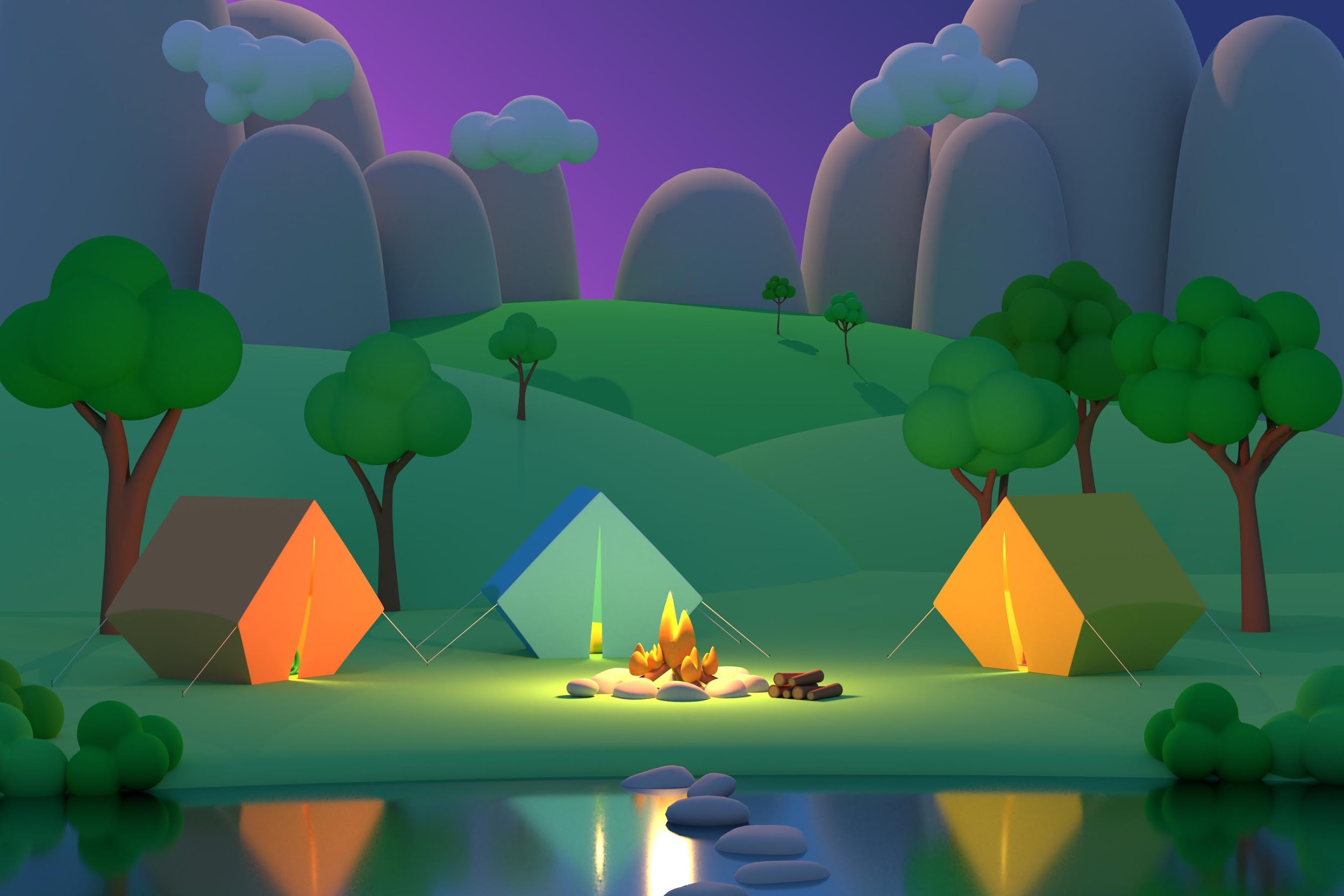 “GO THEREFORE AND MAKE DISCIPLES OF ALL THE NATIONS, BAPTIZING THEM IN THE NAME OF THE FATHER AND OF THE SON AND OF THE HOLY SPIRIT, TEACHING THEM TO OBSERVE ALL THINGS THAT I HAVE COMMANDED YOU”
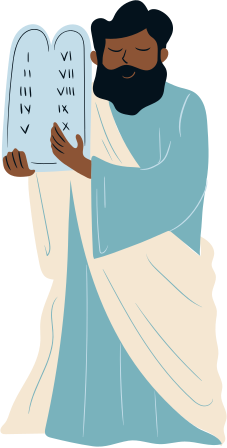 MATHEW 28:19,20
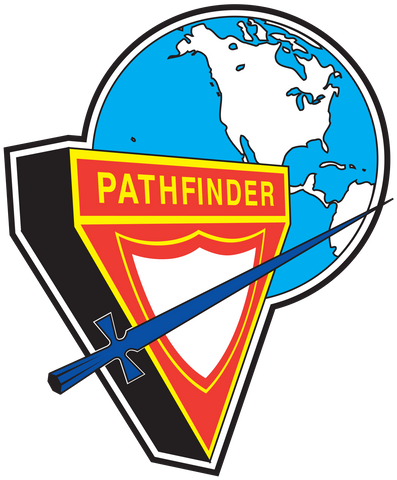 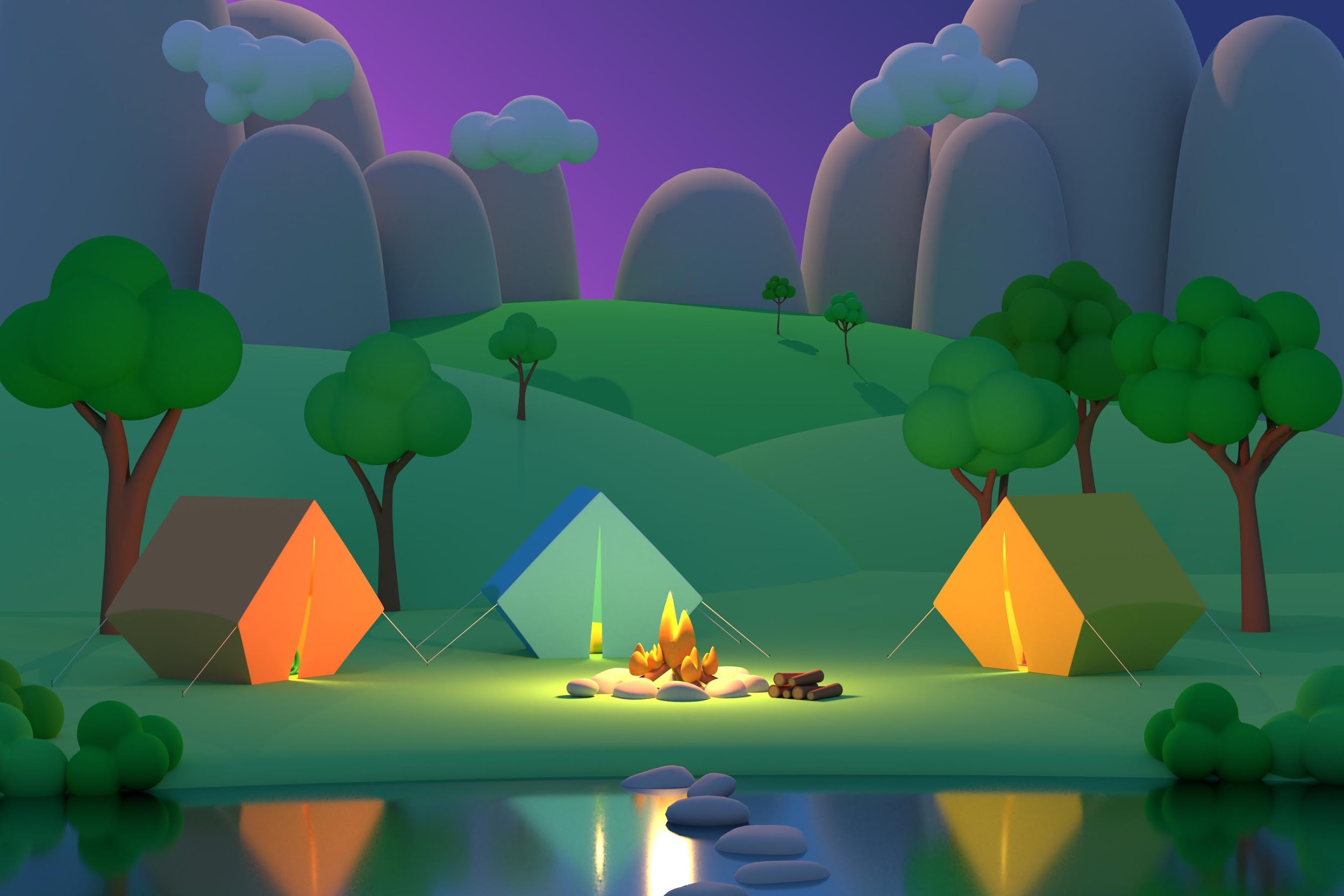 BUILD COMMUNITY
Learn to work with others to accomplish goals
Understand that they are not alone
Become part of the fabric of the club, church, and society
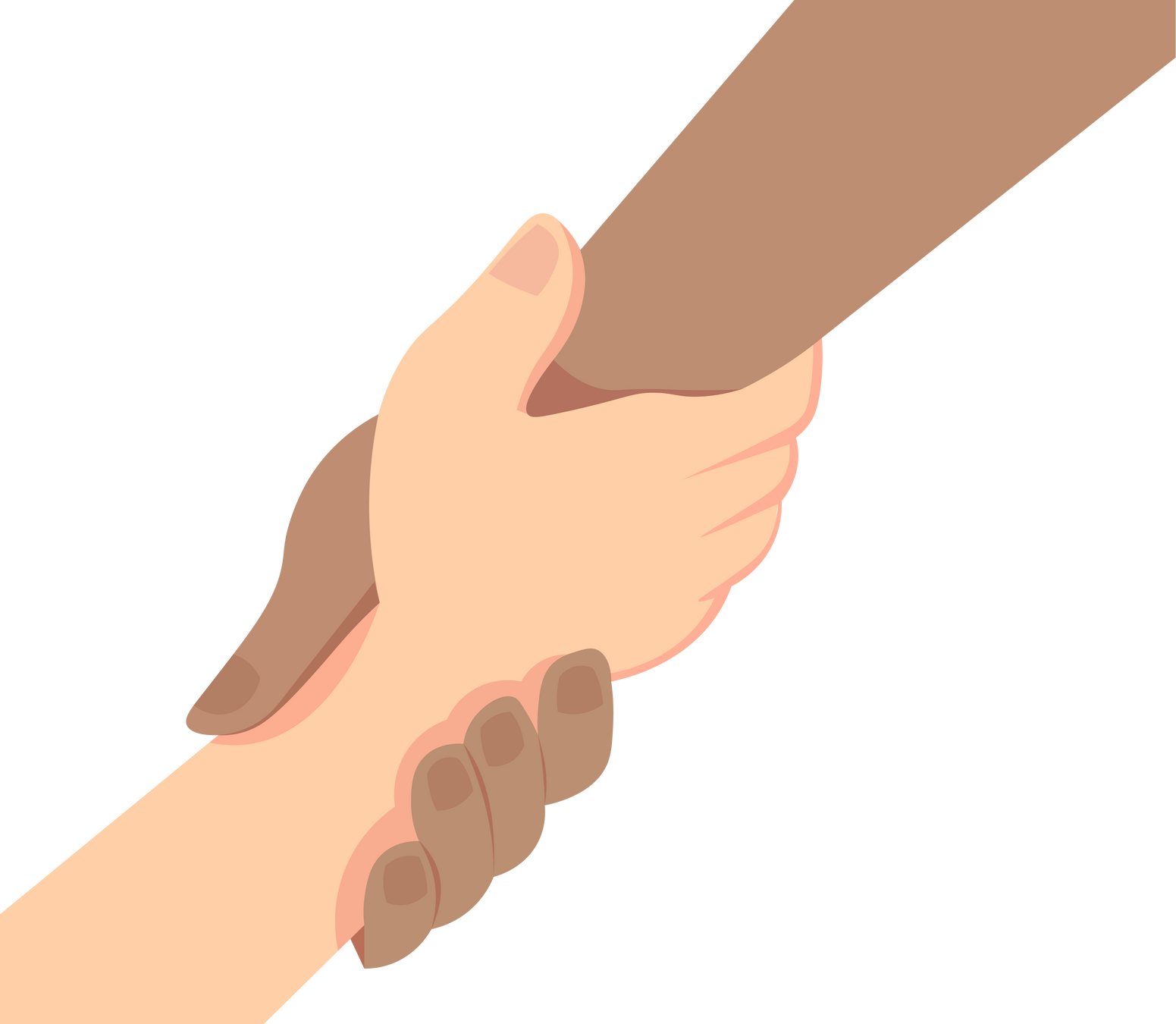 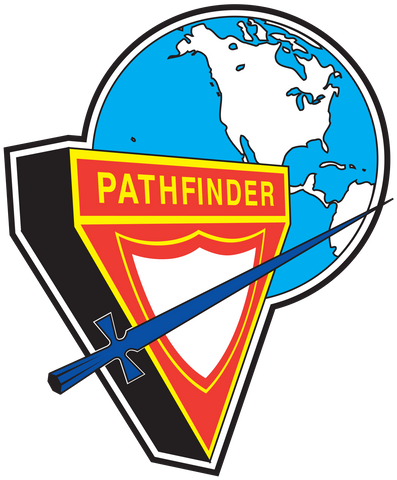 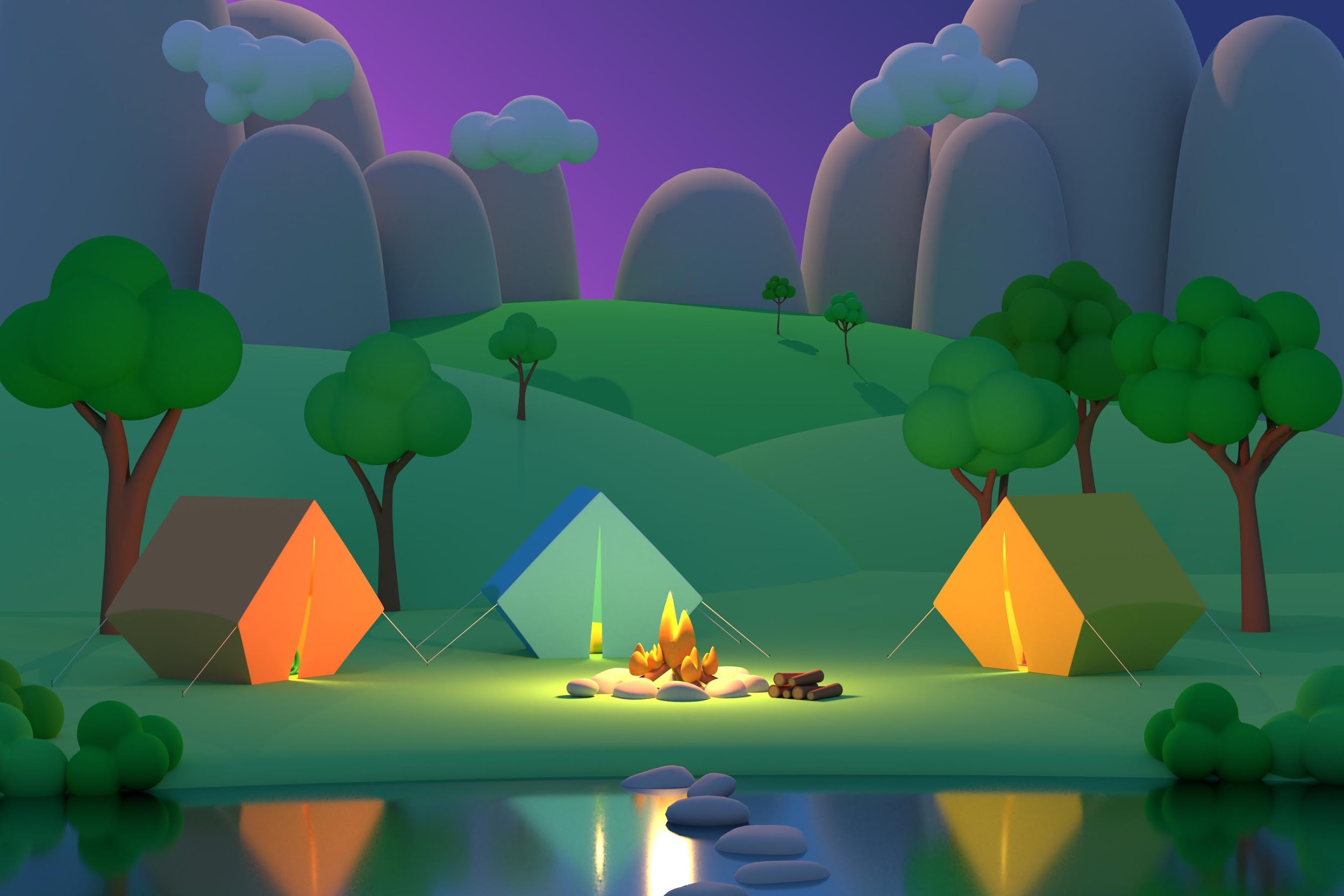 ”I DO NOT PRAY FOR THESE ALONE, BUT ALSO FOR THOSE WHO WILL BELIEVE IN ME THROUGH THEIR WORD; THAT THEY ALL MAY BE ONE AS YOU, FATHER ARE IN ME, AND I IN YOU, THAT THEY ALSO MAY ONE IN US, THAT THE WORLD MAY BELIEVE THAT YOU SENT ME”
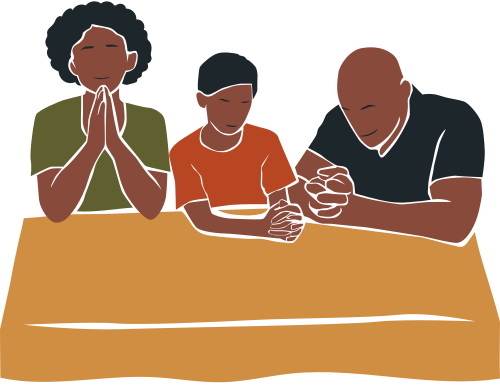 JOHN 17:20-21
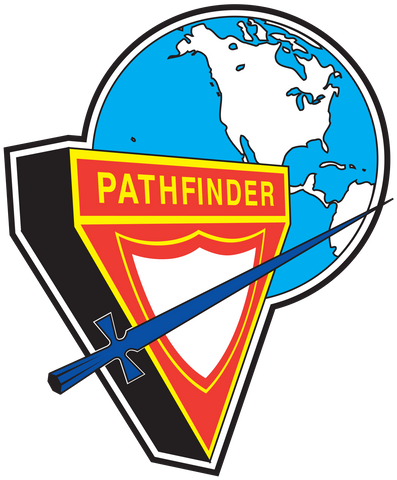 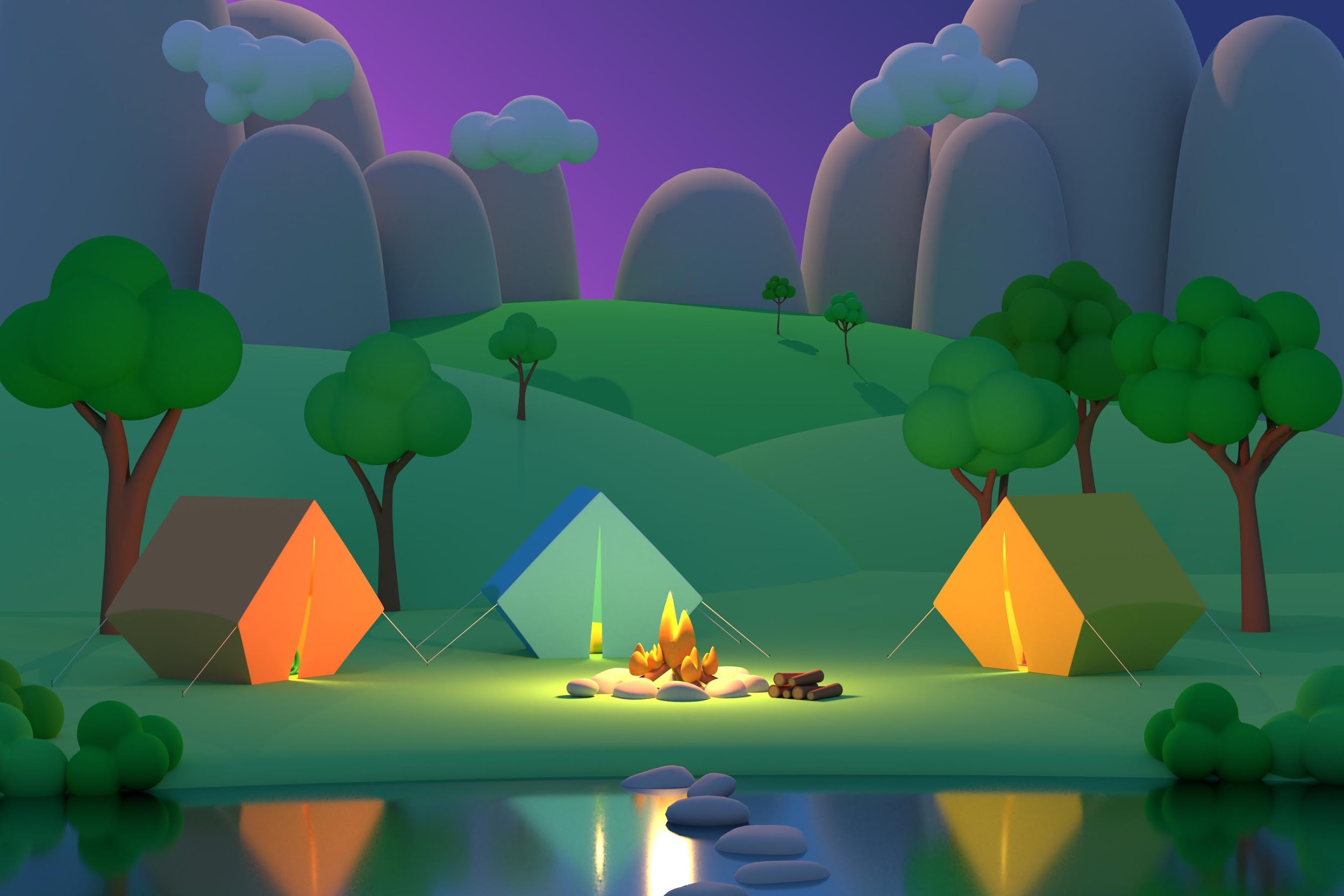 CREATE OPPORTUNITIES FOR FUN AND FELLOWSHIP
Provide a safe environment for getting to know others
Have fun in a Christian context
Lots of opportunities for fellowship with the greater Pathfinder community
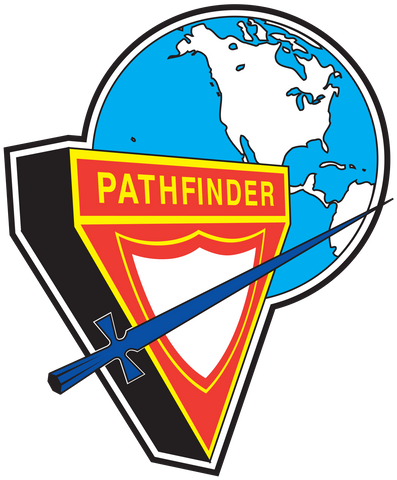 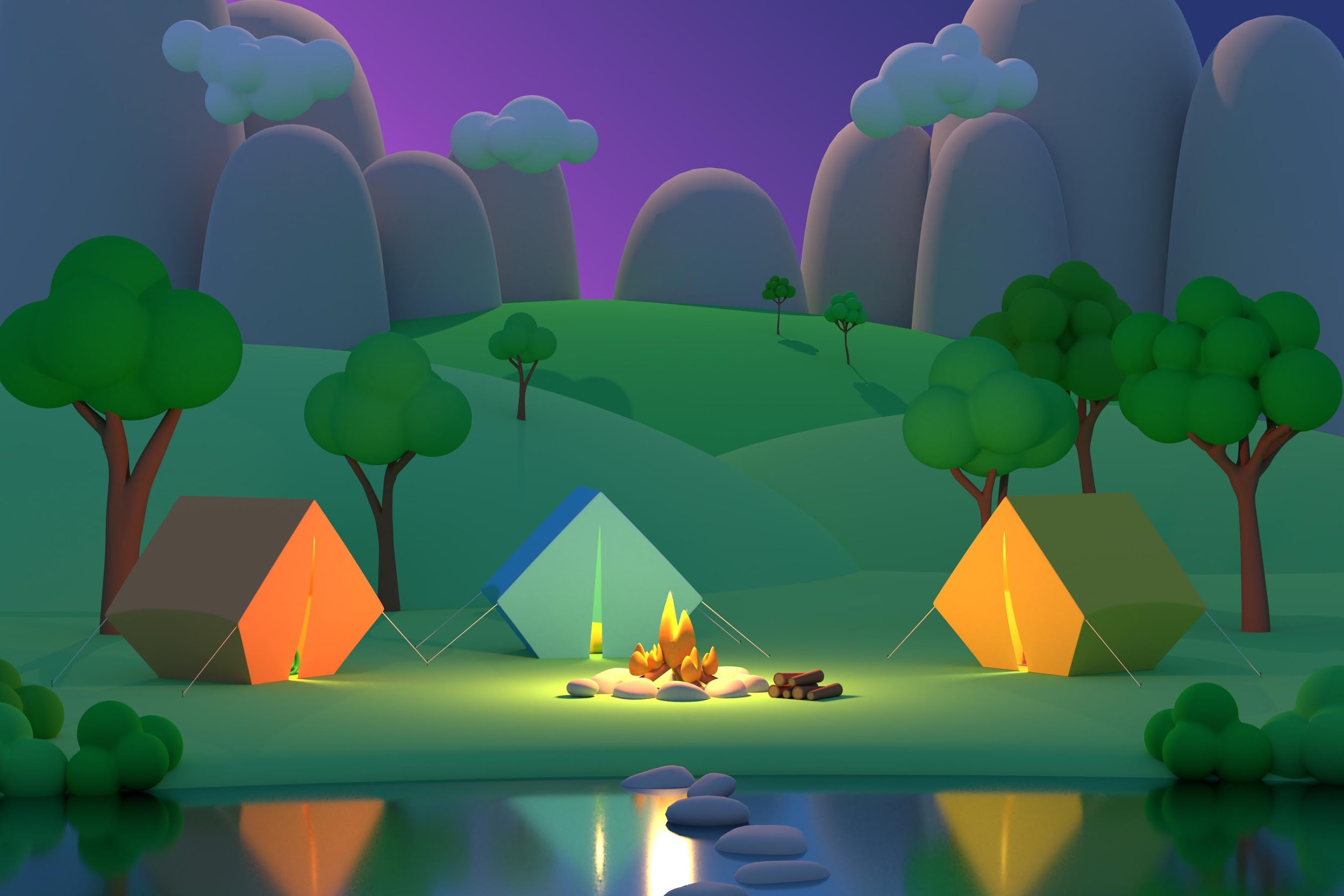 CONNECTING THE DOTS
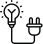 Share the 6 reasons for 
the Purpose of Pathfinders

__________
__________
__________
__________
__________
__________
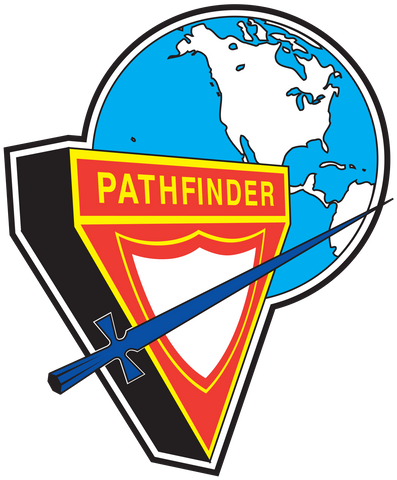 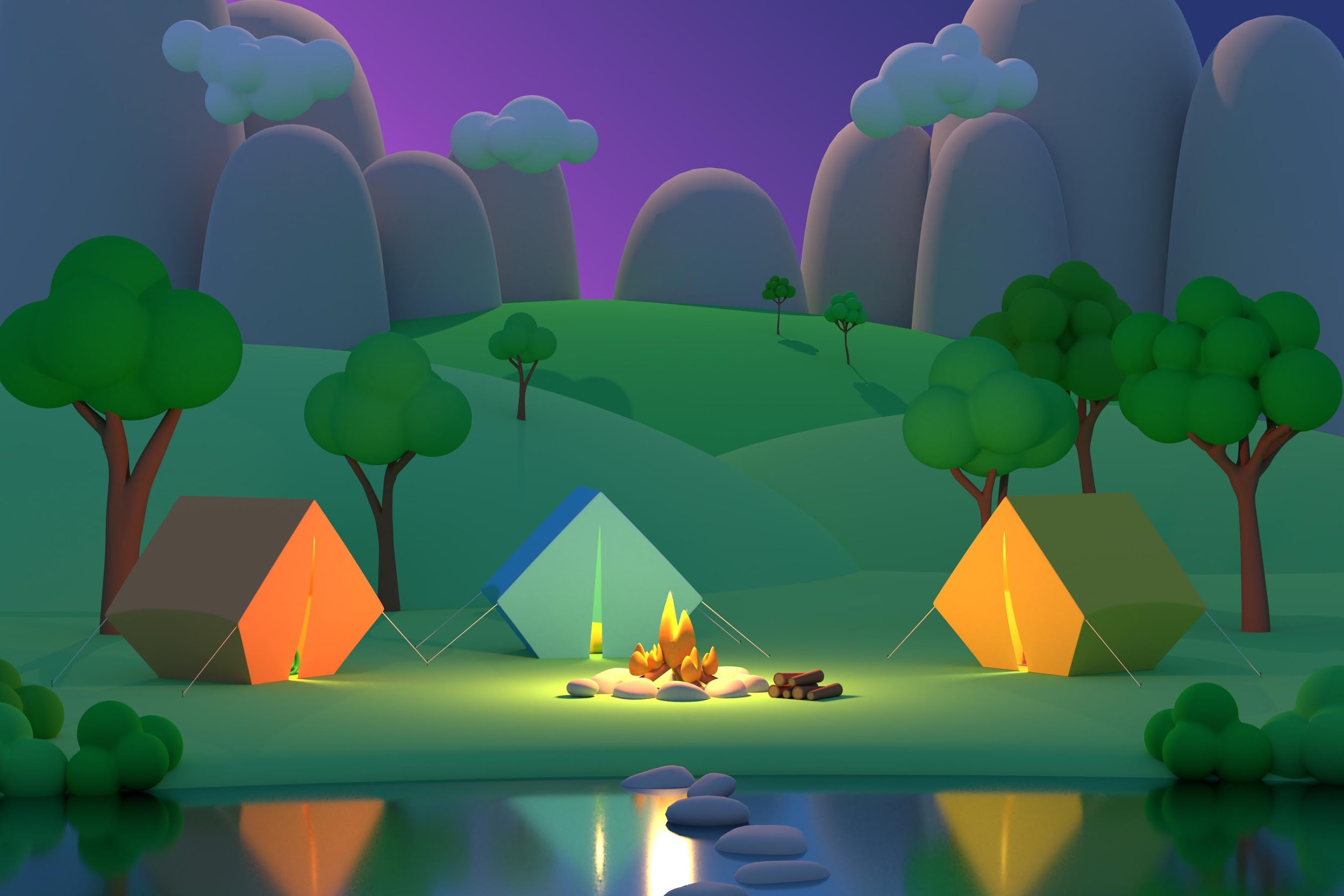 IN SUMMARY
Pathfinders is a ministry which is designed to deal with many of the issues facing adolescent children.
It provides for a structured fellowship with fellow Pathfinders and adults
It helps foster the development of values which provide a good foundation in adult life
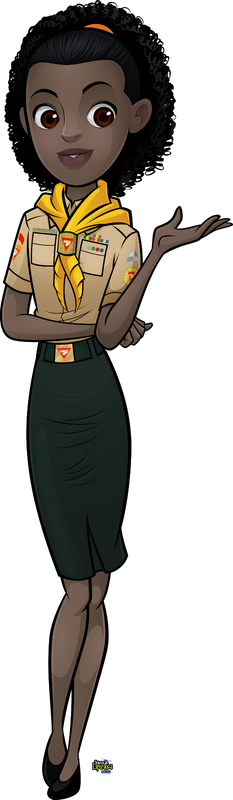 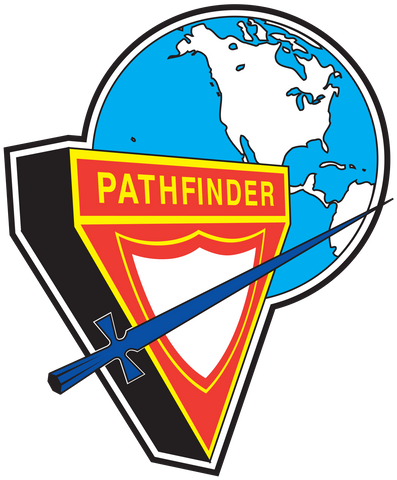